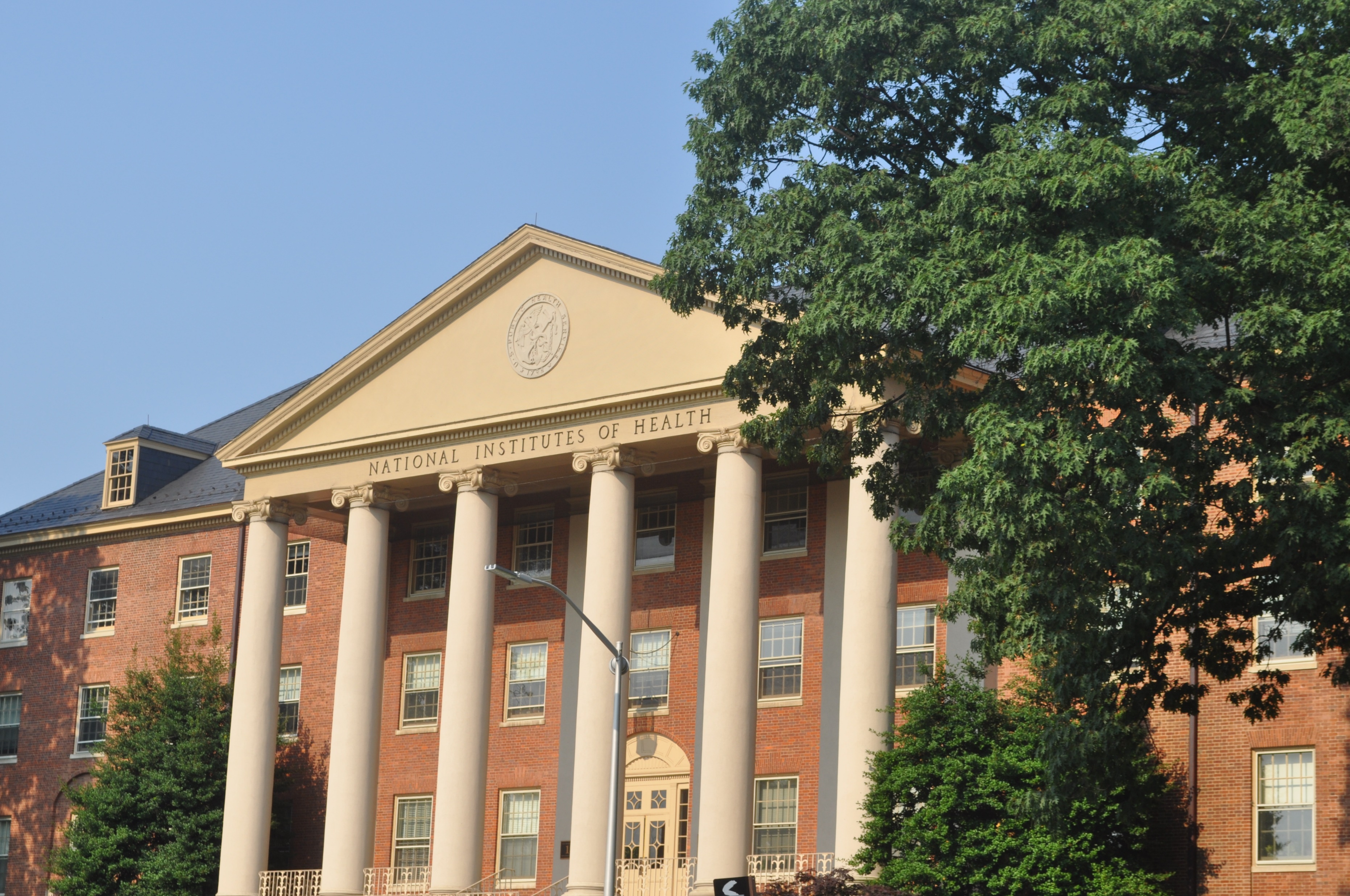 NIH Grants Process Primer: Application to Award
Part One | November 13, 2024
NIH GRANTS PROCESS PRIMER
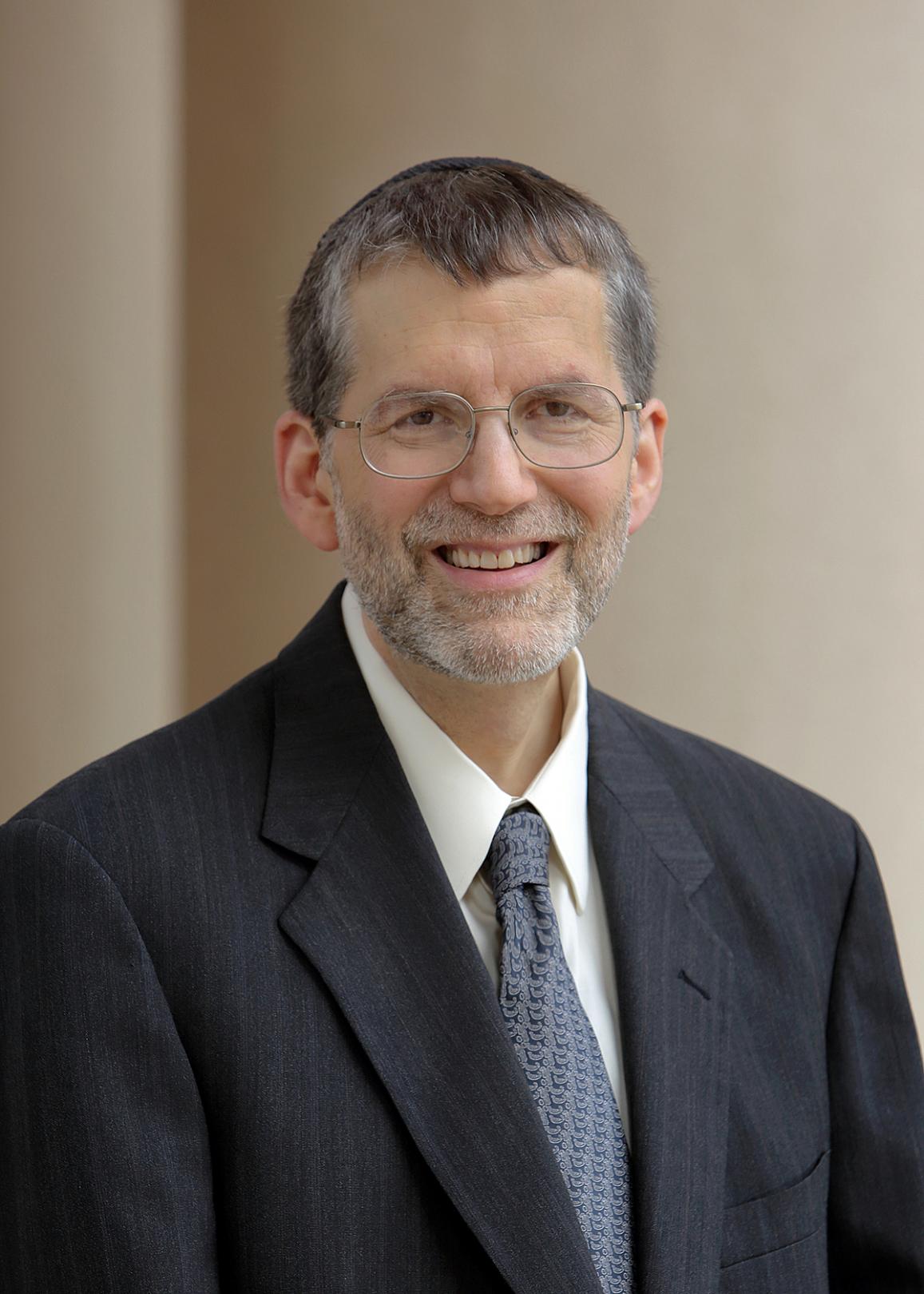 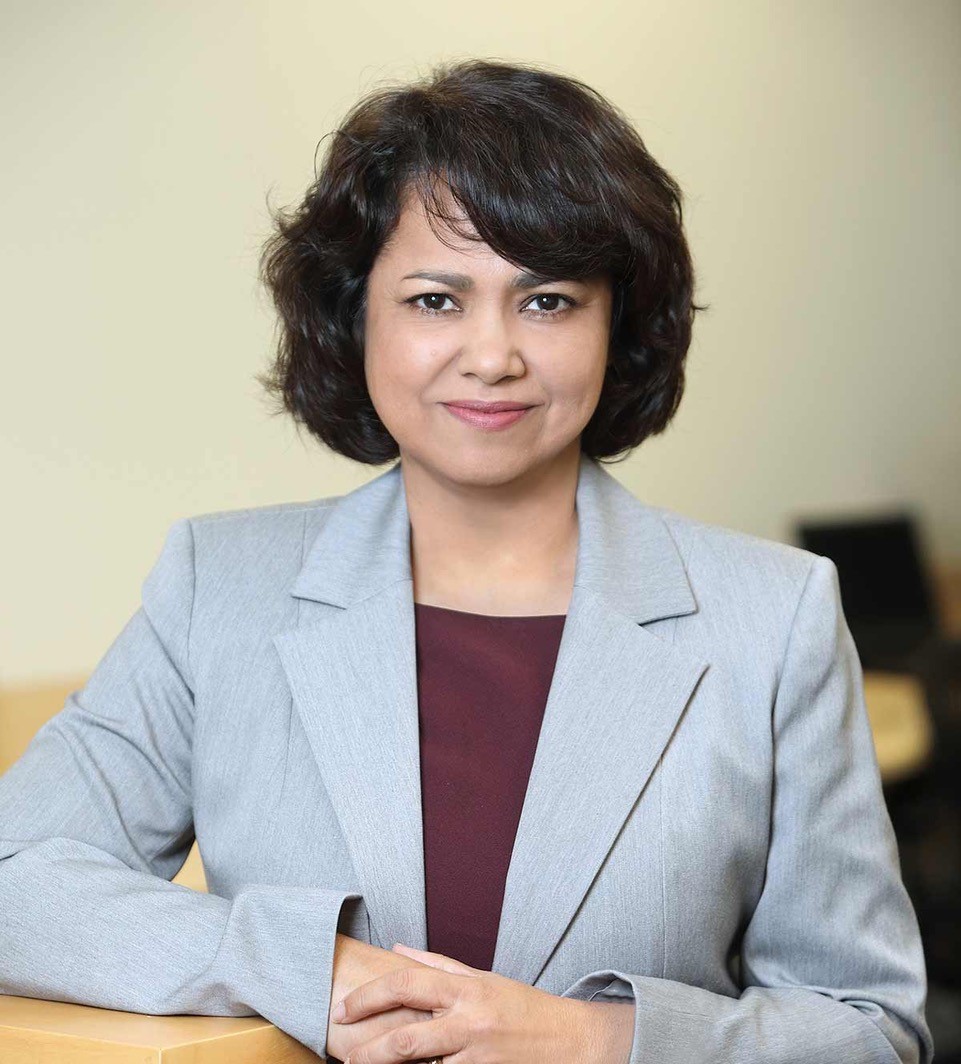 WELCOME
MESSAGE
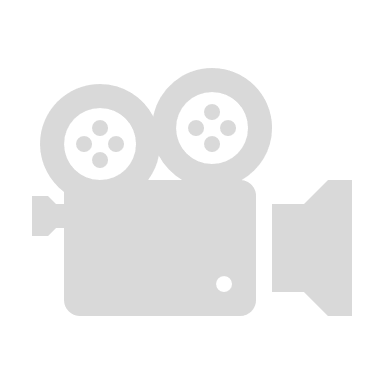 Michael Lauer, M.D.
NIH Deputy Director for Extramural Research 
Director, Office of Extramural 
Research (OER), NIH
Noni Byrnes, Ph.D.
Director, Center for 
Scientific Review (CSR), NIH
2
AGENDA
NIH GRANTS PROCESS PRIMERPart One:  An Overview
1st Segment
New to NIH: The Basics 
Plan to Apply
Write Your Application
Q&A #1: NIH Expert Panel

Intermission

2nd Segment
Submit 
Review 
Receipt & Referral
Peer Review
Award
Monitoring and Reporting
Useful Resources
Q&A #2: NIH Expert Panel
MODERATOR
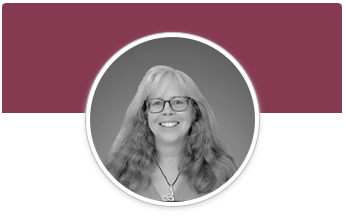 Megan Columbus
Director
Division of Communications and Outreach

Office of Extramural Research (OER), NIH
3
First Steps on Your Path to Success Working with the NIH
Plan to Apply
Write Application
Submit
Review
Award
Monitoring and Reporting
Step 1: Get to Know the NIH
Step 2: Understand the Process
Step 3: Use the Resources
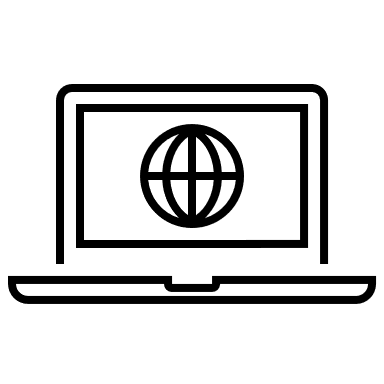 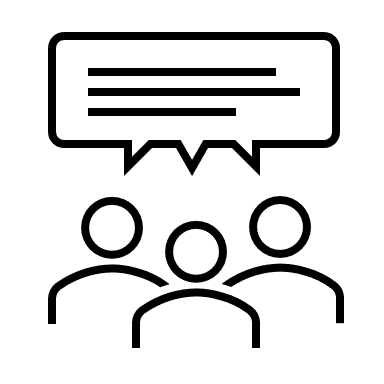 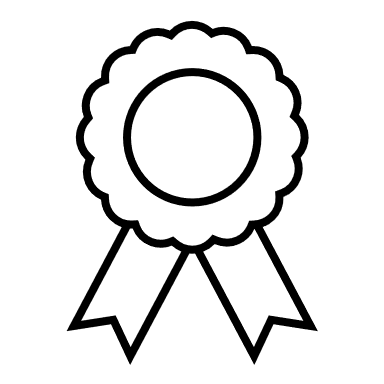 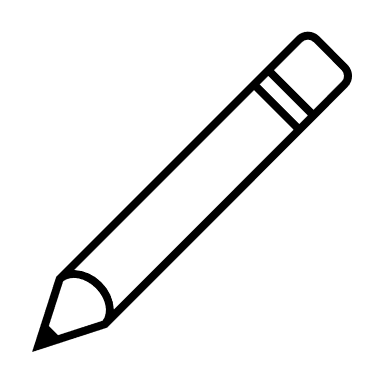 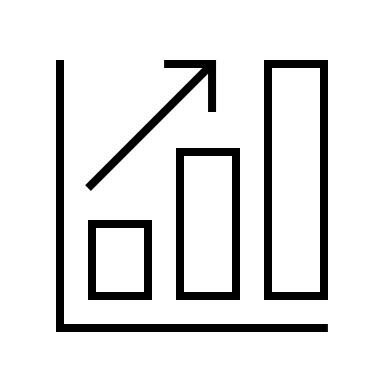 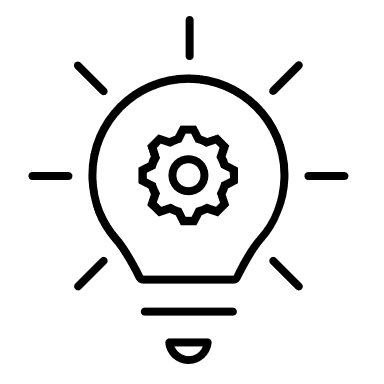 Learn more: NIH Grants Process
4
New to NIH
PRESENTER
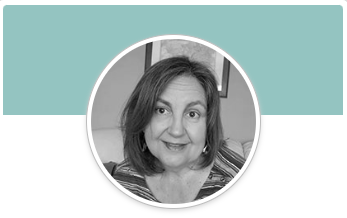 Sheri Cummins 
Communications Strategist 
Division of Communications and Outreach

Office of Extramural Research (OER), NIH
Image: NIH Building 1 
(Home of NIH leadership)
5
AGENDA: New to NIH
Building a common understanding of basic concepts
What we do
Where to start 
Where is the money
How NIH announces funding opportunities
Who is eligible
Meet the NIH team – staff roles
Registration

Handy reference
New to NIH | Grants & Funding
6
What We Do
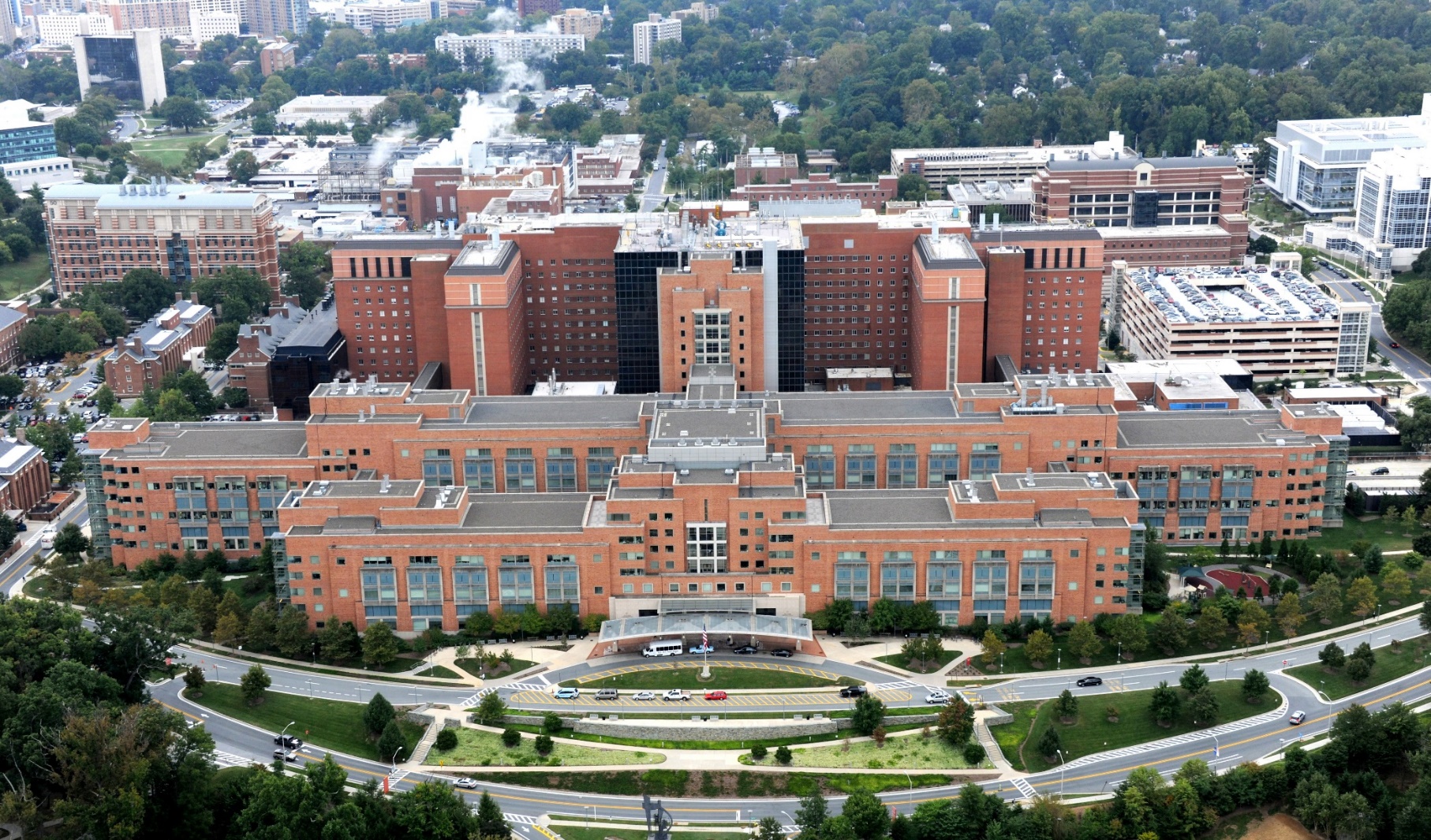 NIH is the largest public funder of biomedical research in the world.
Clinical Center (Building 10), NIH Campus
7
NIH Mission
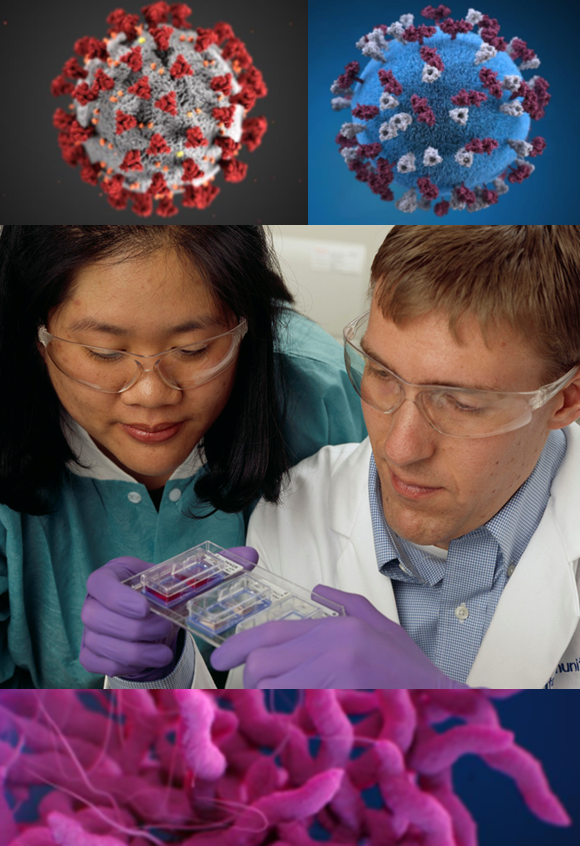 To seek fundamental knowledge about the nature and behavior of living systems and the application of that knowledge to enhance health, lengthen life, and reduce illness and disability.
8
Funding Categories
Grants and Cooperative Agreements
x
Loan Repayment Programs
Contracts
Other Transactions
Challenges and Prizes
Research Training and Career Development
Individual Fellowship 
F series (F30 …)
Individual Career Development 
K series (K01 …)
Institutional Training 
T series (T32 …)
Research and Development
R Series (R01, R03, R15, R21 …)
Construction and Modernization
Small Business
Supplemental Funding
Three-character activity codes are used to differentiate the wide variety of research-related programs NIH supports.
9
Learn more: Funding Categories
NIH by the Numbers (FY 2023)
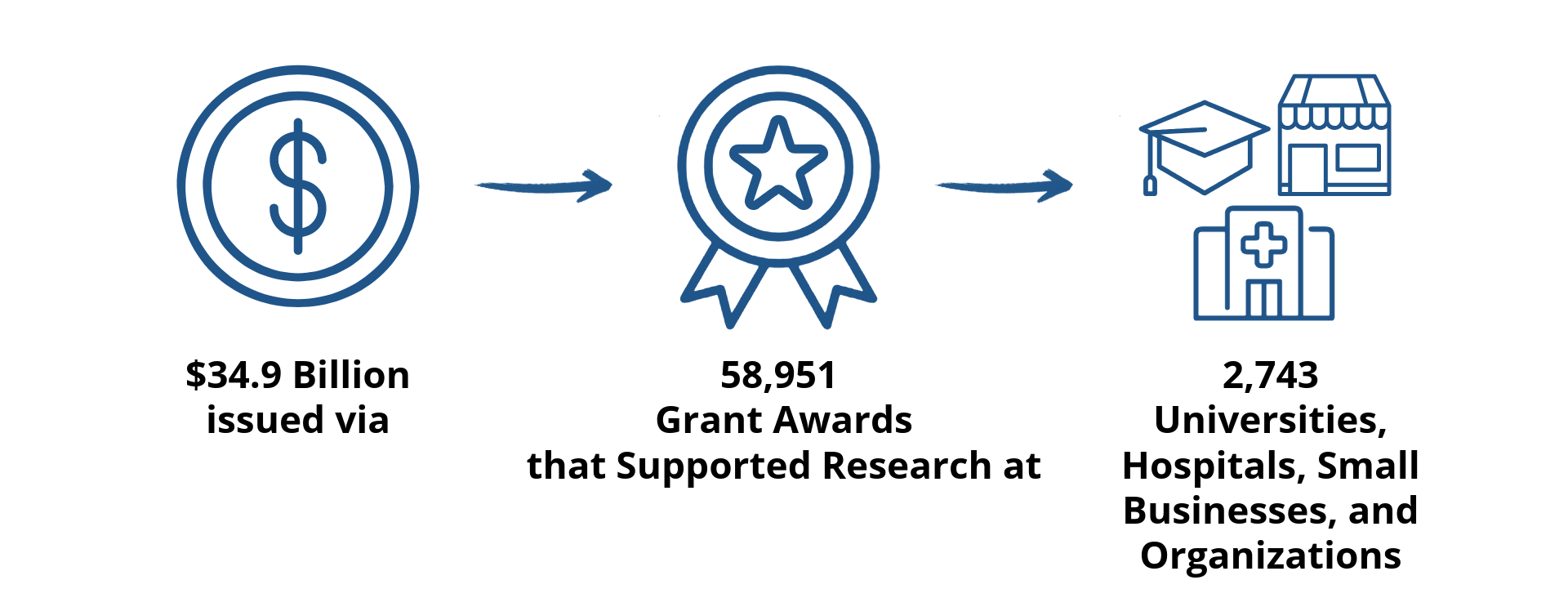 10
Where Do I Start?
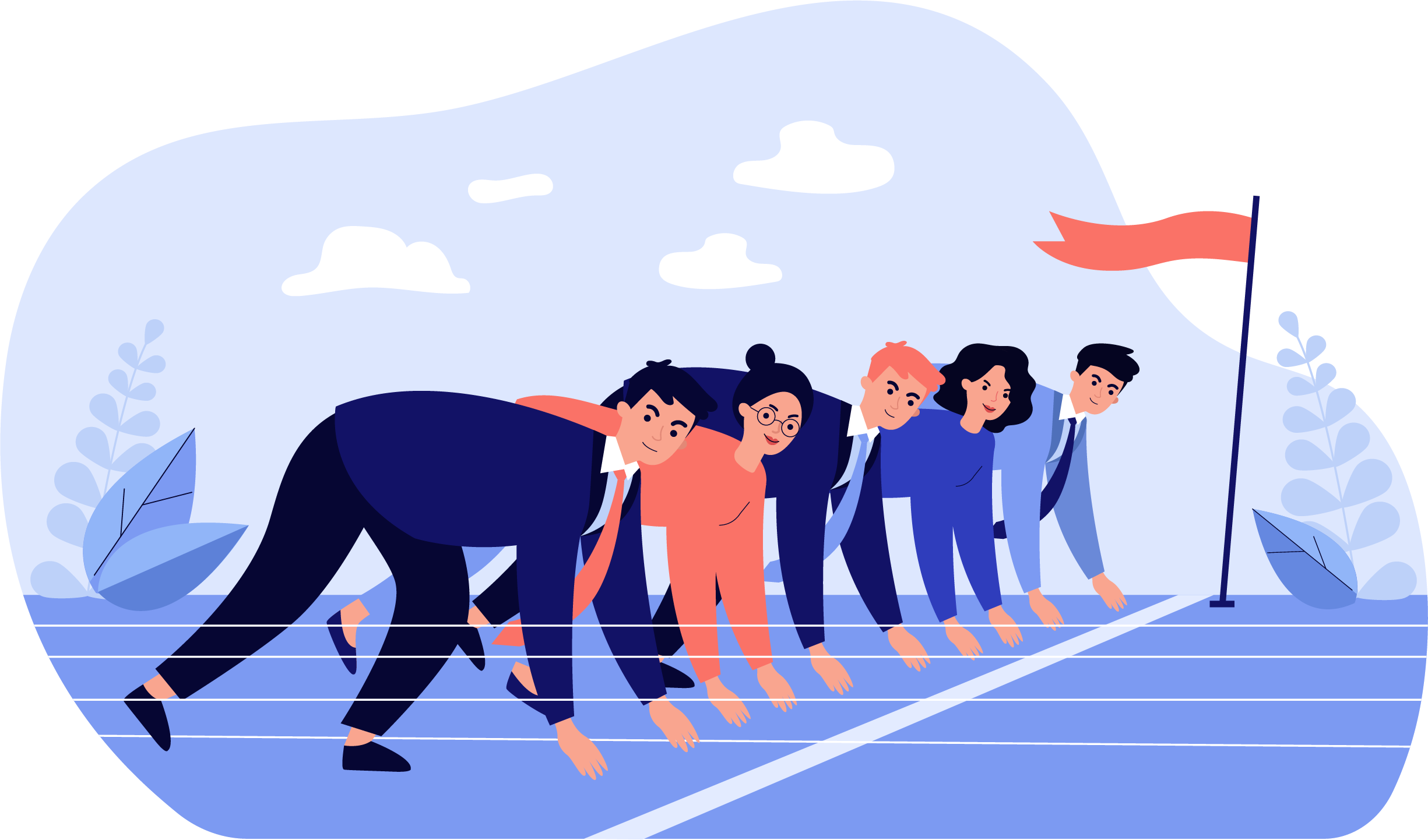 11
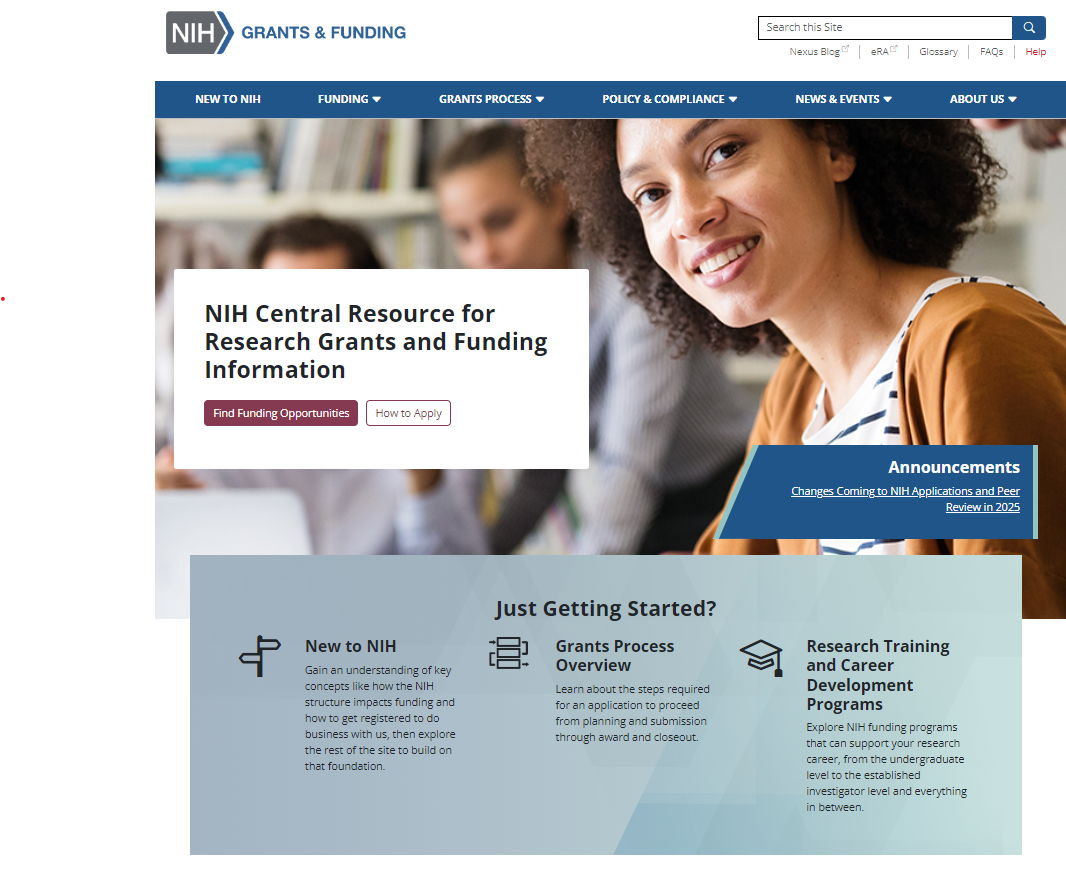 x
NIH Grants & Funding Website
Glossary
https://grants.nih.gov/

Funding opportunities
Grants process
How to Apply – Application Guide
Grants policy
NIH Grants Policy Statement (NIH GPS)
12
Where’s the Money?
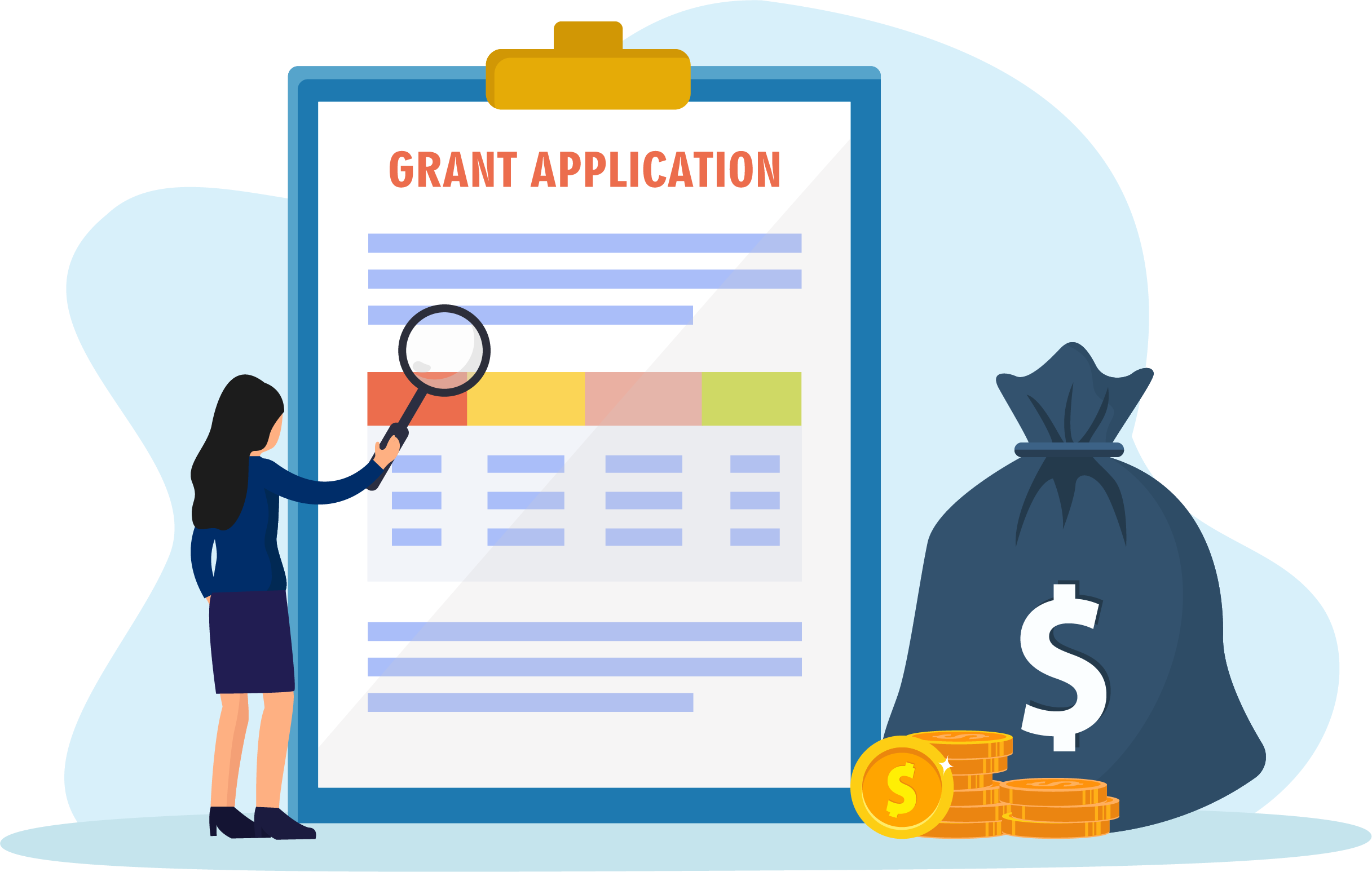 13
National Institutes of Health
Comprised of 
27 Institutes and Centers (ICs) 
Each has its own mission, priorities, budget, and funding strategy
Office of the Director (OD)
Sets NIH policy
Plans, manages, and coordinates programs and activities across NIH
24 ICs and several offices within the OD post funding opportunities and fund or co-fund awards
Understand which NIH institutes, centers, and offices (ICOs) may be interested in your proposed research
14
Find a Fit
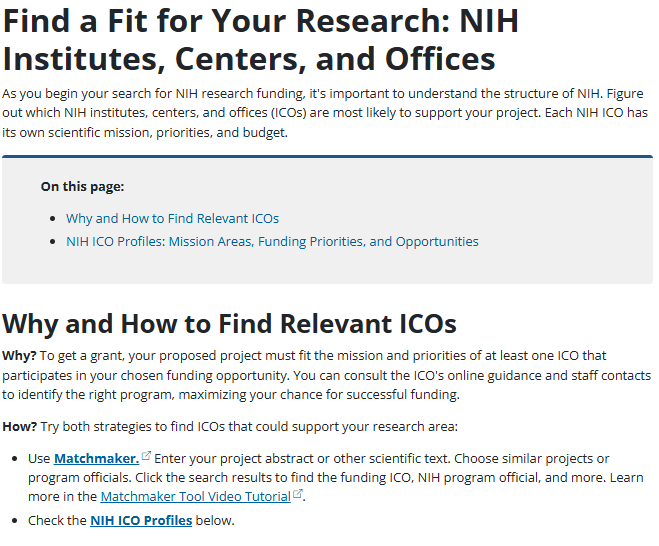 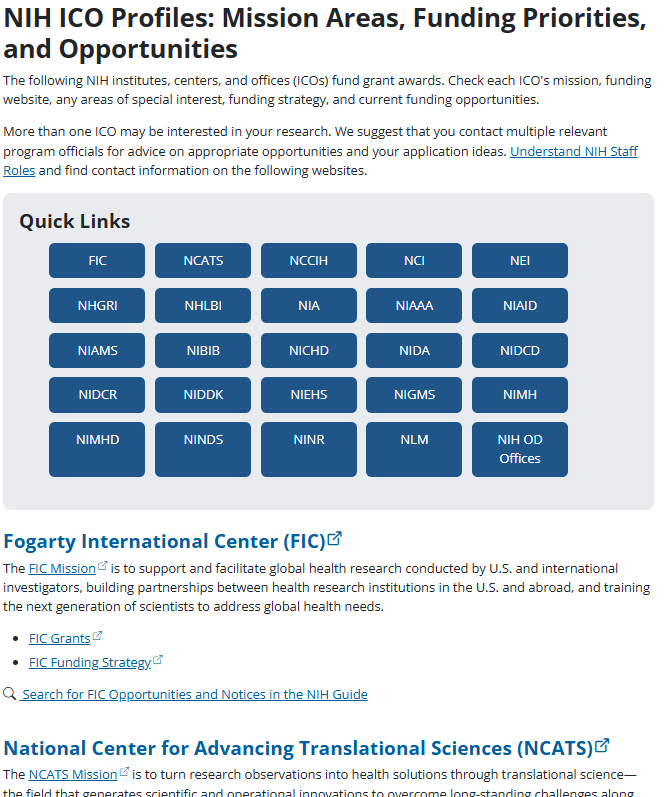 Explore IC missions, grant pages, and funding strategies.
Use our Matchmaker tool to identify ICs who have funded similar research projects.
15
Learn more: Find a Fit for Your Research: NIH Institutes, Centers, and Offices
How NIH Announces Funding Opportunities
Notices of funding opportunities (NOFOs)
Centrally-managed parent announcements
ICO-issued program announcements (PAs)
PAS: with set-aside funds
PAR: special receipt, referral, and/or review considerations
ICO-issued requests for applications (RFAs)

Note: 
Funding opportunity announcement (FOA) is an old term for notice of funding opportunity (NOFO). You will continue to find FOA used in some resources and announcements while we fully transition to the new term.
Learn more: Understand Funding Opportunities
16
Where to Find Funding Opportunities
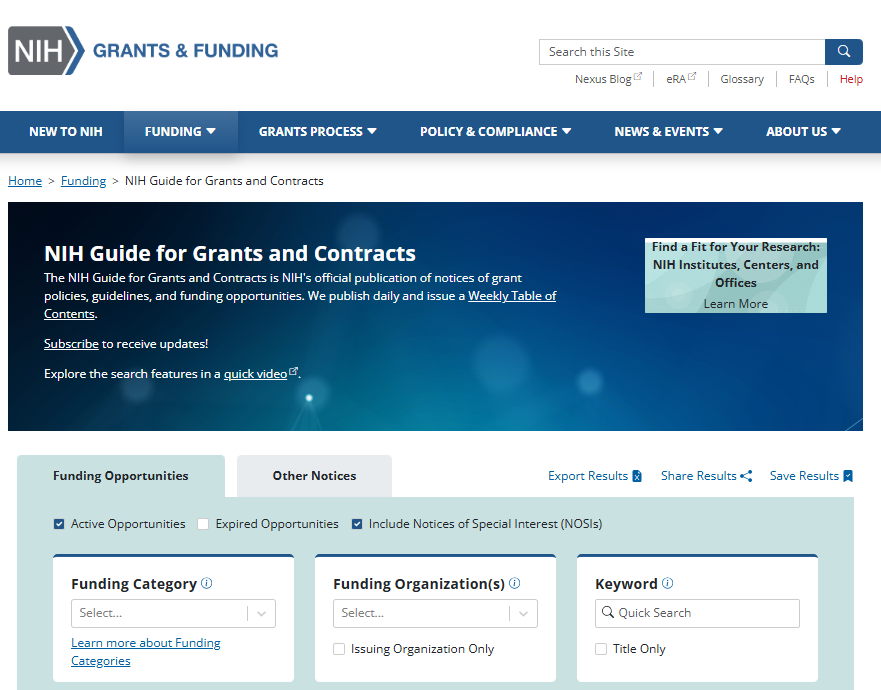 NIH Guide for Grants and Contracts
NIH and federal partners
Notices
Notices of special interest (NOSIs)
Policy updates
Changes to NOFOs
Webinars and training events
Grants.gov
All federal grant-making agencies
Institute, center, and office websites
Topic websites (e.g., https://seed.nih.gov/)
Subscribe to receive weekly email of postings!
17
Investigator-Initiated & Targeted Research
Investigator-initiated or unsolicited research 
Research focus originates from your research idea or training need that falls within the NIH mission
Use centrally-managed NIH “parent announcements” or broad ICO-issued funding opportunities
Targeted or NIH-requested research 
Applications submitted in response to ICO-issued funding opportunities posted to encourage research in specific areas
Support research in an understudied area
Take advantage of current scientific opportunities
Address a high scientific program priority
Meet additional needs in research training and infrastructure
Use set-aside funds (PASs and RFAs)
Learn more: Find Your Opportunity, Contacts, and Due Dates
18
NOFOs Include
Opportunity description
Participating institutes, centers, and offices
Due dates
Award information 
Eligibility
Submission requirements
Review criteria
Award administration
Agency points-of-contact
19
Who’s Eligible
NIH recognizes the applicant organization as the recipient , not the principal investigator(s), for most programs

In general, applicant organizations can be
Domestic or foreign
Public or private
Non-profit or for-profit

Check the eligibility section of your funding opportunity for specific requirements
20
Foreign Eligibility
Not eligible to apply for institutional training, program project, center, resource, small business, or construction grants

In addition to standard review criteria, also assessed on
Whether the project presents special opportunities for furthering research programs using unusual talent, resources, populations, or environmental conditions in other countries that are not readily available in the United States or that augment existing U.S. resources
Whether the proposed project has specific relevance to the mission and objectives of the ICO and has the potential for significantly advancing the health sciences in the United States
21
Early Stage Investigators
An early stage investigator (ESI) is a Program Director/Principal Investigator (PD/PI) who has 
completed their terminal research degree or end of post-graduate clinical training, whichever date is later, within the past 10 years and 
who has not previously competed successfully as PD/PI for a substantial NIH independent research award.

NIH is committed to supporting ESIs
Reviewers give early stage investigators special consideration
Applications with meritorious scores may be prioritized for funding
NIH has programs targeted specifically for this population (e.g., Stephen I. Katz Early Stage Investigator Research Project Grant)
Learn more: Early Stage Investigator (ESI) Policies
22
Meet the NIH Extramural Team
Program Official (PO)
Scientific Review Officer (SRO)
Grants Management Officer (GMO)
Learn more: Understand Staff Roles
23
Program Official (PO)
Responsibilities
Initiative development
Programmatic and scientific, guidance pre- and post-award
Work in partnership with grants management staff on post-award administration, including review of progress reports
When to contact
To help identify an appropriate grant program 
To obtain input on fit within the mission and priorities of IC
To discuss the outcome of review after receiving and reviewing your summary statement
To talk about progress or scientific and administrative issues that arise with the grant post-award
Learn more: Understand Staff Roles - Program Officials
24
Scientific Review Officer (SRO)
Responsibilities
Review applications for completeness and conformance with application requirements
Ensure fair and unbiased evaluation of scientific and technical merit
Provide a summary of the evaluation in the form of summary statements for applicants
When to contact
To discuss the review assignment
To request permission to send additional/corrective materials after reviewing the post-submission materials policy
To discuss review concerns (e.g., expertise needed on the review panel, conflicts, reviewers that may have bias)
Learn more: Understand Staff Roles - Scientific Review Officer
25
Grants Management Officer (GMO)
Responsibilities
Evaluate applications for administrative content and compliance with policy
Negotiate awards
Interpret grants administration policies
When to contact
To discuss financial or grants administration issues
For interpretation of grants policies
Learn more: Understand Staff Roles - Grants Management Officer
26
Organizations: Get Registered!
Can take 6 weeks or more. If not yet in place, get started.
System for Award Management (SAM)
Needed to do business with the U.S. government
Requires annual renewal
Grants.gov
Required to submit grant applications
eRA Commons
Required to do business with NIH
Small Business Administration (SBA)
Required for applications to NIH Small Business Technology Transfer (STTR), Small Business Innovation Research (SBIR), and Commercialization Readiness Pilot (CRP) programs
Learn more: Organization Registration
27
Individuals: Get Registered!
Some individuals may require accounts in the various systems.

Grants.gov examples (not comprehensive)
Authorized organization representatives (AORs) who sign and submit applications
eRA Commons examples (not comprehensive)
Signing officials (SOs) who sign and submit applications and subsequent grant documents and reports
All senior/key individuals named on a grant application
Application due dates on/after May 25, 2025: Required use of SciENcv to prepare biosketch and other support documents. All senior key named on an application must have an ORCID that is linked to their eRA Commons account. See NOT-OD-24-163: NIH Adoption of Common Forms for Biographical Sketch and Current and Pending (Other) Support.
Learn more: System Accounts for Investigators and Other Users
28
Key Takeaways
Largest public funder of biomedical research
Provides a variety of federal assistance for research and research-related activities to advance the NIH mission 
To seek fundamental knowledge about the nature and behavior of living systems and the application of that knowledge to enhance health, lengthen life, and reduce illness and disability
Funding is made through NIH institutes, centers, and offices (ICOs)
ICOs post notices of funding opportunities (NOFOs) in the NIH Guide for Grants and Contracts (NIH Guide)
NOFOs include or link to all the information needed to apply
NIH Team: program officials (POs), scientific review officers (SROs), and grants management officers (GMOs)
To do business with NIH organizations must register in multiple federal systems and certain individuals may need accounts in eRA Commons and other systems
29
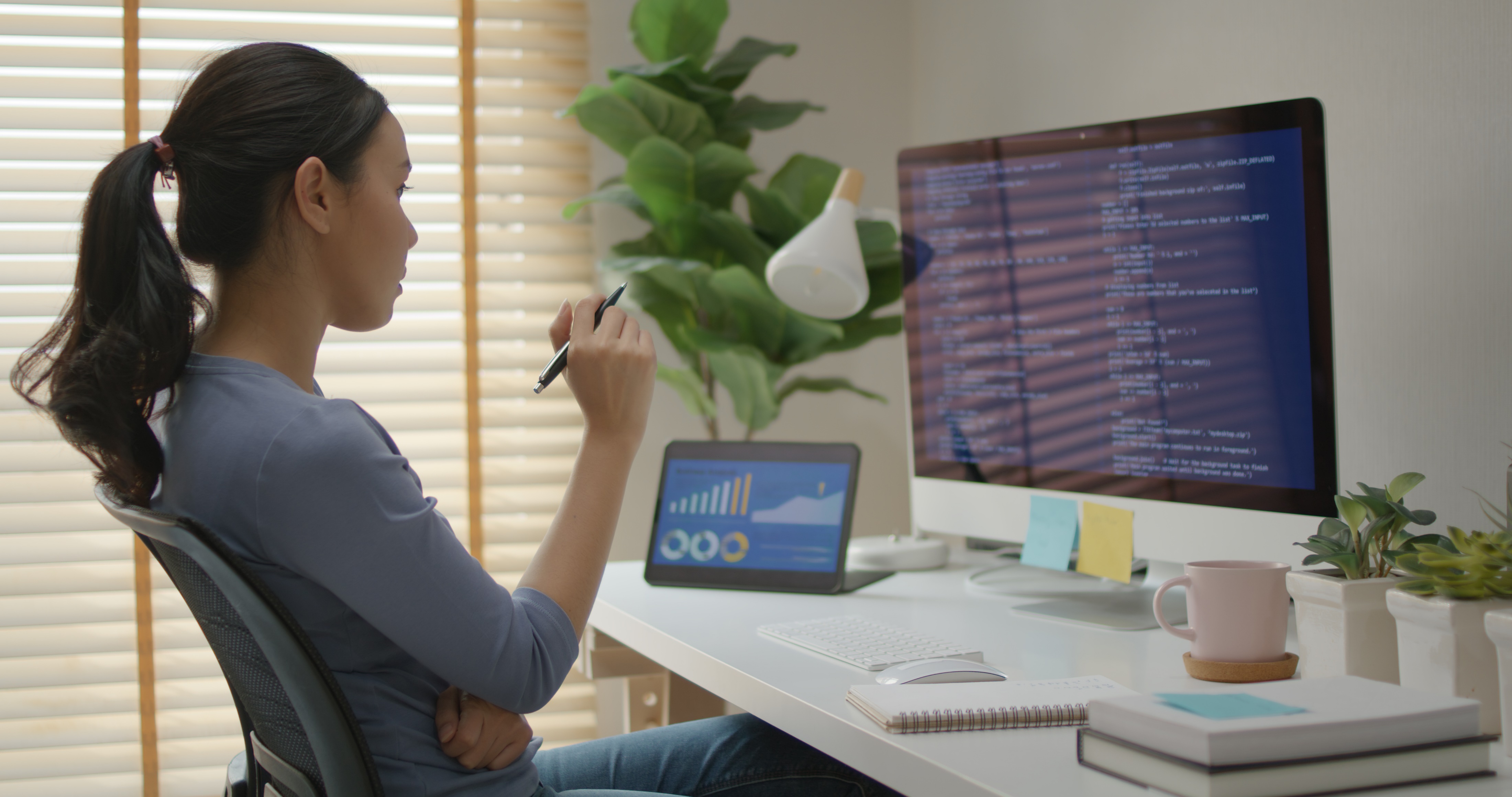 NIH GRANTS PROCESS: PLAN TO APPLY
PRESENTER
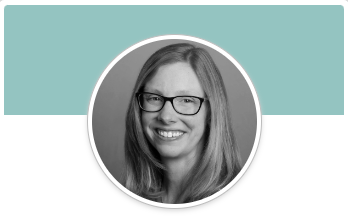 Lanay Mudd, Ph.D. 
Deputy Branch Chief 
Clinical Research in Complementary and Integrative Health Branch

National Center for Complementary and Integrative Health (NCCIH), NIH
30
AGENDA: Plan to Apply
Plan Within Your Organization 
Consider Your Idea, Resources, and Collaborators 
Find Your Opportunity, Contacts, and Due Dates 
Follow NIH Application Policies and Requirements
Organize Your Time to Complete the Application
Plan to Apply
Write Application
Submit
Review
Award
Monitoring and Reporting
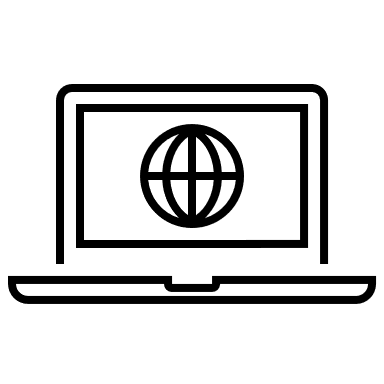 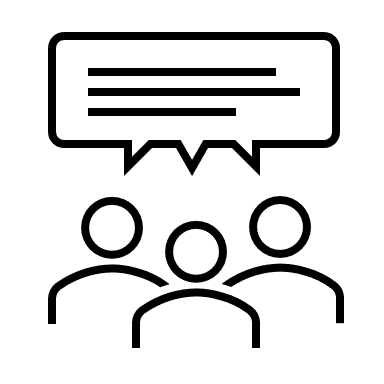 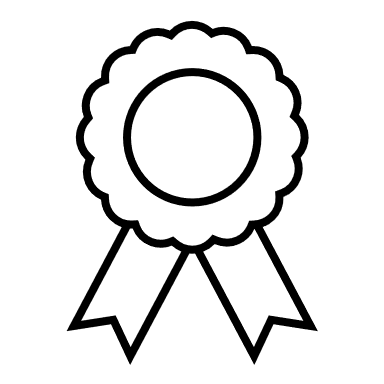 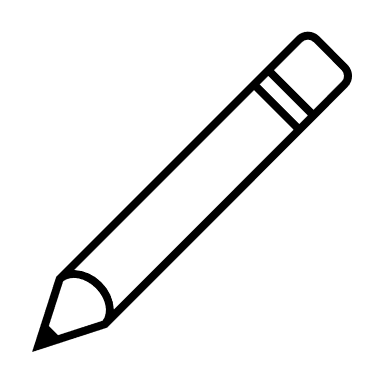 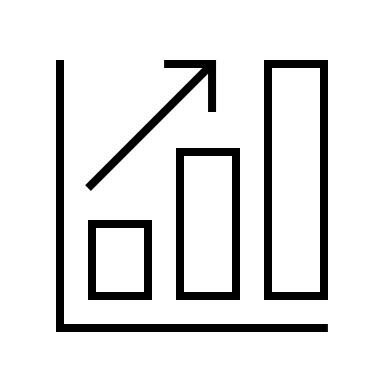 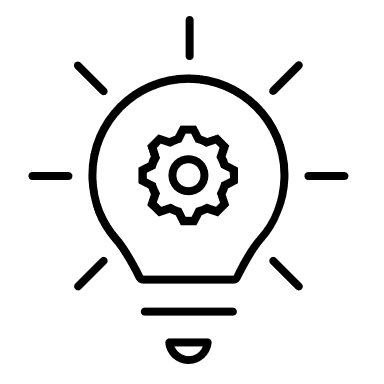 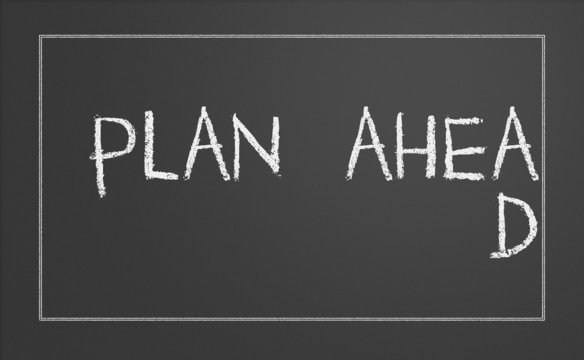 31
How Do I Navigate NIH Funding?
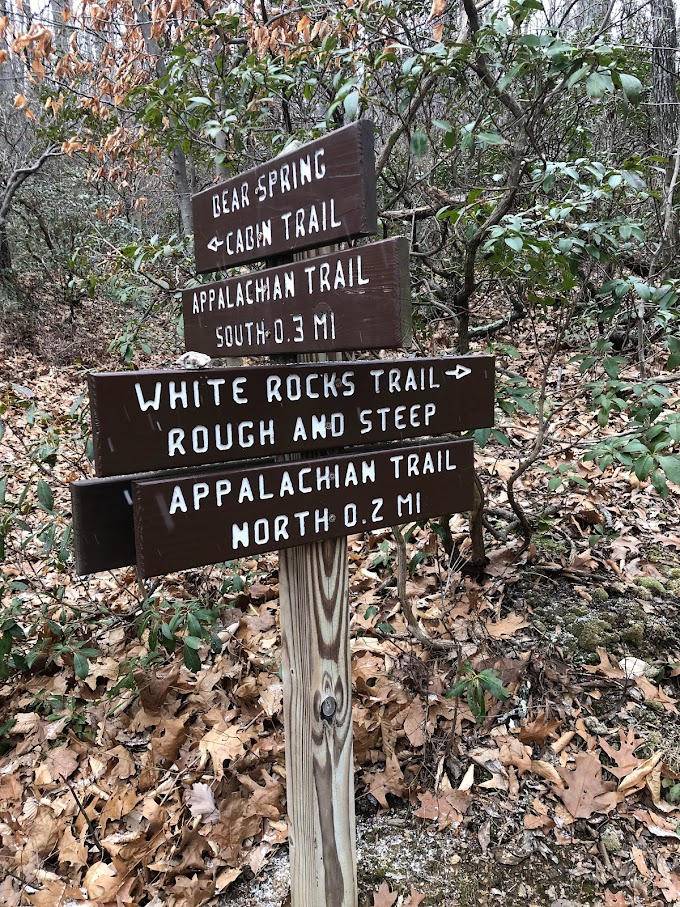 32
Plan Within Your Organization
It takes a village to develop and submit an application

Get to know your Office of Sponsored Research
Internal processes for grant applications – including internal deadlines!
Help with setting up NIH System accounts
Advice and guidance on how NIH works
Connection to other experienced investigators and administrators
Technical assistance for completing part of your application (e.g., the budget)
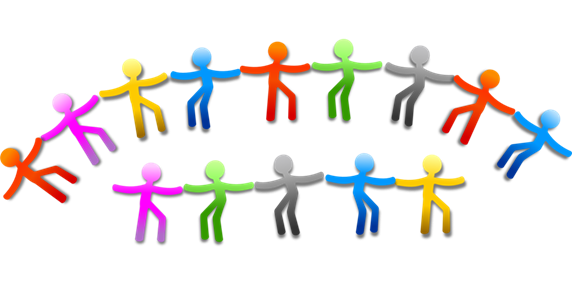 33
Resources to Help You Navigate NIH
NIH All About Grants Podcast: https://grants.nih.gov/news-events/podcasts 
Episodes on all the ins and outs of NIH funding

NIH Grants YouTube Channel: https://www.youtube.com/user/NIHgrants
From the Director of the NIH Office of Extramural Research
NIH Fundamentals
Apply for Grant Funding
Advice for New and Early Career Scientists
NIH Policy and Compliance
Peer Review
Small Business
Special Funding Programs
Electronic Research Administration (eRA) Systems
Data Sharing
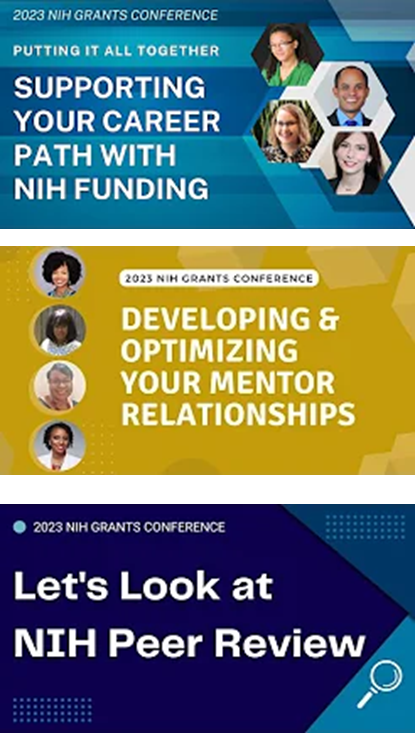 34
NIH Research Training Website
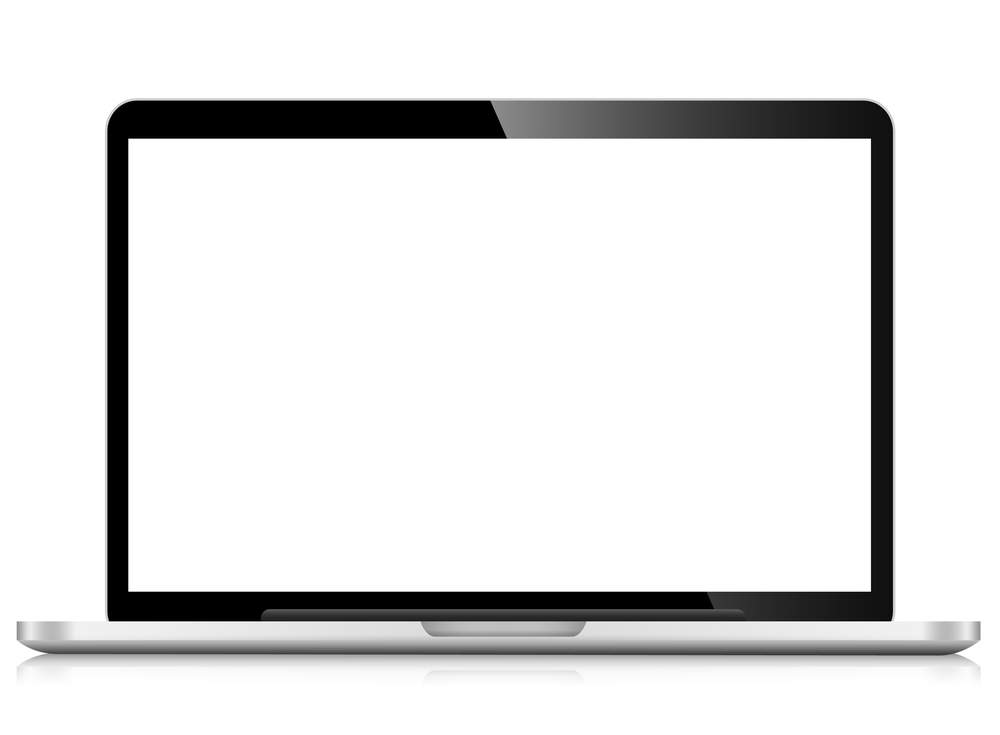 https://researchtraining.nih.gov
Launched in 2015,one stop for funding opportunities
Useful resource for trainees, postdocs, potential K award applicants and early-stage faculty
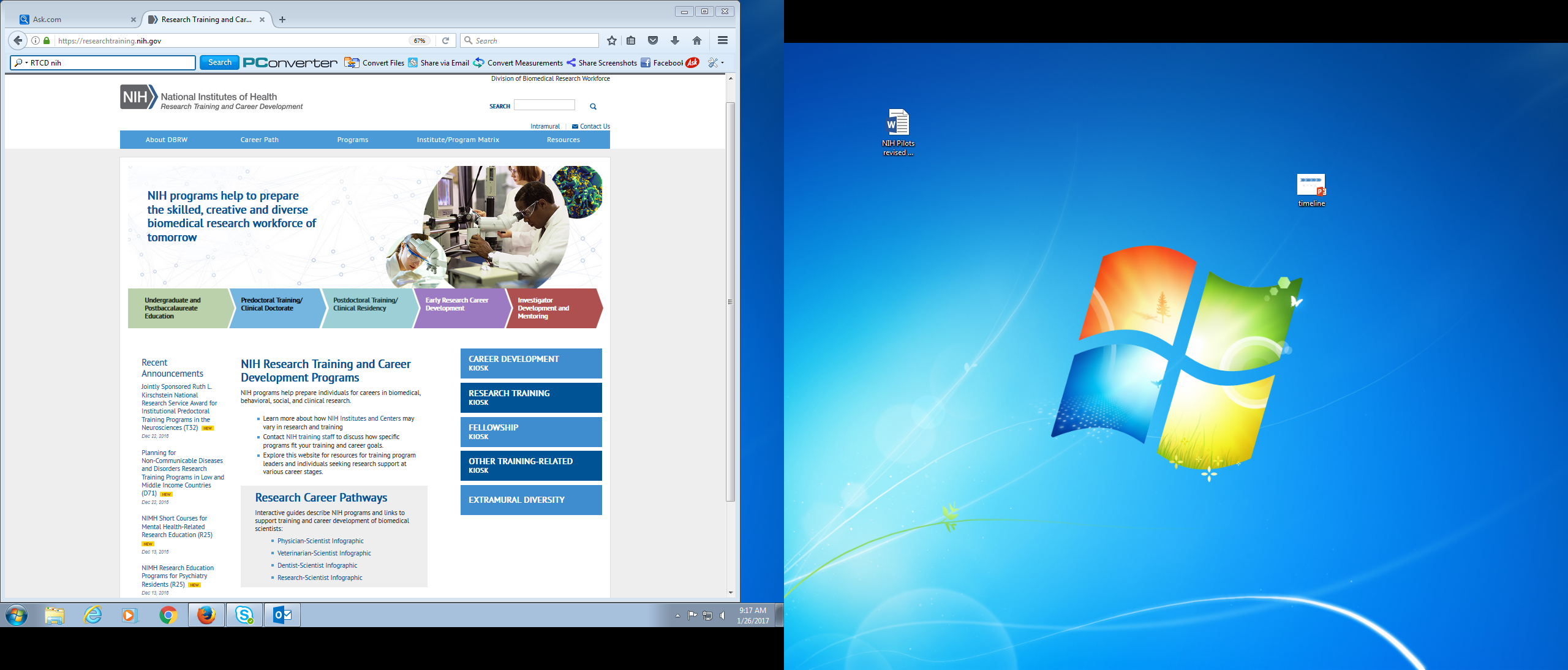 35
Consider Your Idea
https://reporter.nih.gov/
Always start with the science
What do you want to study?

Is it unique?
Do a literature search
Use NIH RePORTER
Search clinicaltrials.gov

Have you already submitted it for funding somewhere else?
You cannot submit duplicate proposals to NIH at the same time
NIH will not fund research another organization is already funding
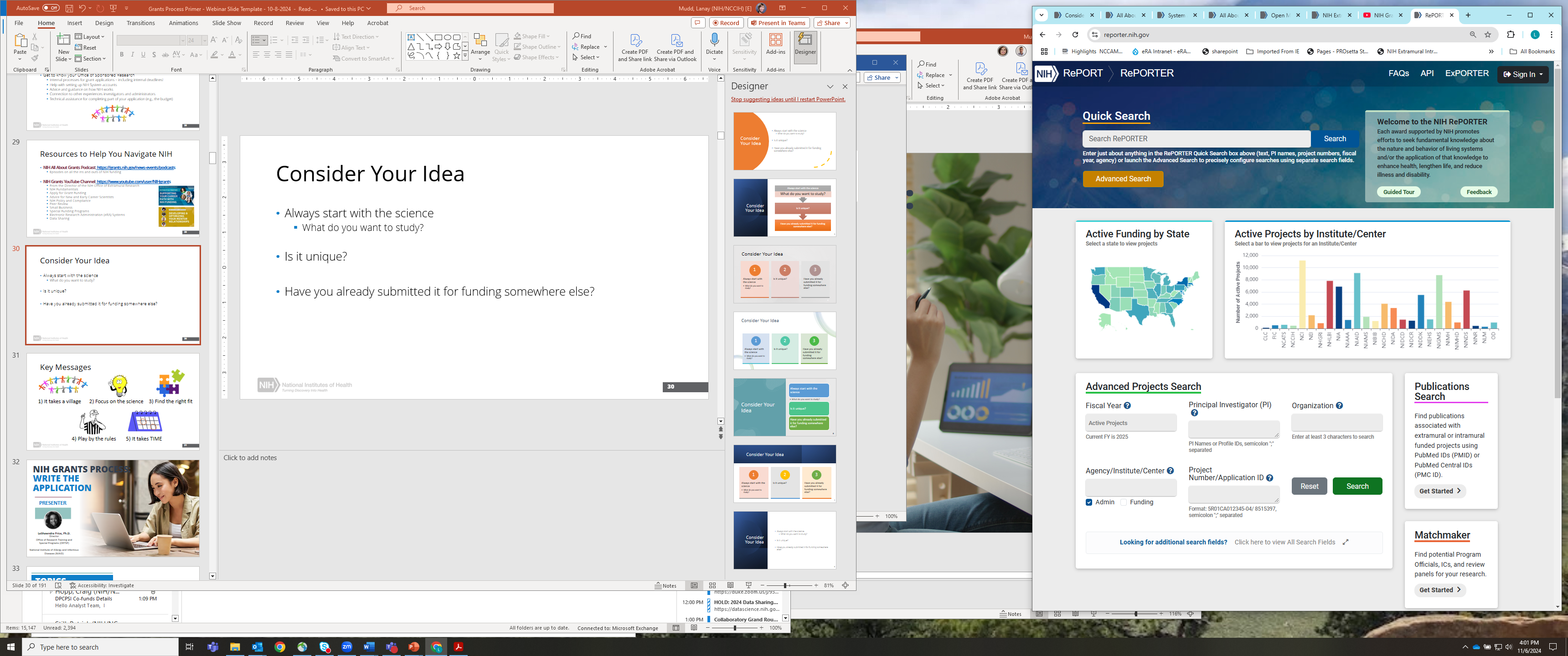 36
Consider Your Resources and Collaborators
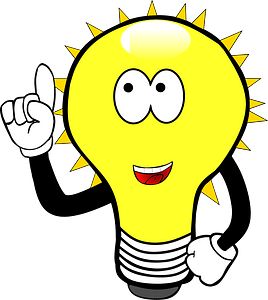 What do you need to complete your research?
Equipment
Facilities
Animals, human research participants, cell lines, samples, existing datasets, etc
Other resources

What expertise do you need on your team?
Existing vs. new collaborators
People inside/outside your institution
Community organizations

Start early on Letters of Support
Find potential collaborators and/or mentors on RePORTER using Matchmaker!
Learn more: Advice on Application Sections
37
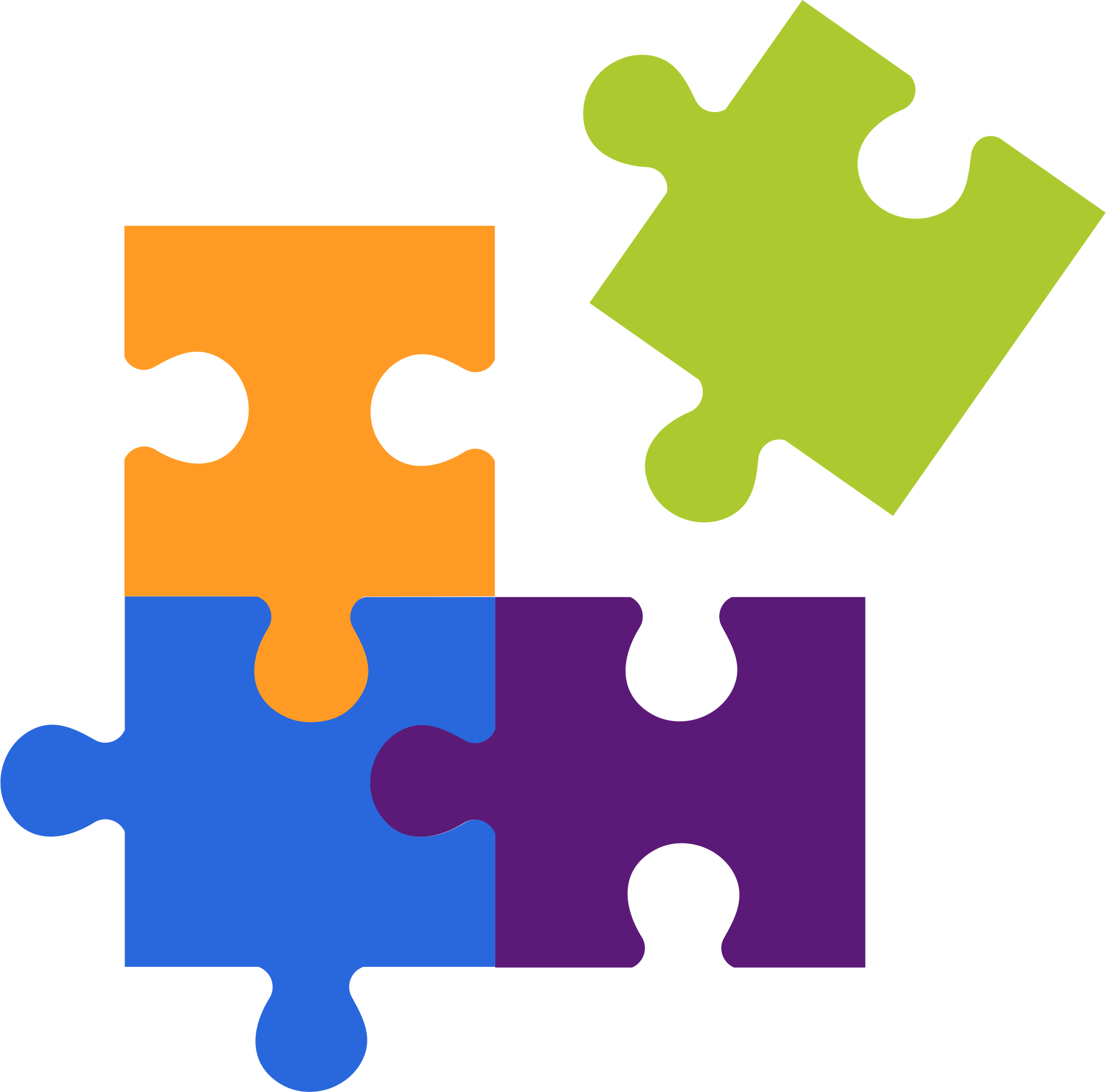 Find Your Opportunity
Keep your research question in mind!

Multiple ways to find the right Notice of Funding Opportunity (NOFO)
Search https://grants.nih.gov/funding/nih-guide-for-grants-and-contracts 
Utilize a parent NOFO for investigator-initiated research

Find which NIH Institutes, Centers, and Offices (ICOs) fit your research
Make sure the ICO(s) you’re interested in participate in the NOFO you select
Learn about any ICO-specific funding policies for different NOFOs

Make sure the selected NOFO allows the type of application you plan to submit
Learn more: Understand Funding Opportunities
38
Finding a “Home” for Your Research
Review the Strategic Plan and Scientific Priorities of different Institutes, Centers, and Offices (IC0s)
Match up your science (may fit more than one)

Explore websites to get an understanding of how different ICOs operate
Specific funding opportunities they do/don’t use
Program staff interests
Funding strategies
IC specific resources, blogs, etc.

Sign up for email updates from ICOs of interest
39
Learn more: Find a Fit For Your Research - NIH Institutes, Centers, and Offices
39
Program Directors are a Resource for Applicants
Don’t be shy – contact us EARLY!

We can provide insight into the NIH funding process

Every NIH Institute, Center, and Office operates differently
Different missions & priorities
Different budgets
Different ways of using NOFOs
Different ways of deciding which applications to fund
40
Find potential Program Directors to contact by looking up the “Scientific Contacts” in a NOFO of interest 
and/or by using Matchmaker in RePORTER!
40
Find Your Opportunity - Eligibility
Consider Eligibility
Organization and/or organizational components
Eligible investigators

Foreign Involvement
Some NOFOs do not allow foreign institutions or components
Small business and some fellowship and training grants require the PD/PI to be a U.S. citizen or permanent resident
Funding of a foreign award is unlikely if comparable research can be conducted in the U.S.
Check Section III Eligibility within the NOFO!
Learn more: Foreign Grants
41
Find Your Opportunity – Key Dates
Check Key Dates
Make sure the NOFO is not expired
Understand Application Due Dates and Review and Award Cycles
Learn more: Standard Due Dates
42
Follow NIH Application Policies and Requirements
You must be aware of and comply with all relevant NIH policies for your applications area of science and award type. For example:
Application Submission Policies (late applications, resubmissions, disasters, etc.)
NIH Scientific Data Sharing requirements
Financial Conflict of Interest and potential Foreign Interference
Scientific Reproducibility through Rigor and Transparency

Be sure to review the NIH Grants Policy Statement

Notices of policy changes are published in the NIH Guide and will be listed in the “Related Notices” section in Part 1 of every NOFO
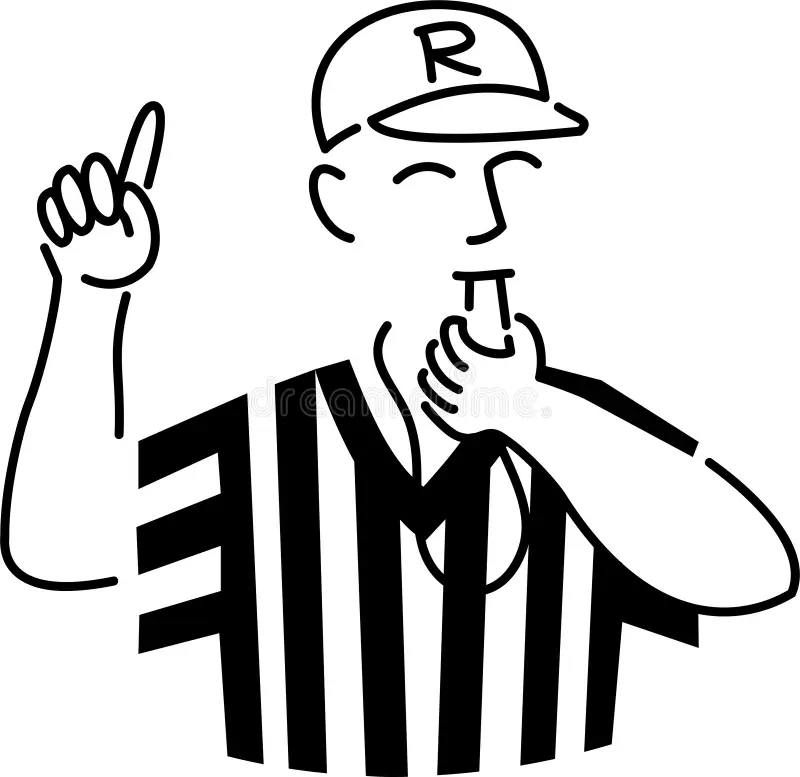 Learn more: Policy and Compliance
43
Additional Requirements May Apply
Be aware of additional requirements depending on your type of science, such as:
Human Subjects: Pre- and Post-Award Processes, Inclusion Policies, Single IRB, etc.
Clinical Trial Requirements: Additional reporting requirements
Animal Research: Animal Welfare Assurance, Reporting, etc.

Some applications require NIH’s prior approval before you submit
Large budget requests
Support for scientific conferences
Some ICO-specific opportunities
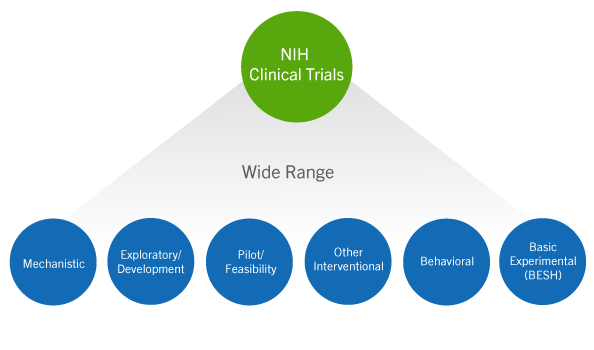 44
Organize Your Time
Scientific Timeline
Determine resources
Establish team
Draft timeline for study…
Collect preliminary data (if needed)
Draft Aims and talk to NIH
Collaborate with team to write application
Mock review & revise…
Find a NOFO
Writing Timeline
45
Key Messages
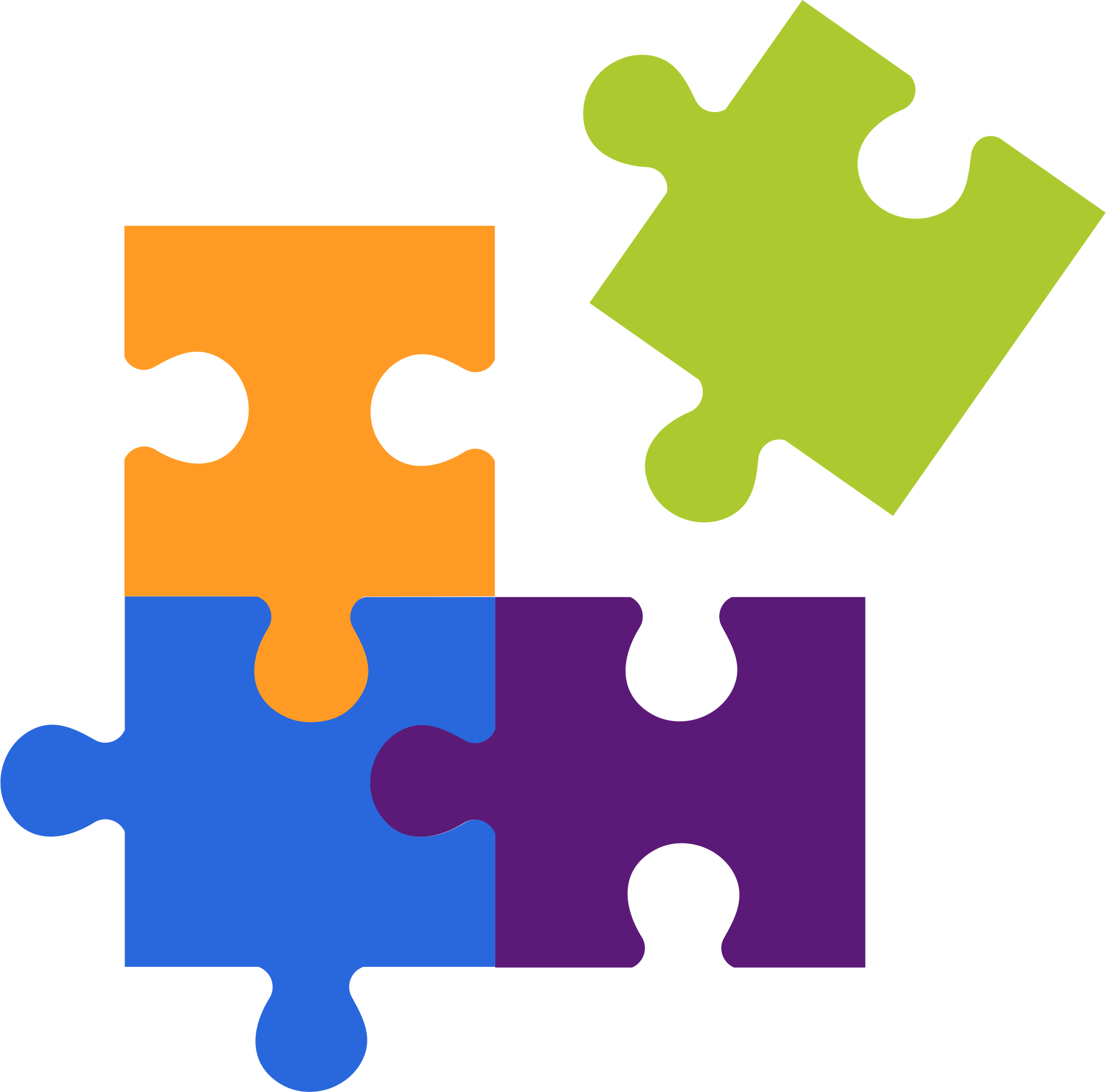 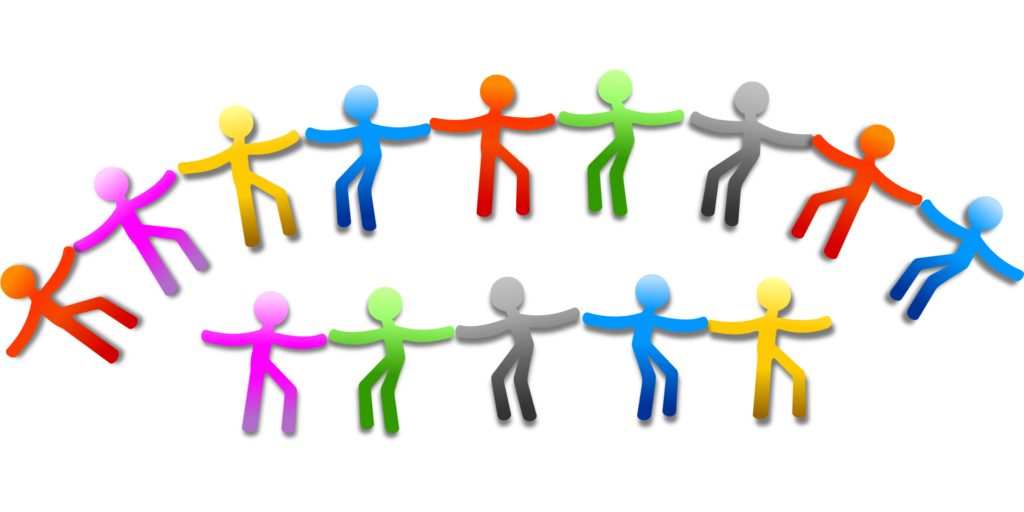 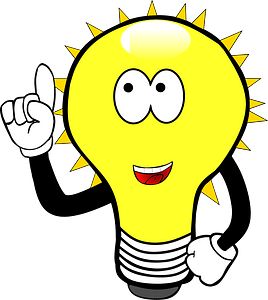 1) It takes a village
2) Focus on the science
3) Find the right fit
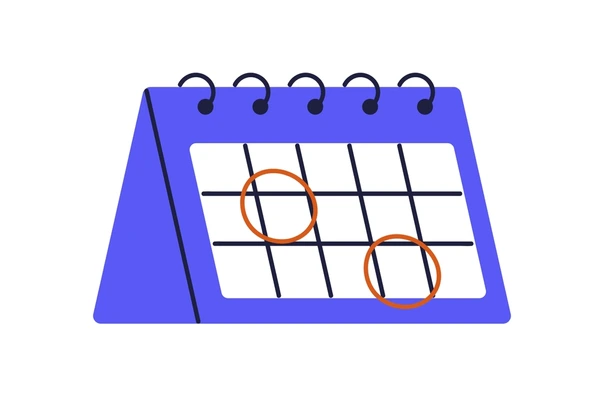 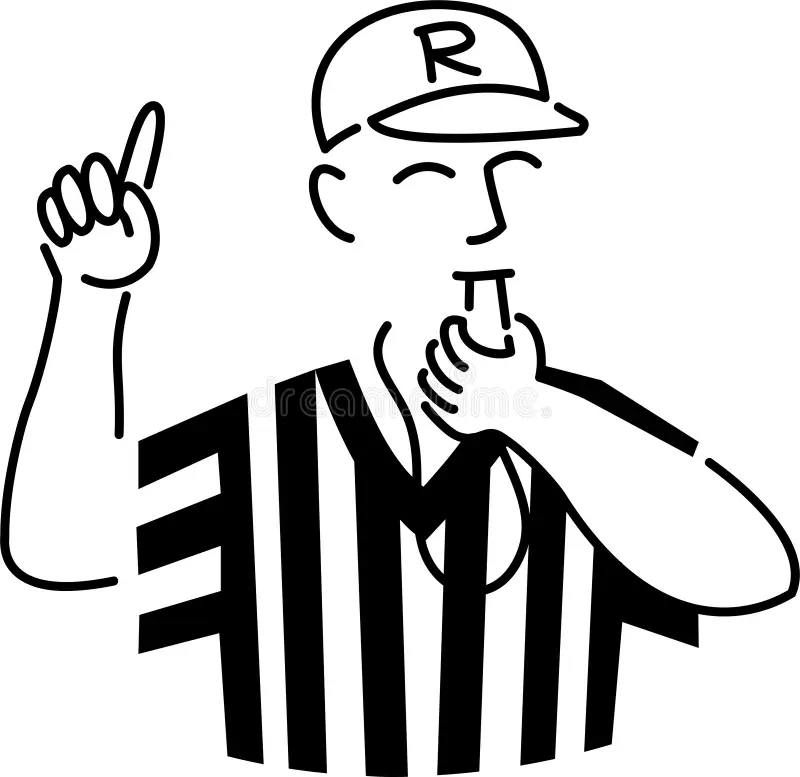 4) Play by the rules
5) It takes TIME
46
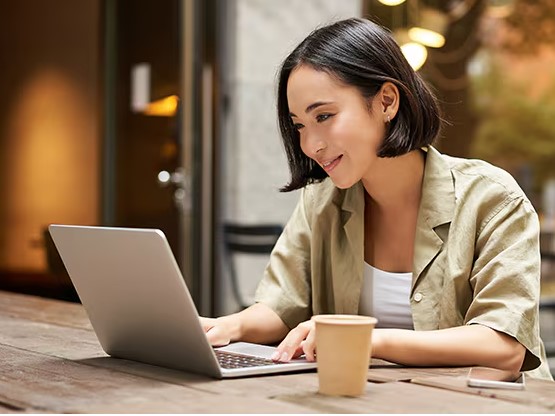 NIH GRANTS PROCESS: WRITE THE APPLICATION
PRESENTER
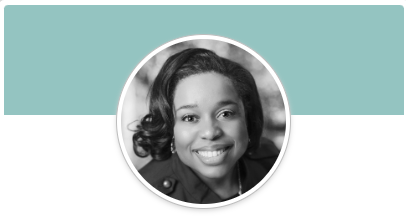 LeShawndra Price, Ph.D.
Director 
Office of Research Training and 
Special Programs (ORTSP)

National Institute of Allergy and Infectious Diseases (NIAID), NIH
47
AGENDA: Write the Application
Plan to Apply
Write Application
Submit
Review
Award
Monitoring and Reporting
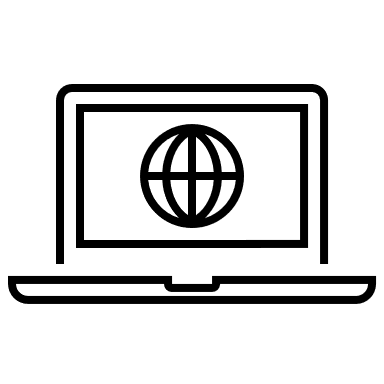 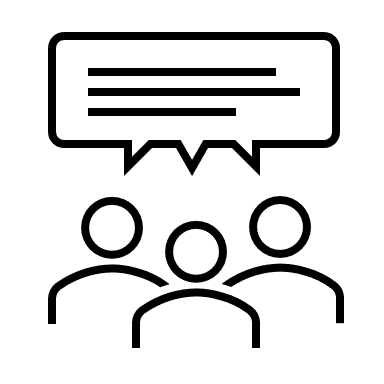 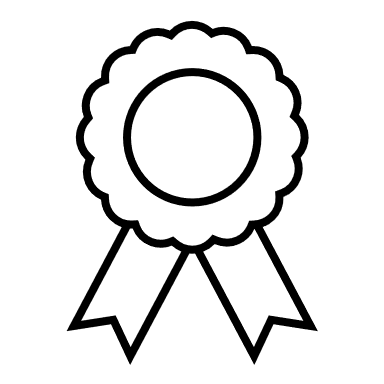 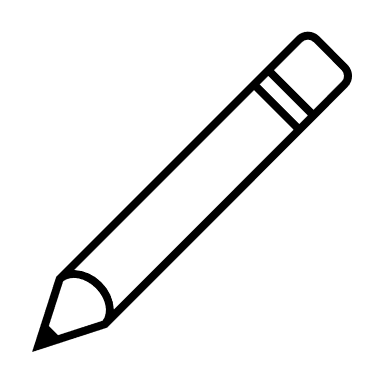 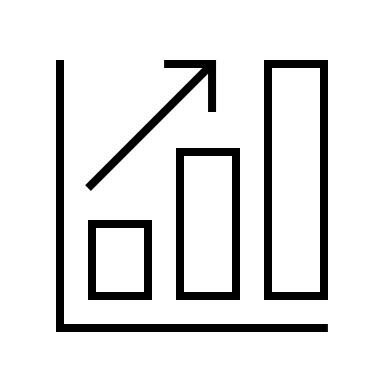 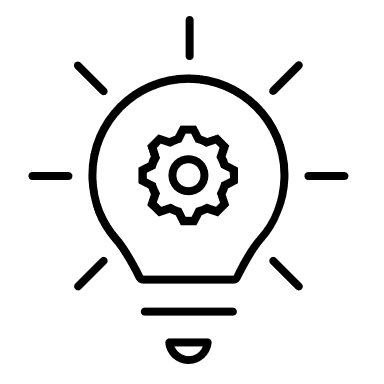 How to Apply – Application Guide
Forms Directory
General Grant Writing Tips 
Advice on Application Sections 
Sample Applications and Documents
Helpful Resource: 
Write Application
48
How to Apply-Application Guide
Use the Application Guide along with the guidance in the NOFO to submit grant applications to the NIH.
SF424 (R&R)-Version I (due dates on/after 25 January 2025)

Be sure to review the General Instructions and instructions filtered by Activity Code (e.g., R, K, T, etc.)
Learn more: How to Apply-Application Guide
49
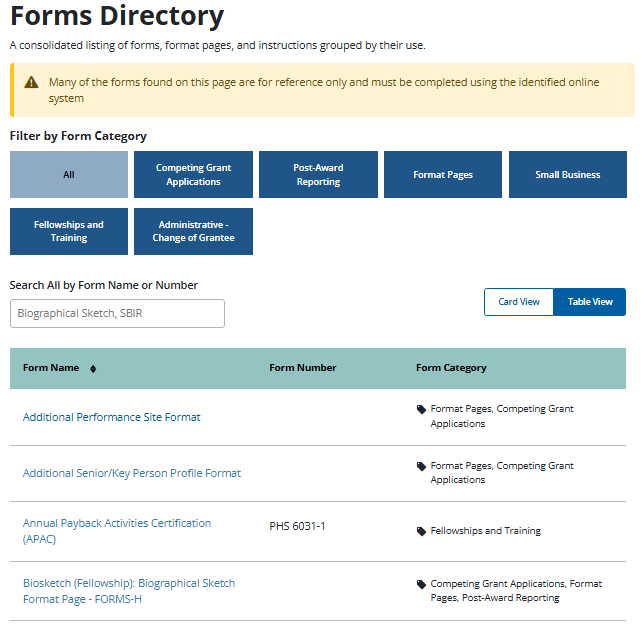 Forms Directory
A consolidated listing of forms, format pages, and instructions grouped by their use.
Searchable by form name or number
Can be viewed as a table or cards
Forms in the directory are for reference only and must be completed using the identified online system.
Learn more: Forms Directory
50
Format Attachments
NIH has very specific attachment formatting requirements.
Failure to follow these requirements may lead to application errors upon submission or withdrawal of your application from funding consideration.
Pay close attention to formatting.
Helps organize your application
Reduces errors
Preserves document formatting
Provides a consistent reading experience for reviewers and staff
Includes, but not limited to:
Citations
Font, Line Spacing
Figures
Margins
Learn more: Format Attachments
51
Rules for Text Field and Page Limits
Adhere to Rules for Text Fields
Allowable Characters
Unicode, with UTF-8 encoding
Cutting and pasting
Watch out for proprietary fonts, “smart” or “curly” quotes, formatting that is lost when you copy/paste
Field lengths
Adhere to the allowable character limit
Spaces and punctuation count
Some characters may use up more than one character against your limit
Formatting
No font and margin requirements in text fields
Pay close attention to text fields
Page Limits
ALWAYS follow the page limits, unless otherwise specified in the NOFO or related NIH Guide Notice
NOFO instructions supersede general application guide instructions and NIH Guide notice information supersedes bot the NOFO and the application guide.
If no page limit is listed in Section IV of the NOFO under Page Limitations, or in a related notice, you can assume the attachment does not have a limit.
Admin. Supps follow the appropriate page limits for the activity code of the parent award.
Learn more: Rules for Text Fields
Learn more: Page Limits
52
General Grant Writing Tips
Tip 1: Make your Project’s Goals Realistic and Clear
Make sure your specific aims are clear
Be Realistic, not overly ambitious
Be Explicit!
Tip 2: Be organized
Be specific and informative
Make sure your application is as easy to read as possible
Tip 3: Write in clear, concise language
Keep sentences clear, simple, and as short as possible
Avoid jargon
Be consistent with terms, writing style, references
53
General Grant Writing Tips (cont.)
Tip 4: Remember Your Reviewers are your primary audience
Read (and reread) the Review criteria in the NOFO
Emphasize the significance of the proposed project
Include enough background for the reader to understand your project
Use figures, tables, diagrams to summarize data and key, key concepts, project plan
Tip 5: Edit
Edit your application before submitting
Avoid typos, misspellings, grammar errors, disorganization
Be sure to follow instructions in the Application Guide re: formatting
Tip 6: Enlist Help
Ask peers, mentors, collaborators, experienced investigators for help
54
Specific Aims
The roadmap for your application
Goal: Grab the reader’s attention immediately
Focus on project goals, anticipated outcomes, and the resulting overall impact
State the hypotheses
State the long-term objectives and expected impact
Tell the reviewers what the results will mean
Organize the aims in a sequential, numerical format
Learn more: Specific Aims
55
Research Strategy
Significance
Answer the “so what” question
Highlight critical gaps that will be addressed by the proposed research
Demonstrate that the questions asked in your project are novel, important, and represent a logical next step in research
Innovation
Show how the proposed research refines, improves, or proposes a new application of an existing concept or method, or
Present a strong case for how the research will shift a current paradigm
Approach
Include preliminary studies/progress, availability of key resources
Show the proposed work is feasible, promising, and has potential impact
Learn more: Research Strategy
56
Budget and Budget Justification
START EARLY!
Check the NOFO to confirm what type of budget is required
Work with your Office of Sponsored Programs and Research Administrators on the various components of the budget
Contact the Financial/Grants Management Specialist in the NOFO if you have questions about allowable costs, calculating costs, other budget topics, etc.
Explain associated costs in the Budget Justification
If you wish to budget $500,000 or more in direct costs in any year of the project, seek prior approval from the NIH Institute/Center/Office at least 6 weeks before the anticipate submission date
Learn more: Develop Your Budget
57
Characteristics of Outstanding Grant Applications
Strong Significance, addresses an important problem in public health
IMPACT is high
Investigators have a strong track record (well-qualified applicant, compelling publications related to the proposed project
Clear rationale for the project
Relevant, supporting data
Clear, focused approach
Very organized organization
Careful attention to details (i.e., lack of spelling, grammar, errors, etc.)
58
Common Reasons Cited in Weak Applications
Weak impact—avoid “descriptive” or “incremental projects
Overly ambitious
Too many unrelated aims, aim dependency, too much stuffed into an application, lack of focus
Investigative team lack appropriate expertise
Lack of sufficient evidence of feasibility
Flawed approach and lack of a convincing description (or no discussion) of pitfalls and alternative approaches
Poor organization, confusing writing, lots of errors in spelling, grammar, typos, densely packed text, small figures, charts, etc.
59
Sample Applications
Sample Applications are not available for all grant programs.  Because many programs have common elements, the samples may be helpful.
Sample Applications and Summary Statements
Sample NIH Formats, Sample Language and Other Examples
60
Q&A #1: NIH Expert Panel Part 1
MODERATOR
Q&A #1:NIH EXPERTPANEL
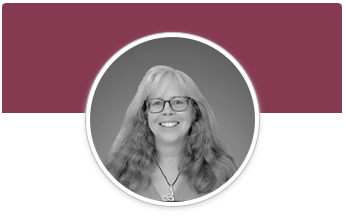 Megan Columbus
Director
Division of Communications and Outreach

Office of Extramural Research (OER), NIH
NIH PANELISTS
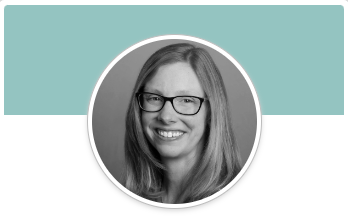 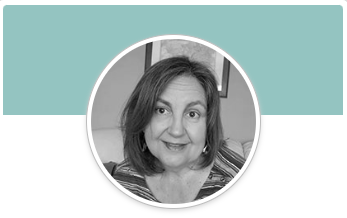 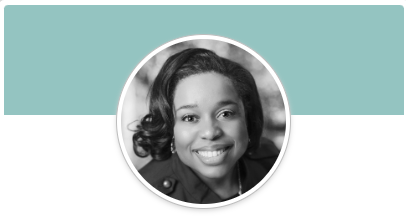 Lanay Mudd, Ph.D. 
Deputy Branch Chief 
Clinical Research in Complementary and Integrative Health Branch

National Center for Complementary and Integrative Health (NCCIH), NIH
Sheri Cummins
Communications Strategist 

Office of Extramural Research (OER), NIH
LeShawndra Price, Ph.D.
Director, Office of Research Training and 
Special Programs (ORTSP)

National Institute of Allergy and Infectious 
Diseases (NIAID), NIH
61
NIH Grants Process
Plan to Apply
Write
Submit
Review
Award
Monitoring
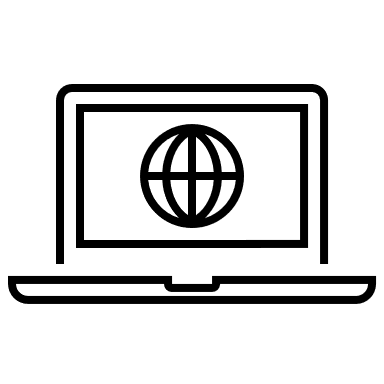 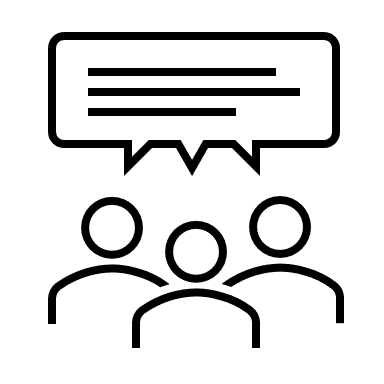 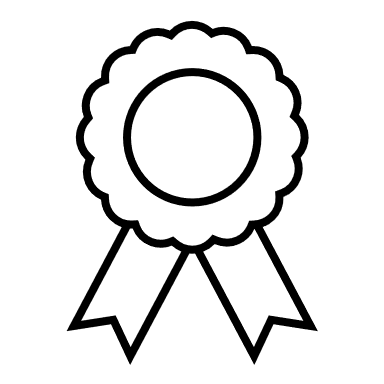 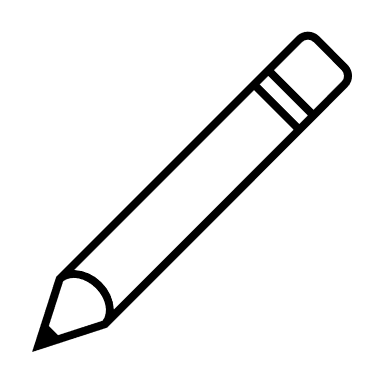 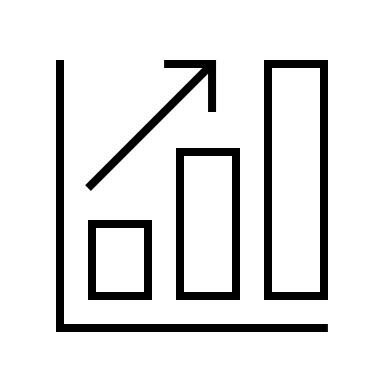 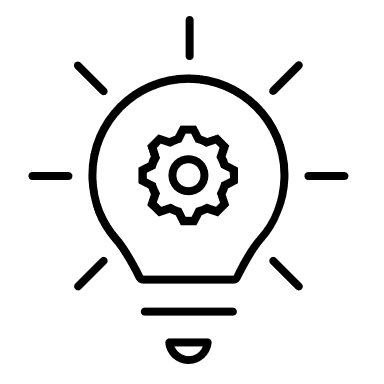 Award
~7 months after due date
Respond to any requests for Just-in-Time Information.
Negotiate any adjustments prior to award.
~8-9 months after due date
Notices of Award issued.
Write
3-6 months before due date
Outline application and confirm submission plan with your team.
Verify registrations are active.
Write application following Application Guide, funding opportunity, and relevant notices.
Proofread and finalize application.
Submit
2+ days before due date
Submit application.
Track submission in Grants.gov and eRA Commons.
View assembled application image in eRA Commons.
Work with eRA Service Desk on any identified concerns.
Review
~2 weeks after due date
Check eRA Commons for IC & review assignments.

~4-5 months after due date
Peer review occurs.
Check eRA commons for scores 2-3 days and summary statement ~1 month after meeting.
Advisory Council Review.
62
Q&A #1: NIH Expert Panel Part 2
MODERATOR
Q&A #1:NIH EXPERTPANEL
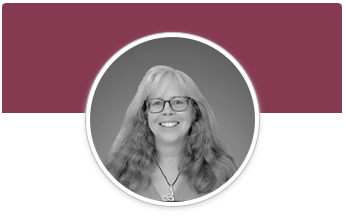 Megan Columbus
Director
Division of Communications and Outreach

Office of Extramural Research (OER), NIH
NIH PANELISTS
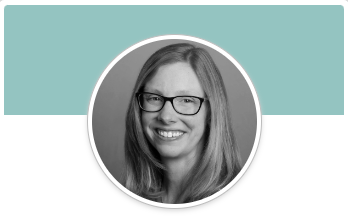 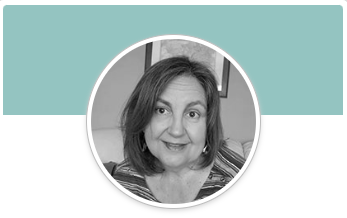 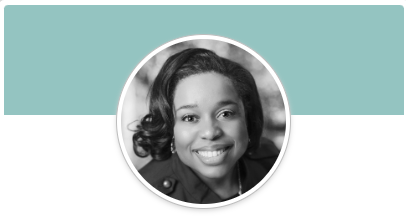 Lanay Mudd, Ph.D. 
Deputy Branch Chief 
Clinical Research in Complementary and Integrative Health Branch

National Center for Complementary and Integrative Health (NCCIH), NIH
Sheri Cummins
Communications Strategist 

Office of Extramural Research (OER), NIH
LeShawndra Price, Ph.D.
Director, Office of Research Training and 
Special Programs (ORTSP)

National Institute of Allergy and Infectious 
Diseases (NIAID), NIH
Foreign Grants: Want to Learn More?
Visit the Grants and Funding Page: Information for Foreign Grants: Information for Foreign Grants
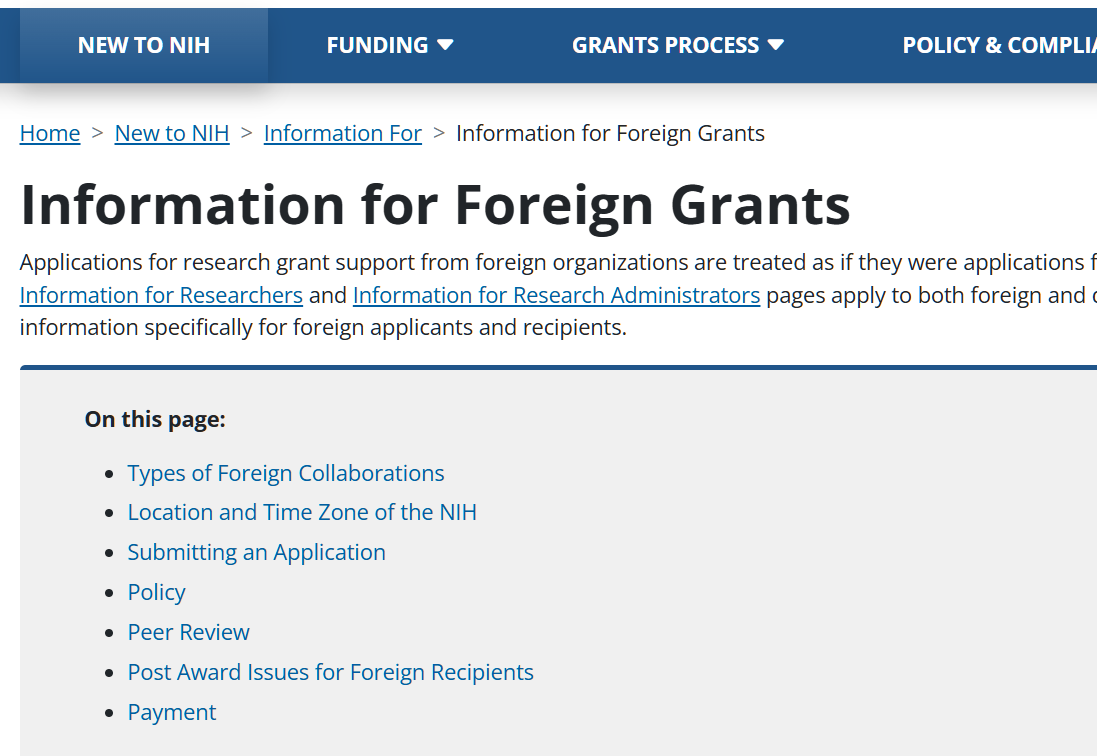 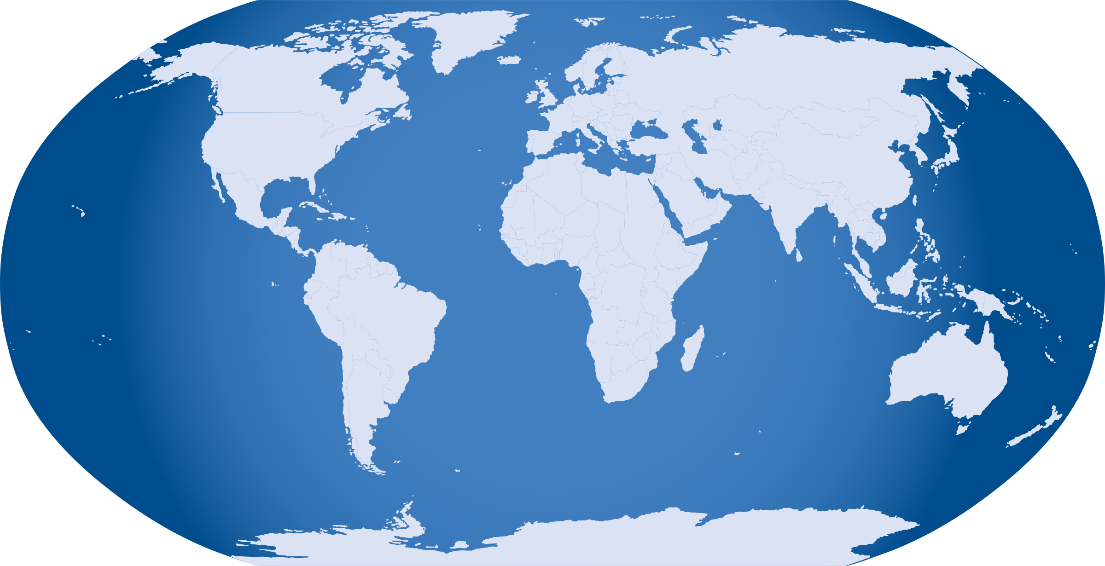 Check out our webinar on Understanding International Collaborations!
64
Q&A #1: NIH Expert Panel Part 3
MODERATOR
Q&A #1:NIH EXPERTPANEL
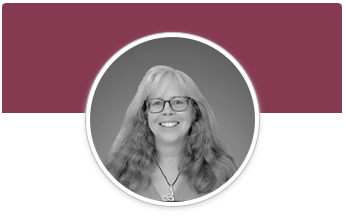 Megan Columbus
Director
Division of Communications and Outreach

Office of Extramural Research (OER), NIH
NIH PANELISTS
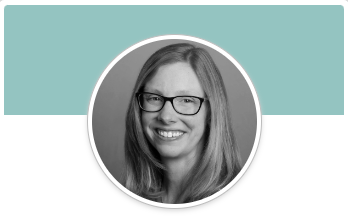 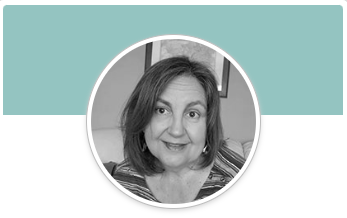 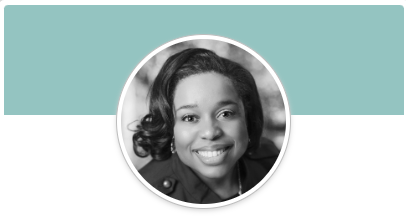 Lanay Mudd, Ph.D. 
Deputy Branch Chief 
Clinical Research in Complementary and Integrative Health Branch

National Center for Complementary and Integrative Health (NCCIH), NIH
Sheri Cummins
Communications Strategist 

Office of Extramural Research (OER), NIH
LeShawndra Price, Ph.D.
Director, Office of Research Training and 
Special Programs (ORTSP)

National Institute of Allergy and Infectious 
Diseases (NIAID), NIH
Early in Your Research Career?
Explore our new Funding Categories page and our Research Training and Career Development website
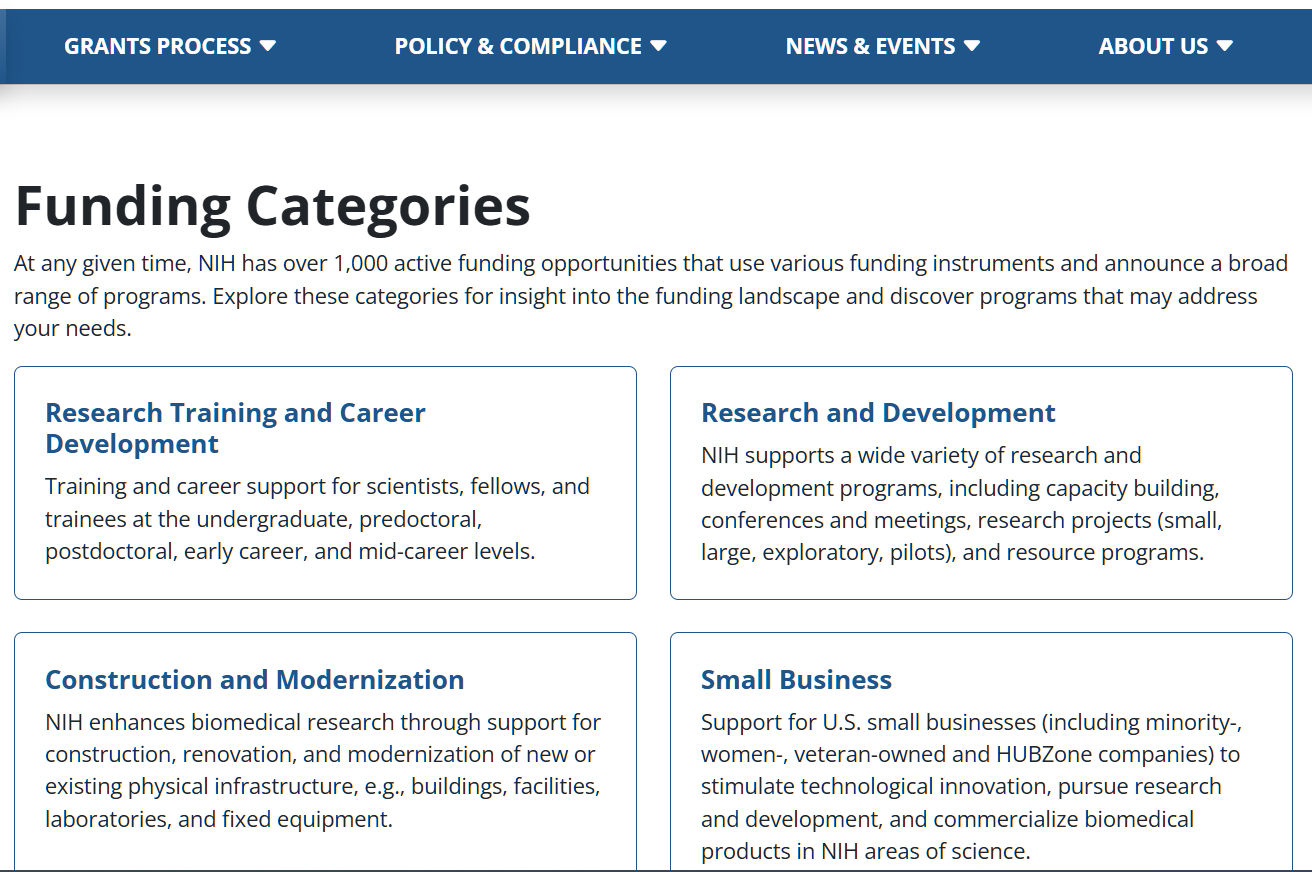 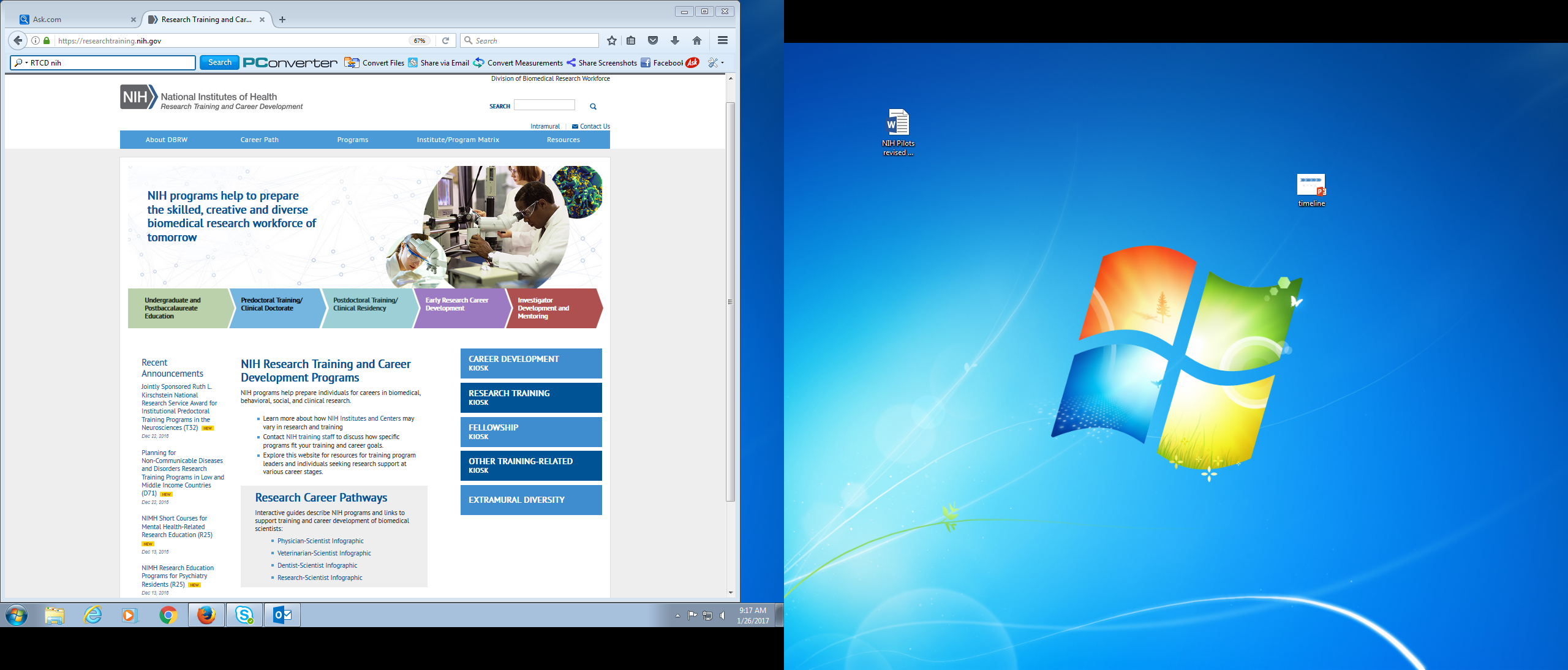 You may also be interested in NIH’s Loan Repayment Program
66
Q&A #1: NIH Expert Panel Part 3
MODERATOR
Q&A #1:NIH EXPERTPANEL
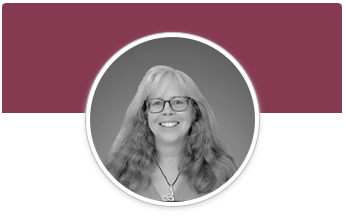 Megan Columbus
Director
Division of Communications and Outreach

Office of Extramural Research (OER), NIH
NIH PANELISTS
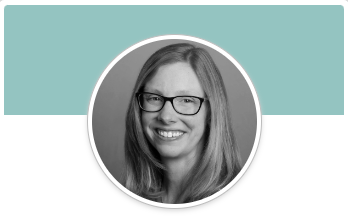 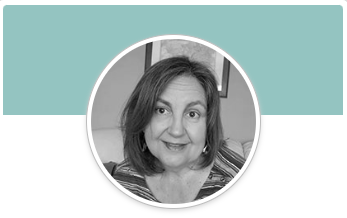 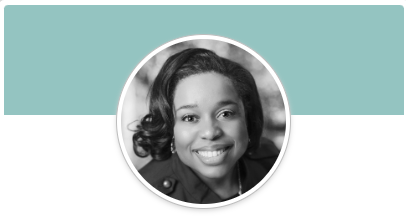 Lanay Mudd, Ph.D. 
Deputy Branch Chief 
Clinical Research in Complementary and Integrative Health Branch

National Center for Complementary and Integrative Health (NCCIH), NIH
Sheri Cummins
Communications Strategist 

Office of Extramural Research (OER), NIH
LeShawndra Price, Ph.D.
Director, Office of Research Training and 
Special Programs (ORTSP)

National Institute of Allergy and Infectious 
Diseases (NIAID), NIH
Are You an Early Stage Investigator (ESI)?
A wealth of information related to ESIs is available on the Grants & Funding website at Early Stage Investigator Policies.
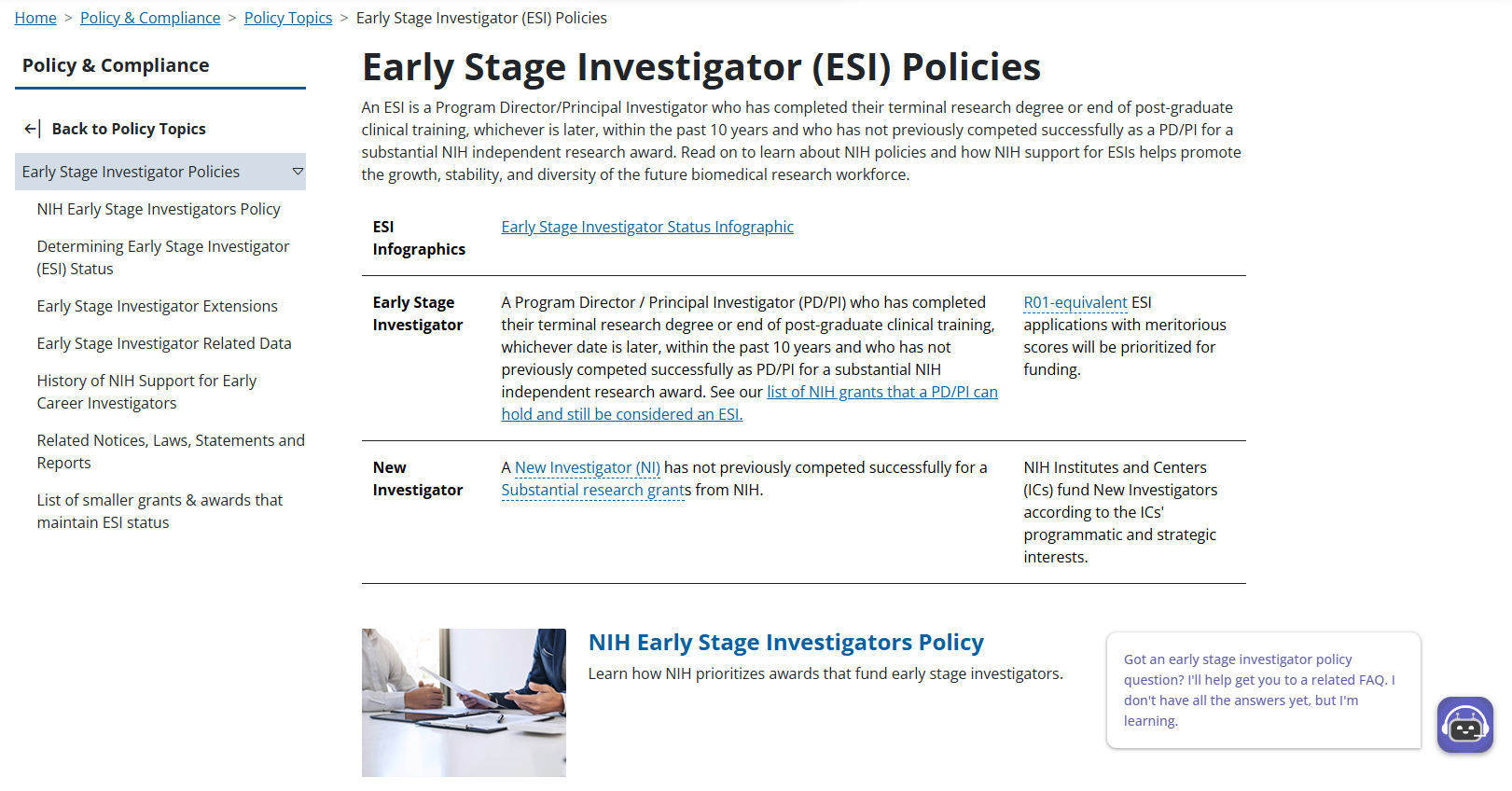 Have more questions about ESI’s? ask our ESI chatbot!
68
INTERMISSION
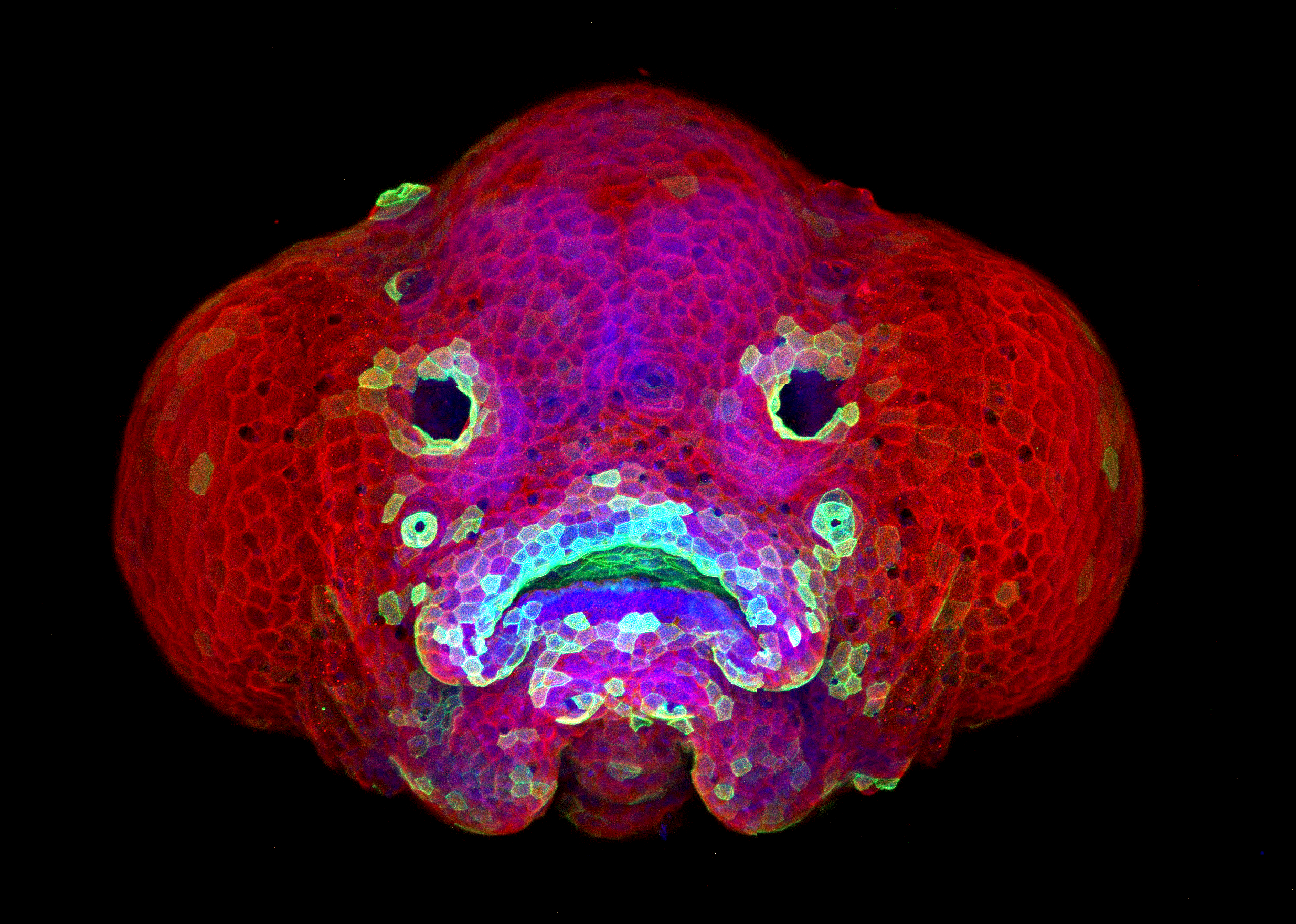 Can you guess what this image is? 
If you said a zebrafish larva, you are correct.
The next segment will begin at 2:35 p.m. ET.
NIGMS/NIH Gallery: https://images.nigms.nih.gov/pages/DetailPage.aspx?imageid2=5881
What’s Coming Up?
Submit Your Application
Review
Award
Monitoring & Reporting Overview
Useful Resources
Q&A Panel
We hope you’ll join us tomorrow, November 14, 2024, from 1:00 – 4:00 P.M. ET for interactive activities and demos focused on pre-award resources, tools, and systems.
In the meantime, check out the newly redesigned NIH Grants & Funding Website at https://grants.nih.gov.
AGENDA (2nd Segment)
NIH GRANTS PROCESS PRIMERPart One: An Overview
Submit
Review
Receipt and Referral
Peer Review
Award
Monitoring and Reporting
Useful Resources
Q&A Expert Panel
MODERATOR
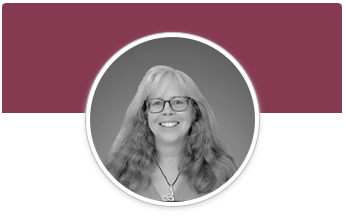 Megan Columbus
Director
Division of Communications and Outreach

Office of Extramural Research (OER), NIH
NIH GRANTS PROCESS:SUBMIT
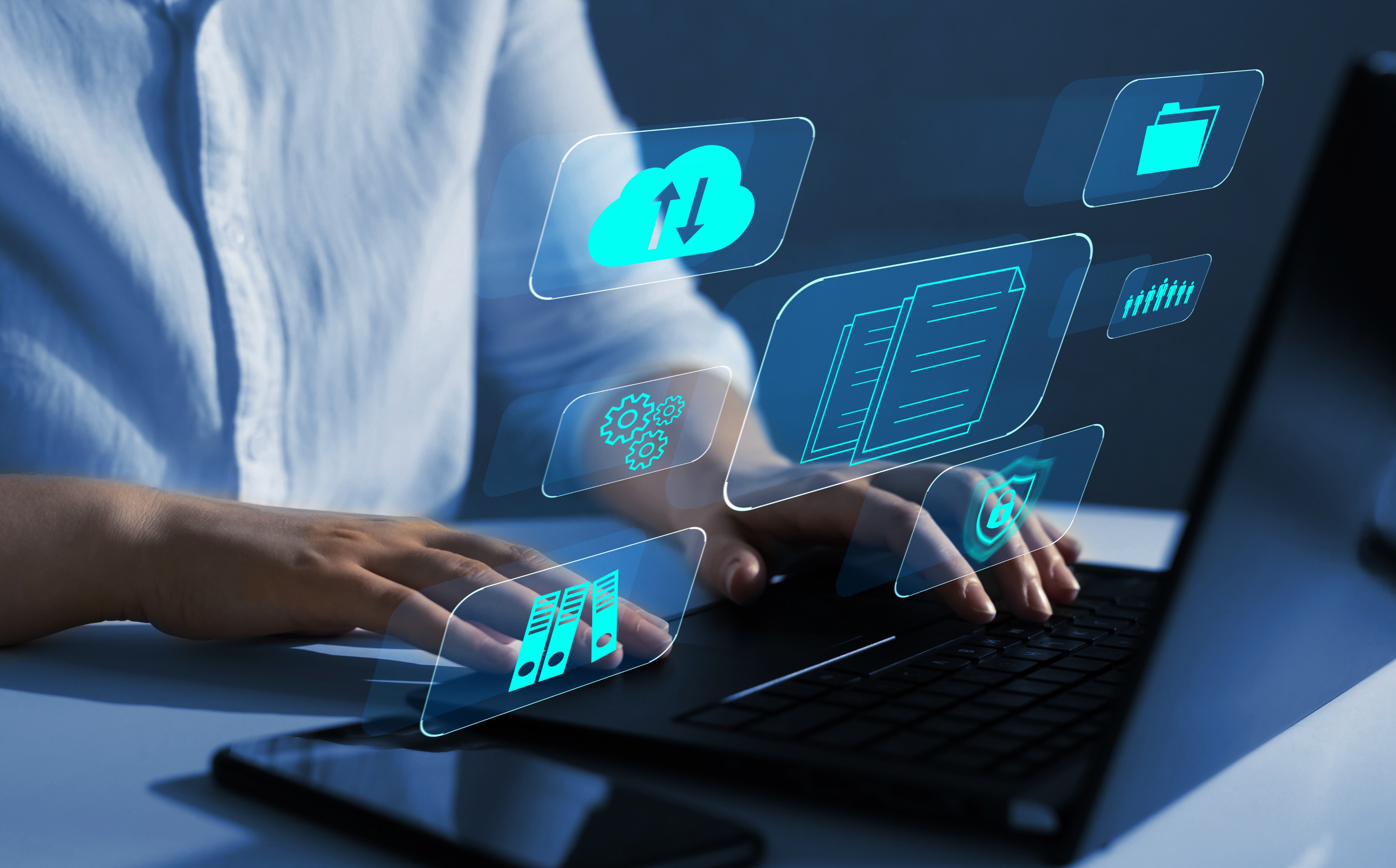 PRESENTER
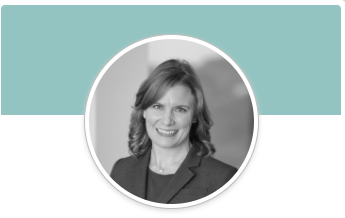 Michelle Timmerman, Ph.D. 
Associate Director & 
Guide Liaison Officer
Division of Receipt and Referral (DRR)

Center for Scientific Review (CSR), NIH
AGENDA: Submit
Plan to Apply
Write Application
Submit
Review
Award
Monitoring and Reporting
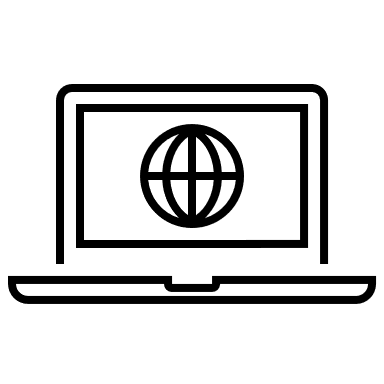 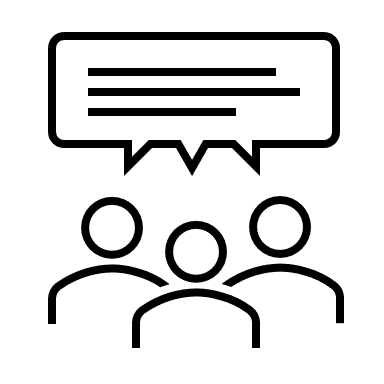 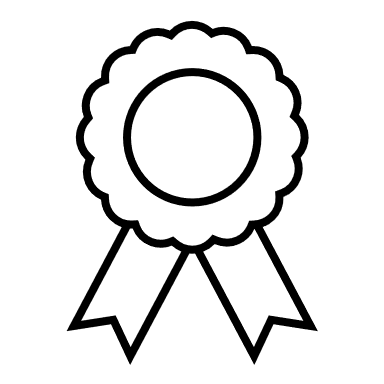 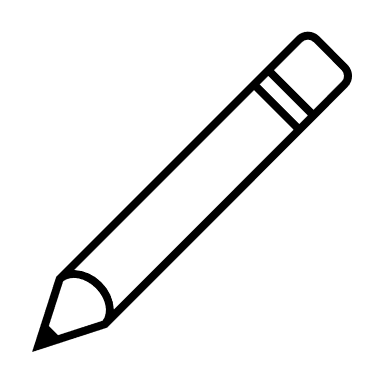 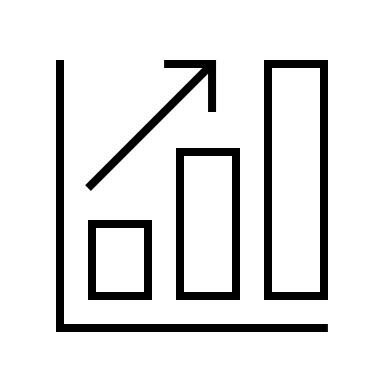 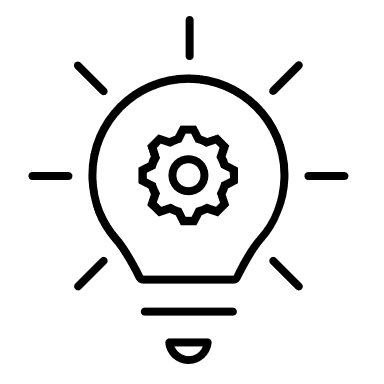 Submission and systems
Checking for completeness: What computers check and what people check
Submission policies
Helpful Resource: 
Submit | Grants & Funding (nih.gov)
72
On Time Submission
Final, error-free submission must be submitted by 5:00 PM local time on the due date

There is no error correction window
Submit early to use the 2-day viewing window to correct problems before the deadline

Late submission policy applies in few situations, NOT-OD-15-039

Document Federal systems issues  with eRA Service Desk, before the due date/time even if the problem is with a non-eRA system
Federal systems issues are rare 
Computer frustrations are less rare and do not qualify for late submission
73
Submit, Track, and View
Submit through ASSIST, Grants.gov Workspace, or your organization’s system-to-system solution

#SubmitEarly. Measure “early” on a calendar, not a clock.

Track your application in Grants.gov and eRA Commons
Don’t rely on email notifications
Grants.gov validates a few Federal-wide issues
Commons validates NIH-specific issues

View the assembled application image at eRA Commons
This is the exact application NIH receives
There is no error correction window
74
Validations Enforce Some, Not All, Requirements
Errors
Electronic bar to submission
Application was not accepted

eRA Commons Warnings
Flag high risk topics
Application was received, but staff, not systems, must check something
Application might be withdrawn
75
Many Checks are Done by NIH Staff Only
NOFO-specific requirements are not validated
NOFO-specific instructions apply to that NOFO only

Content of attachments is not validated

The presence of unallowed, extra attachments or material is not validated
Application instructions state what is allowed; no other items are allowed

Full instructions
76
NIH GRANTS PROCESS: Review
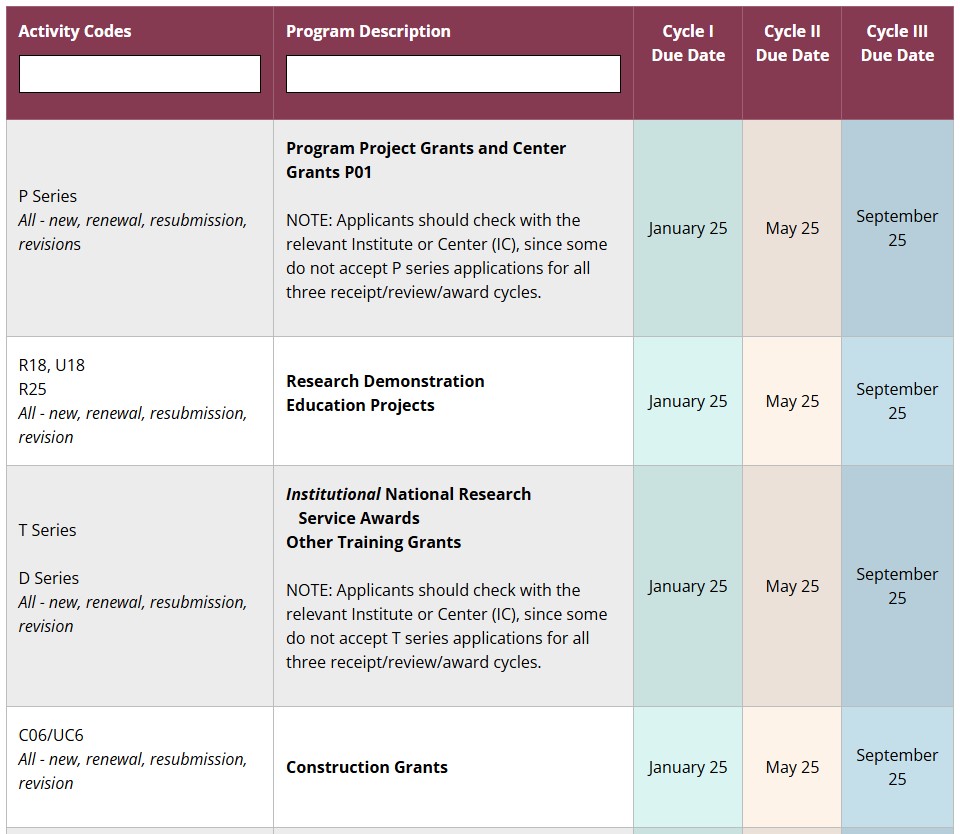 RECEIPT AND REFERRAL
PRESENTER
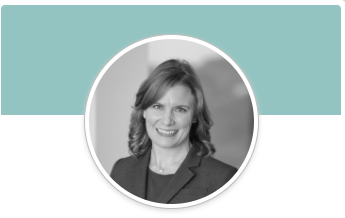 Michelle Timmerman, Ph.D. 
Associate Director & 
Guide Liaison Officer
Division of Receipt and Referral (DRR)

Center for Scientific Review (CSR), NIH
AGENDA: Review (Receipt & Referral)
Plan to Apply
Write Application
Submit
Review
Award
Monitoring and Reporting
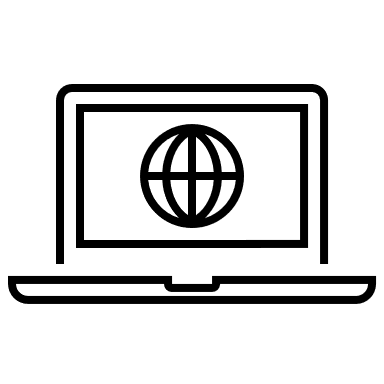 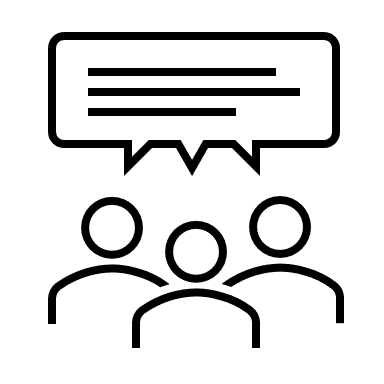 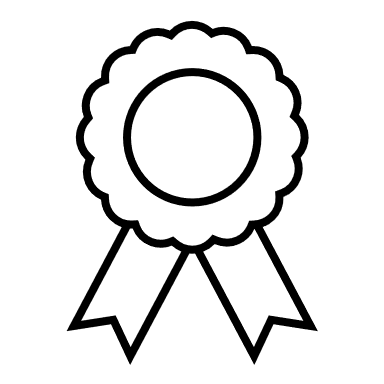 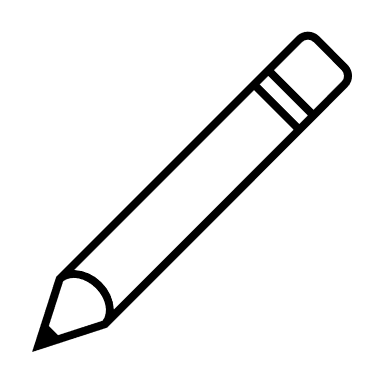 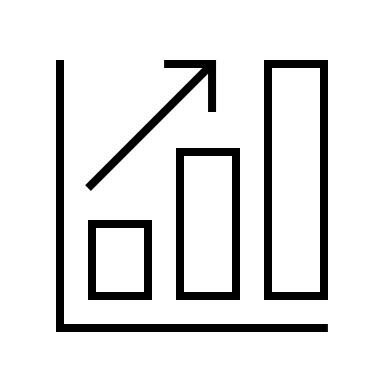 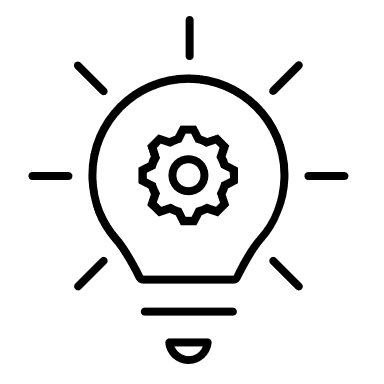 Application referral
Institute/Center and review group assignments
Assignment Request Form
Helpful Resources:
Application Receipt and Referral
Assignment Process
Referral Assigns Applications to Institute/Center and Review Group
Scientists progressively sort an application by topic to assign review group and IC, concurrently
At each level, the topics are progressively more focused
Procedures vary but ~4 scientists consider each application
CSR review groups and ICs have lists of topics for applications
79
Information is Shared in eRA Commons
Information is updated throughout the pre-review period
Assignments are usually visible within 2 weeks
IC assignment, full grant number (1 R01 IC 654321-01), review group, Scientific Review Officer, Program Officer
Official communications are linked in eRA Commons
Email can be unreliable
Meeting date and roster are provided 
Do not contact reviewers
80
Institute/Center Assignments
ICs delineate assignment of topics of shared interests
RePORTER Matchmaker helps identify ICs and Program Officials
Applications that can’t be assigned to an IC on the NOFO (or NOSI) are withdrawn
81
Verify the IC Participates in the NOFO
Check “Components of Participating Organizations” for your intended Institute/Center, unless following a NOSI
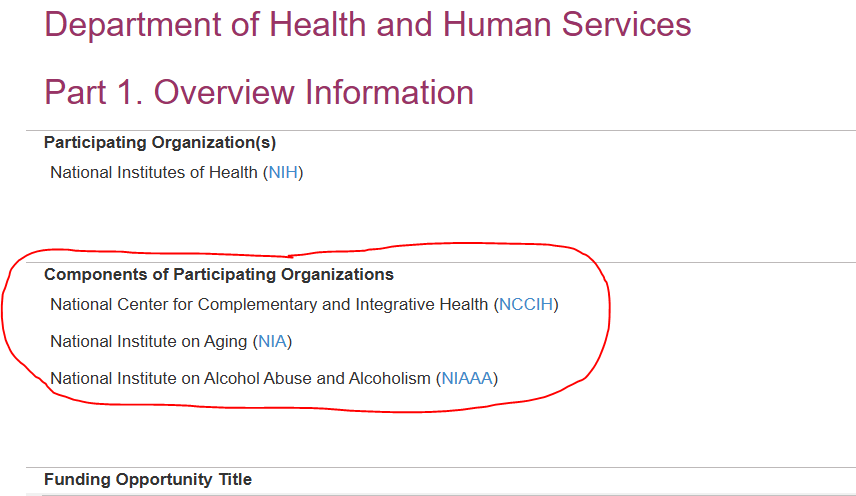 82
Review Group Assignments
Many PDs/PIs share review group suggestions
Applications are not withdrawn due to review assignment issues
Assisted Referral Tool helps identify CSR review groups
Contact NIH SROs, not reviewers
Some NOFOs have special review assignments, including review by ICs
These NOFOs list a Peer Review Contact in Section VII Agency Contacts
83
Use Assignment Request Form to Suggest ICs and Review Groups
Suggest assignments and provide rationale
Mention discussions with Program Officers
List areas of expertise needed to evaluate the application
DRR makes assignments based on the topics delineated for Institutes/Centers and review groups
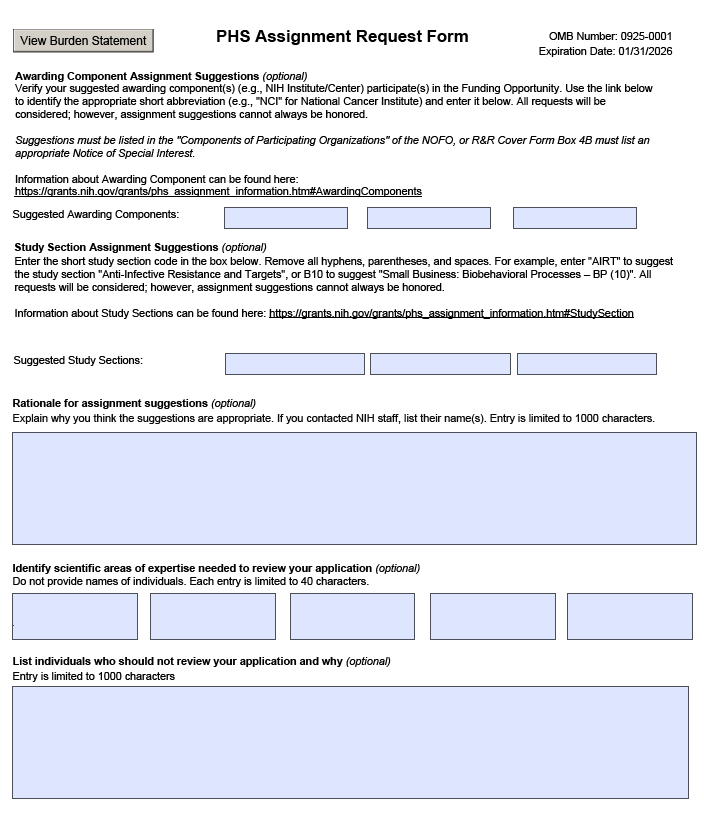 84
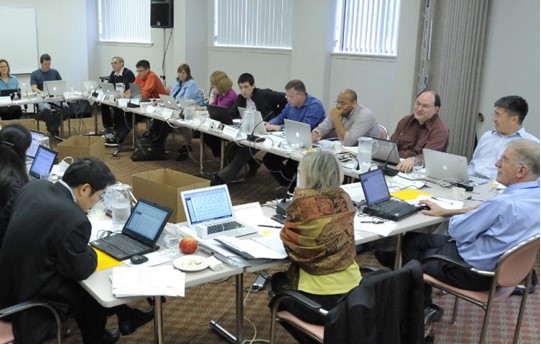 NIH GRANTS PROCESS: peer Review
PRESENTER
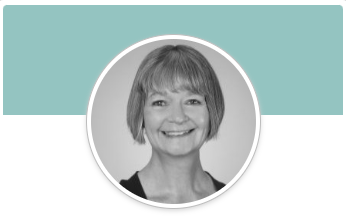 Stephanie Constant, Ph.D. 
Policy Review Officer

Office of Extramural Research (OER), NIH
AGENDA: Peer Review
Plan to Apply
Write Application
Submit
Review
Award
Monitoring and Reporting
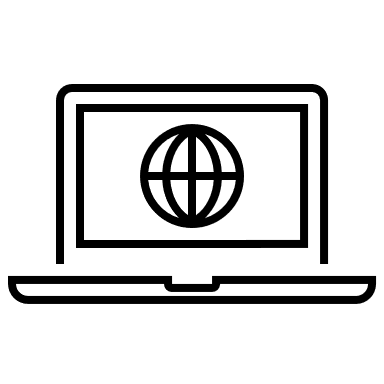 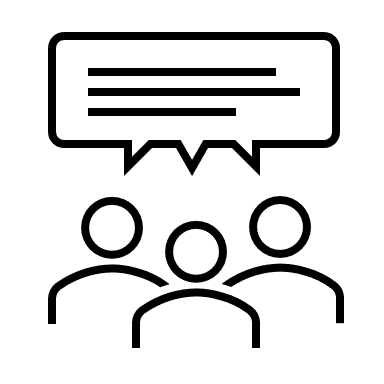 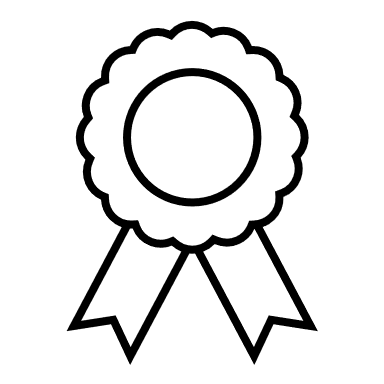 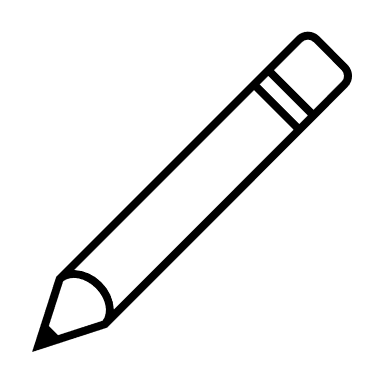 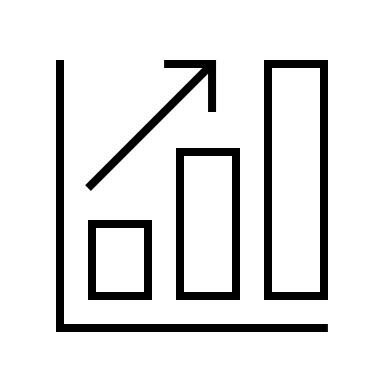 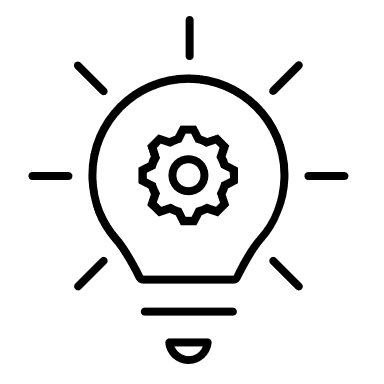 Overview of the peer review process
1st level review
How are applications evaluated and scored? 
2nd level review
What is the purpose of this second level?
Who to ask for questions at each stage
TIPS
Helpful Resources:
Review | Grants & Funding (nih.gov)
Peer Review Policies and Practices | Grants & Funding (nih.gov)
Which Ideas Should be Funded?
This is a BIG enterprise! In FY24:
84,955 applications
30,854 reviewers
2,408 meetings
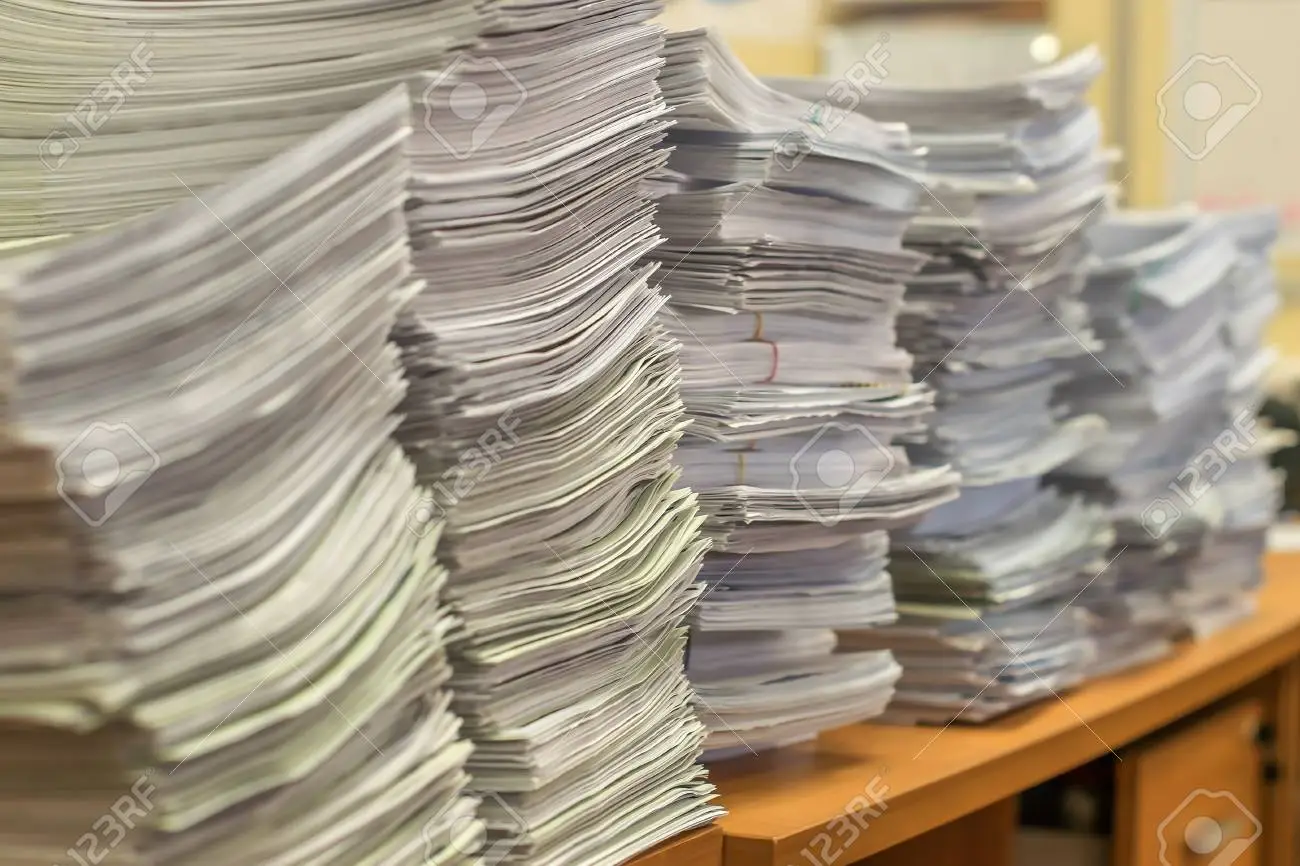 Peer Review
Which are scientifically most meritorious
NIH typically receives 
>80,000 applications  per year
Two Levels of Peer Review are Required
PHS Act 42.USC.289a requires that for a grant award to be made by the NIH:
A written description of the work proposed must be reviewed by a Scientific Review Group (SRG).  
  
The outcome of the SRG review must be provided to the funding Institute/Center (IC) Advisory Council.
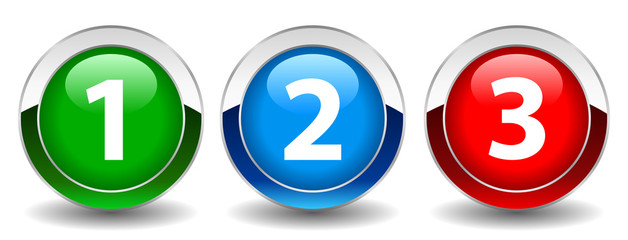 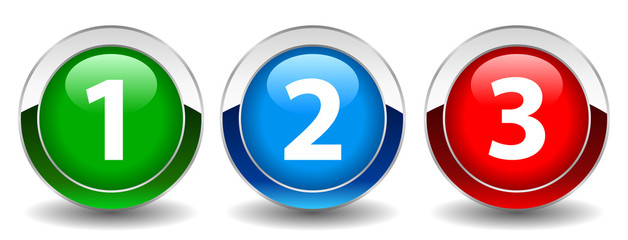 Level-1: Scientific Review Groups (SRGs)
Evaluate the scientific and technical merit of the work proposed
Legal requirements for SRG panels:
Experts in scientific or technical fields
Encompass broad and diverse scientific views
Balanced representation
Experts can include (amongst others):
Basic/translational research scientists
Clinician scientists
Biotech/entrepreneur researchers
Scientific research mentors, evaluators, modelers, economists…
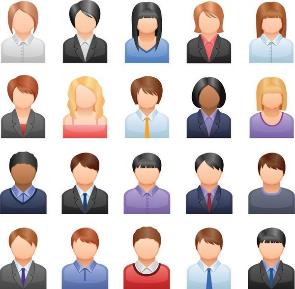 TIP: SRG rosters are publicly posted – you can check out their membership at NIH Scientific Review Group (SRG) Roster Index
Level-1: What Criteria Are Used to Evaluate Applications?
Standard review criteria must be used
Regulations for NIH peer review require that SRGs assess the overall impact that a project could have on the research field, taking into account (for research grants):
Significance of the goals of the project
 Qualifications and experience of the investigators
 Innovativeness and originality of the proposed research
Adequacy of the approach and methodology proposed
Scientific environment and resources available for the research
Adequacy of proposed protection of human subjects and animals 
Adequacy of inclusion plans for gender, minorities, and children
Reasonableness of proposed budget relative to the research
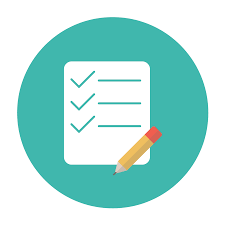 ‘Five
Regulatory 
Criteria’
TIP: Check Section V of the NOFO for the criteria that will be used to review YOUR application
Level-1: How Are the Review Criteria Used?
There are three categories of review criteria
NIH Scoring Scale: 1 – 9 (1 = best; 9 = worst)
Coming Soon: Simplified Review Framework!
For most types of research grants
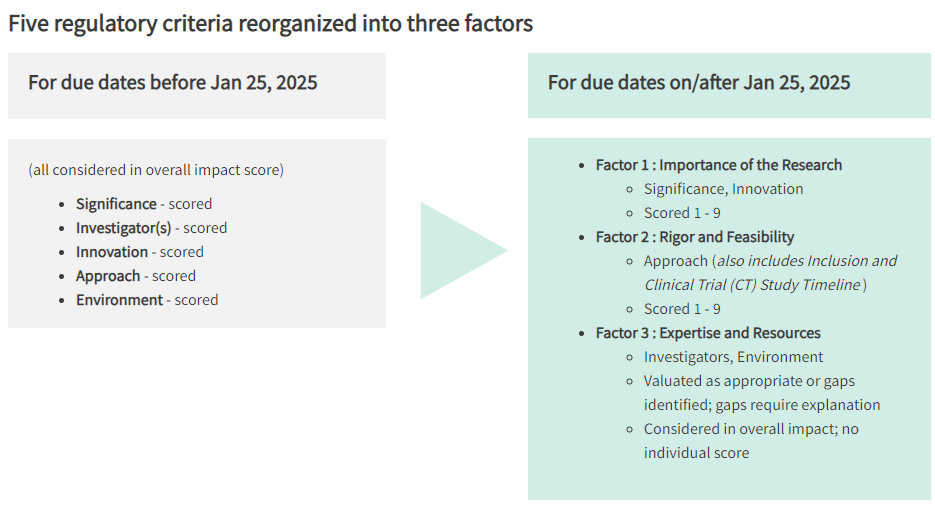 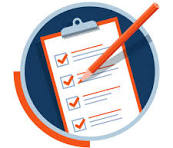 Refocus review on evaluating scientific/technical merit 
Reduce potential for reputational bias in peer review
TIP: Learn more at Simplifying Framework for Peer Review Criteria for Research Grants
Level-1: How Are Applications Actually Evaluated?
Your point of contact is the NIH Scientific Review Officer managing the review of your application
STEP 1: Each application is assigned to ≥ three reviewers:
Score review criteria using 1-9 scale 
Provide written critiques of strengths/weaknesses

STEP 2: SRG meets to discuss top >50% scoring applications:
Assigned reviewers present strengths/weaknesses
After discussion assigned reviewers state their final scores
All SRG members provide final scores privately
Non-scorable issues discussed
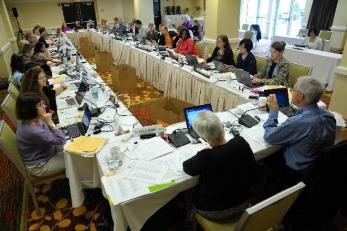 TIP: To get an idea of how reviewers discuss applications - watch a recorded NIH mock study section at NIH Peer Review: Mock Study Section
Level-1: Final Impact Scores
Final impact scores reflect the SRG’s assessment of the overall impact that a project could have on the research field
How final impact scores are calculated:
Average of all reviewers’ scores, multiplied by 10
Range from 10 through 90
Percentiled for some activity codes: 
Most R01s
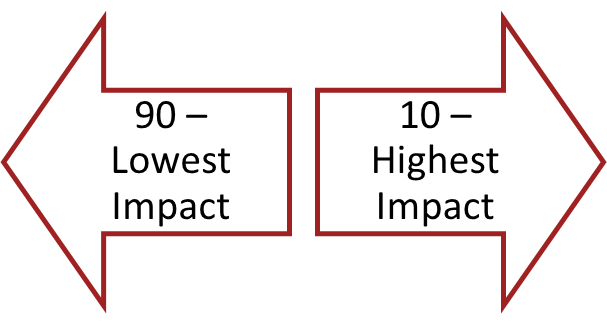 Level-1: How Are Review Outcomes Communicated?
Summary statements summarize Level-1 review outcomes
Will include:
final overall impact score
scores for each criteria
reviewers’ comments
[summary of SRG discussion]
Are shared with:
applicant(s)
IC Advisory Council(s)
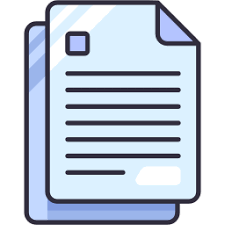 TIP: NIH staff will present a walk-through of a summary statement on Day 2 of this event
Level-2: NIH National Advisory Councils
Make funding recommendations to Institute/Center (IC) directors based on Level-1 SRG reviews
Broad and diverse membership 
includes “public” members
Recommend applications for funding
awards cannot be made without Council approval
Advise IC Director about
research priority areas
policy issues
funding priorities
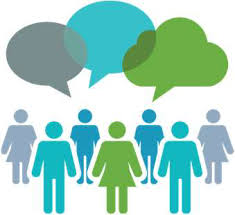 How Do Review Outcomes Translate to Funding?
The IC Director makes the final funding decisions
Based on:
Outcome (score/percentile) of initial peer review
Recommendation of the IC Advisory Council
Mission of the NIH Institute or Center
Program priorities, Congressional mandates
AVAILABLE FUNDS
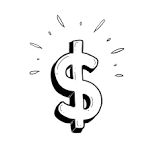 What Should YOU Do Next?
Your point of contact is the NIH Program Official assigned to your application
If you get a good score / funding is a possibility, you may be asked to:
Submit Just-in-Time (JIT) information 
Resolve human subject, vertebrate animal, inclusion concerns
If funding is unlikely, consider your options:
Submit a new application 
Revise and resubmit your application
Appeal the review outcome (NOT-OD-11-064)
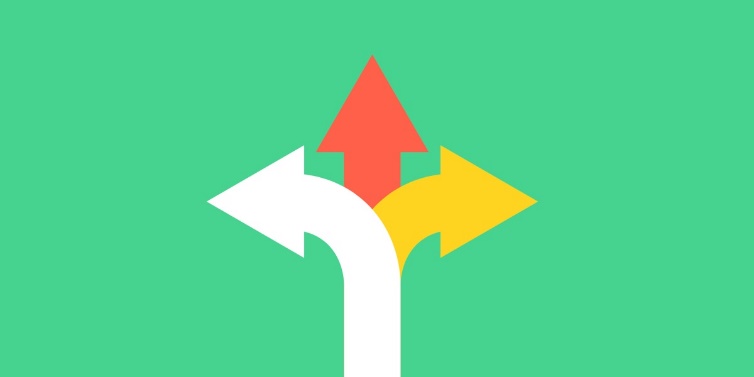 NIH GRANTS PROCESS:                        Award
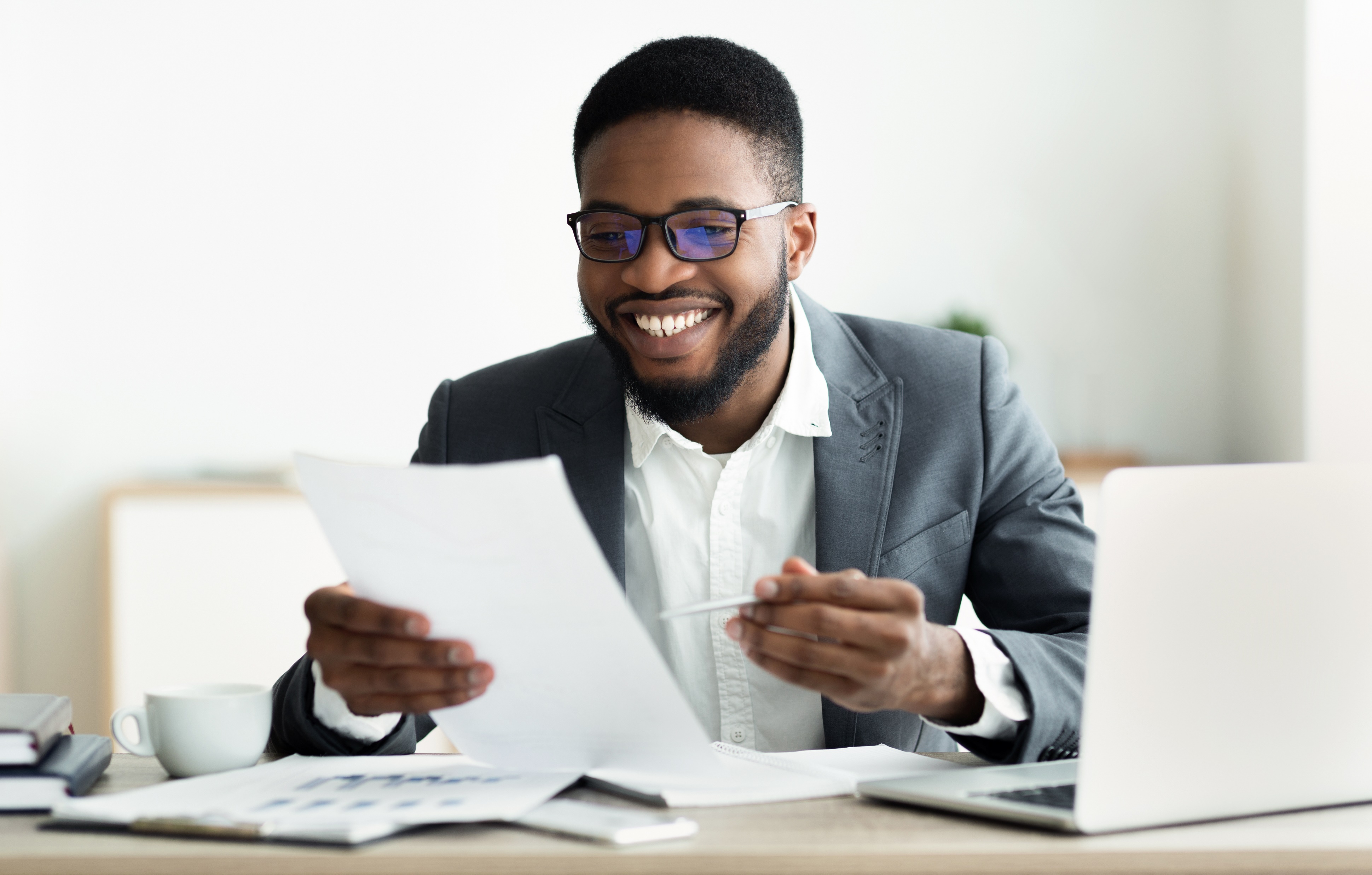 PRESENTERS
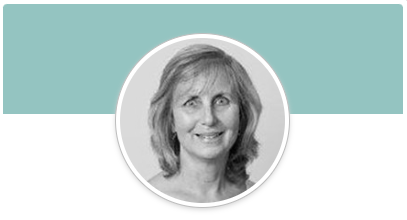 Crystal Wolfrey
Chief Grants Management Officer
Office of Grants Administration

National Cancer Institute (NCI), NIH
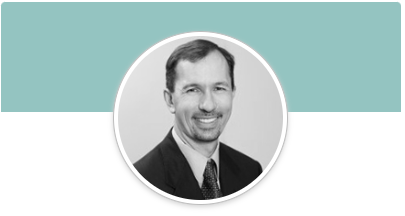 Sean Hine 
Deputy Chief Grants Management Officer
Office of Grants Administration

National Cancer Institute (NCI), NIH
AGENDA: Award
Plan to Apply
Write Application
Submit
Review
Award
Monitoring and Reporting
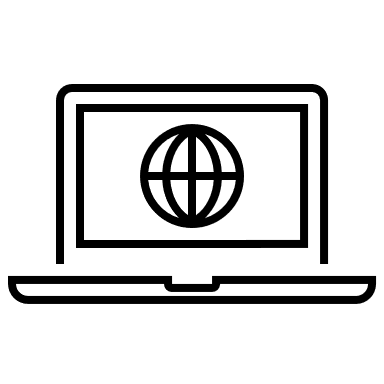 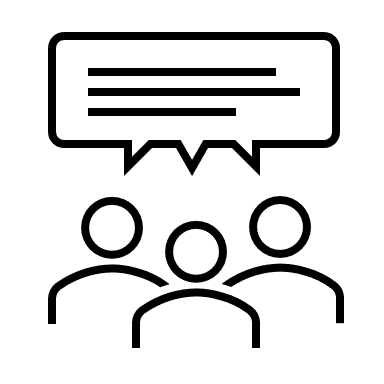 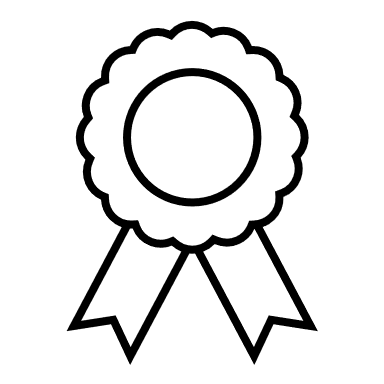 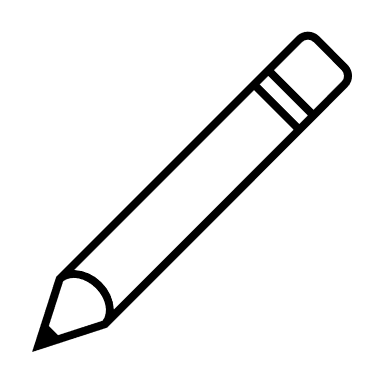 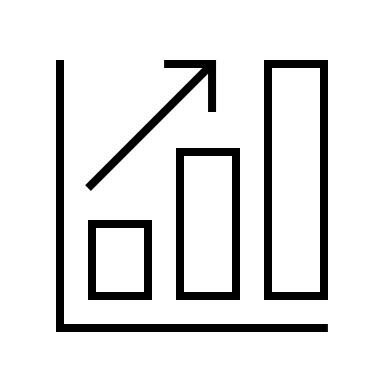 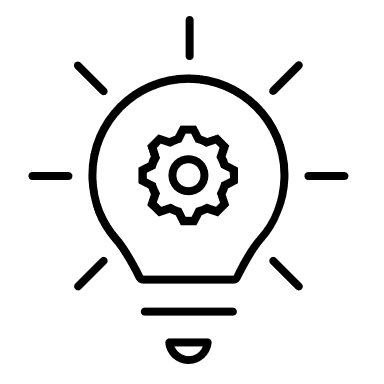 Just In Time (JIT)
Notice of Award (NoA)
Acceptance of Terms & Conditions of Award
Just-In-Time (JIT)
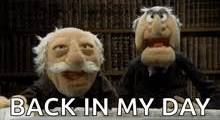 Previously, NIH was sending out an automated message for JIT to all applicants to a set score
Now, this process has been changed – the individual NIH Institutes/Centers (ICs) will be sending out requests for JIT
Received a JIT request??                    Time to celebrate, right?
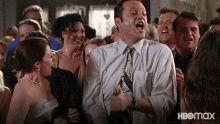 Not to be a “Debbie Downer”…
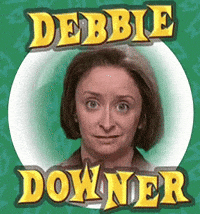 This is good news – the NIH IC is considering your application further
The JIT information is needed to continue the review and potential negotiations
A JIT request is NOT a notification of a forthcoming Notice of Award!
So, what is asked for in the JIT request?
It MUST include:
Complete Other Support for all key personnel
The AS APPLICABLE items:
If human subjects research involved – IRB approval date and human subjects research education documentation
If animal subjects research involved – IACUC approval date
Human Embryonic Stem Cells (hESCs) 
Genomic Data Sharing Institutional Certification
SBIR/STTR application?
Must also include the Foreign Disclosure Form and SBIR or STTR Funding Agreement Certification
Resource: NIH Grants Policy Statement - Just-In-Time Procedures
When and how?
Technically, the JIT link is available shortly after the application score is published

However, applicants should only provide JIT when a notification to submit is received

Submission should be done through the eRA Commons
At times, the NIH IC may request an email submission
Learn more: Submit Just-In-Time
Want to hear about some JIT issues??
Common JIT pitfalls…
Other Support totals to more than 12 Calendar Months (active support plus the grant under consideration)
Other Support is not signed correctly
IRB or IACUC approval dates are too old
For Small Businesses – forgetting to include the foreign disclosure document!
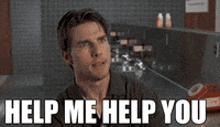 Ok, JIT is In…	  NIH IC has Completed Its Review…									     So…
Now it’s time to celebrate, right?
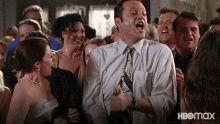 Notice of Award (NoA)
Legally binding document
Identifies, among other things:
Grant #
Recipient Information, including Employer Identification Number
PI/PD
Federal Agency Information
Federal Award Information
Communicates the transmission of $ - direct and indirect costs – and anticipated period of support
Provides the contact info for the assigned NIH Grants Management Specialist and Program Official
Resource: NIH Grants Policy Statement - The Notice of Award
What else to know about the NoA?
Payment information is provided
Cumulative budget approved by the NIH Awarding IC
Anticipated future-year commitments (if applicable)
Indirect cost rate that was used for purposes of cost calculation
Sent to the identified e-mail address as provided in the “NoA Email” field in the eRA Commons
This is maintained by the recipient – not NIH
Available for viewing in the eRA Commons
And … provides the Terms & Conditions…more on that!
Terms & Conditions of Award
The NoA also sets forth the Terms & Conditions of Award
There are Standard Terms & Conditions (Section III) that are included on all NIH NoAs, which include:
Reminder that the award is based on the application submitted and as approved by NIH
Incorporates other statutory requirements, 45 CFR Part 75, the NIH Grants Policy Statement, NIH Public Access Policy, federal civil rights laws
Includes whether an unobligated balance may be carried over with or without Grants Management Officer prior approval.  
States whether the grant is subject to the Streamlined Noncompeting Award Procedures (SNAP)
More Terms & Conditions
NIH IC Specific Award Conditions (Section IV) – these are established by the awarding IC for this award.  Examples included:
Human Subjects and/or Animal Subjects research-specific requirements
Designation of other personnel as Key, and therefore, incorporates prior approval requirements
Any funding-specific information such as funding level, NIH Guide Notice enforcement (ex. Funding under a Continuing Resolution)
Restriction of funds for a specified purpose
Special grant- or program-specific requirements, such as:
Additional reporting
Milestones
Minimum effort for PI/PD and/or identified key personnel
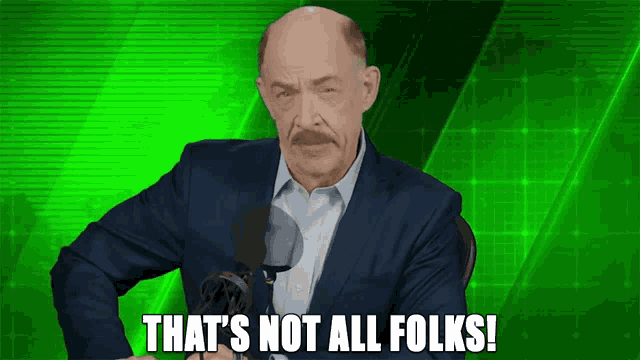 Accepting the Terms & Conditions?
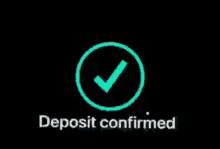 Recipient accepts an NIH award by drawing funds!
Resource:  Accepting the Award
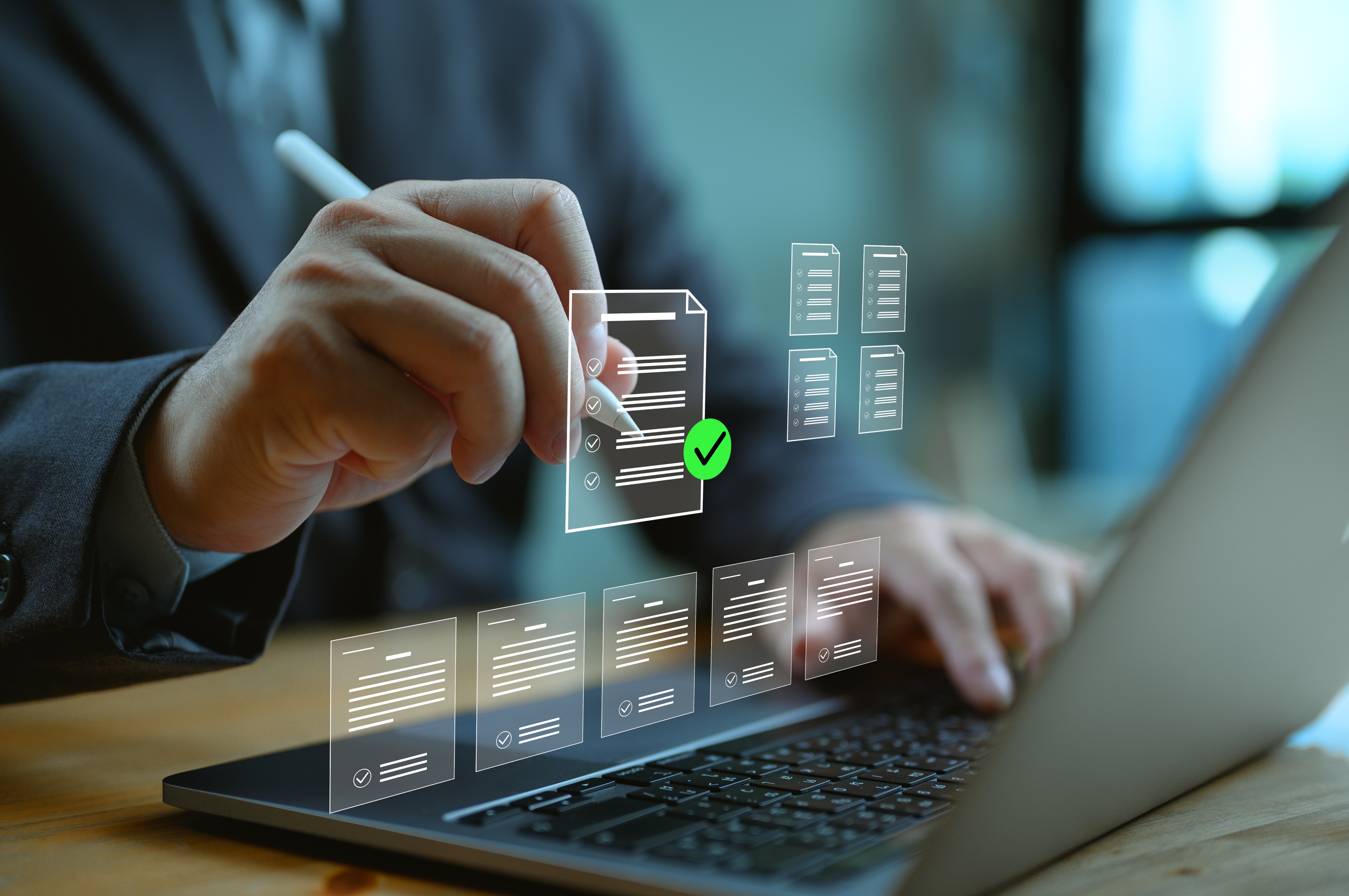 NIH GRANTS PROCESS:MONITORING and Reporting
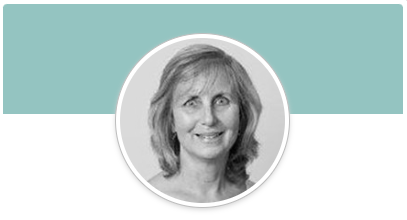 PRESENTERS
Crystal Wolfrey
Chief Grants Management Officer
Office of Grants Administration

National Cancer Institute (NCI), NIH
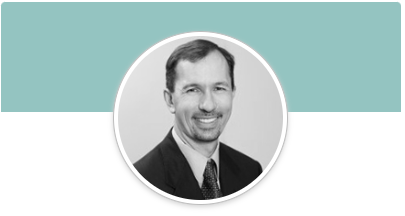 Sean Hine 
Deputy Chief Grants Management Officer
Office of Grants Administration

National Cancer Institute (NCI), NIH
AGENDA: Monitoring and Reporting
Plan to Apply
Write Application
Submit
Review
Award
Monitoring and Reporting
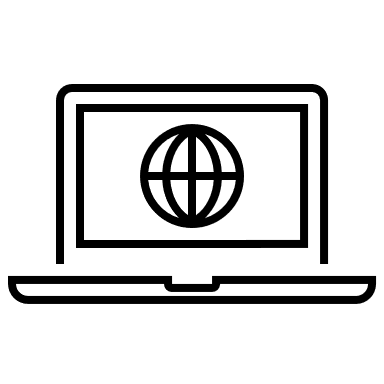 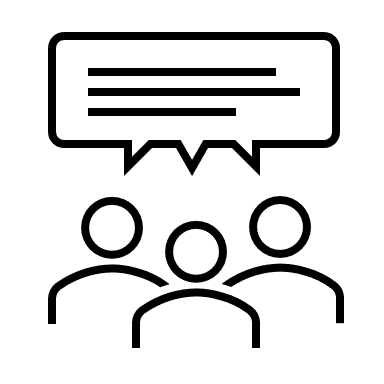 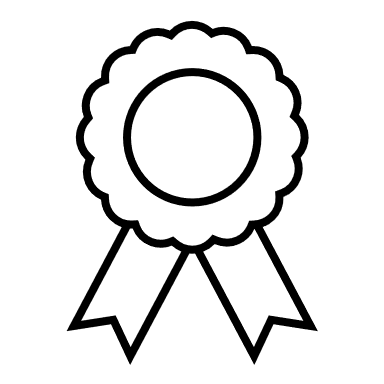 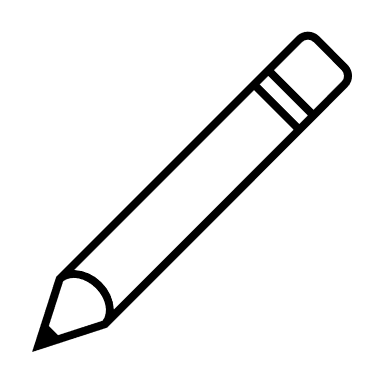 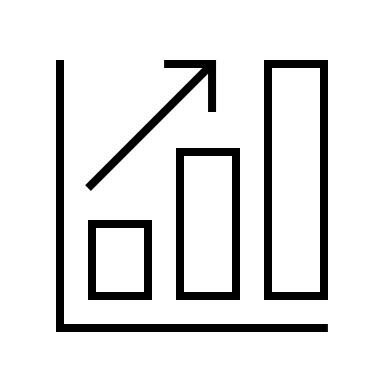 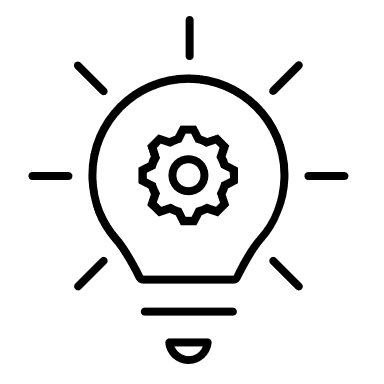 Post-Award Requirements (An Overview)
Managing Changes to the Award
Data Management & Data Reporting Requirements
Now That You Have the Award…What’s Next?
Lots of post-award monitoring and reporting is required
Monitoring the award:
Day-to-day monitoring is the responsibility of the recipient!
NIH monitors through reporting and ad hoc technical assistance if potential problems arise
Reporting requirements, a few to consider:
Progress reporting through the Research Performance Progress Reports (RPPR) through the eRA Commons at least annually
Invention reporting (if applicable) – inventions must be reported through the Interagency Edison (iEdison) system and reported in the RPPR 
NIH Public Access Policy applies throughout the performance period
Human subjects and/or clinical trial-specific reporting (as applicable)
Closeout Reporting Requirements
Changes to the Award: Prior Approval Requirements
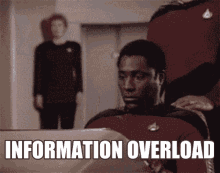 First, check the NIH Grants Policy Statement to see whether you have the authority or need prior approval
https://grants.nih.gov/grants/policy/nihgps/html5/section_8/8.1.2_prior_approval_requirements.htm 

If you need prior approval, send it through the NIH eRA Prior Approval Module 
https://www.era.nih.gov/erahelp/commons/commons/prior_approval%20module/prior_approval.htm) 

Remember!  The official response to any prior approval request MUST come from the NIH Grants Management Officer!
Before We Go …Data Management and Reporting
For most applications submitted now (receipt dates on/after January 25, 2023), the NIH Data Management & Sharing Policy applies
Check the policies to see if the DMS Policy applies to your application

Under this policy, NH expects that investigators and institutes:
Plan and budget for managing and sharing of data
Submit a DMS plan for review when applying for funding
Comply with the approved DMS plan
Learn More: Data Management and Sharing Policy

Be sure to check the individual NIH IC requirements as well: NIH Institute and Center Data Sharing Policies
Questions?
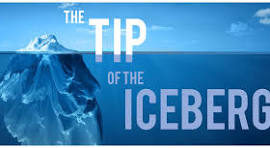 Have more questions on your application and award?  

Reach out to your NIH Grants Management Specialist and/or Program Official!
NIH GRANTS PROCESS: USEFUL RESOURCES
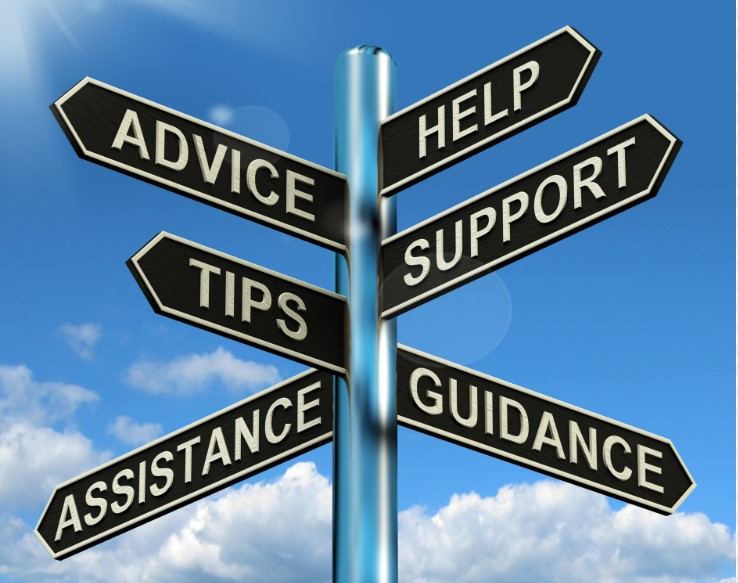 PRESENTER
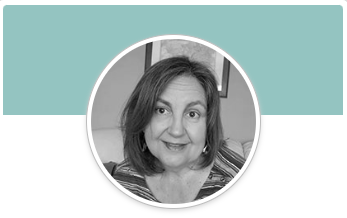 Sheri Cummins 
Communications Strategist 
Division of Communications and Outreach

Office of Extramural Research (OER), NIH
AGENDA: Useful Resources
NIH Grants & Funding site
NIH Guide for Grants & Contracts
RePORT
How to Apply – Application Guide
NIH Grants Policy Statement
News and Events
Help
NIH Grants & Funding
https://grants.nih.gov/
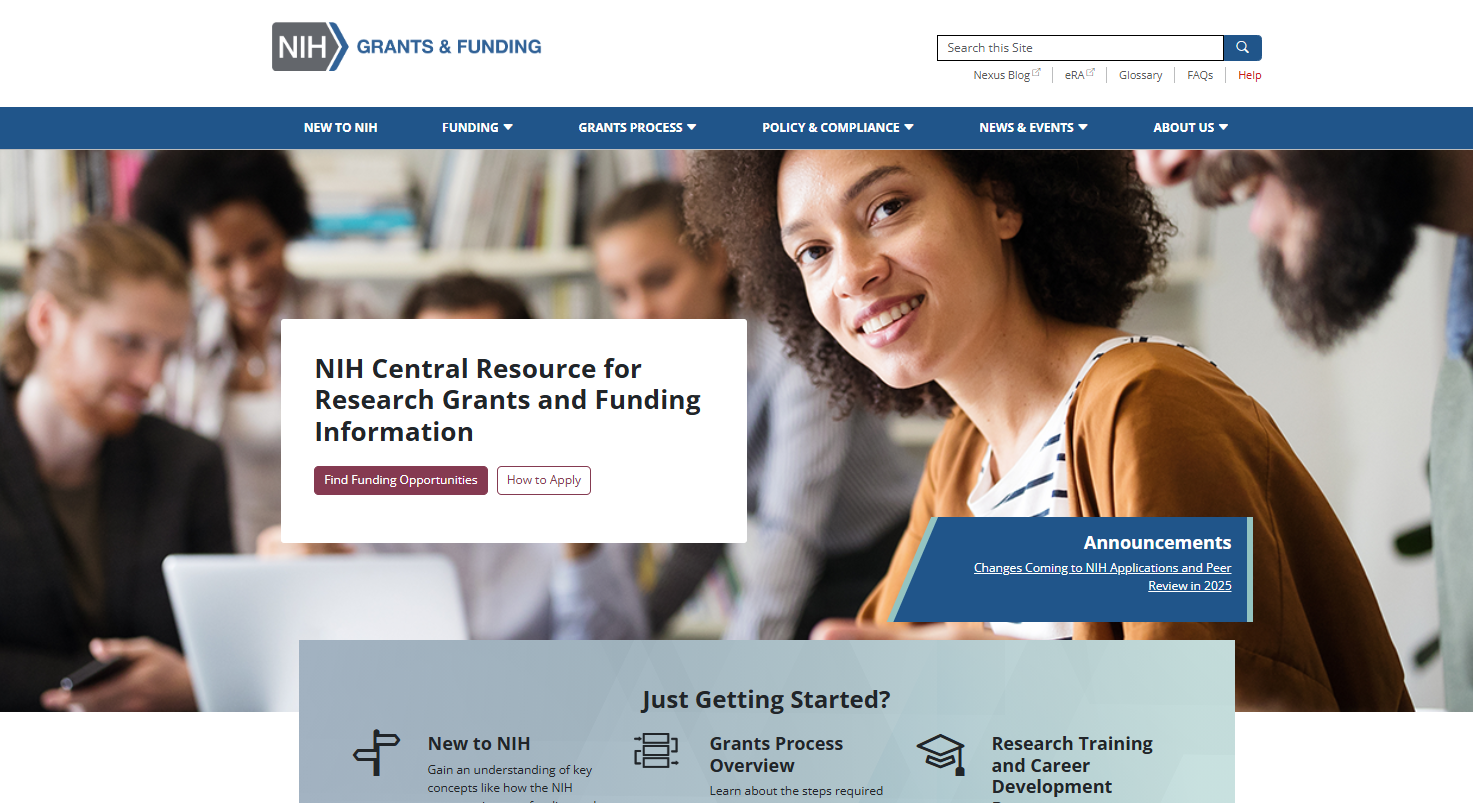 Help
Glossary
FAQs
121
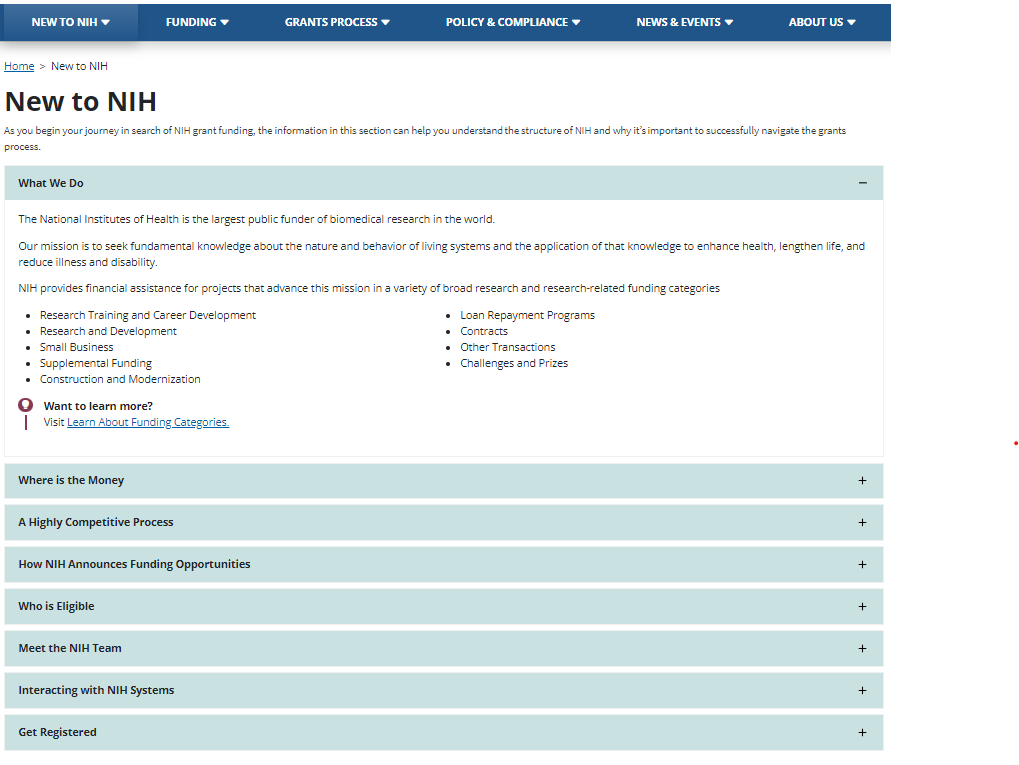 New to NIH
Key concepts with links to dig deeper into each topic
Registration information
122
Funding
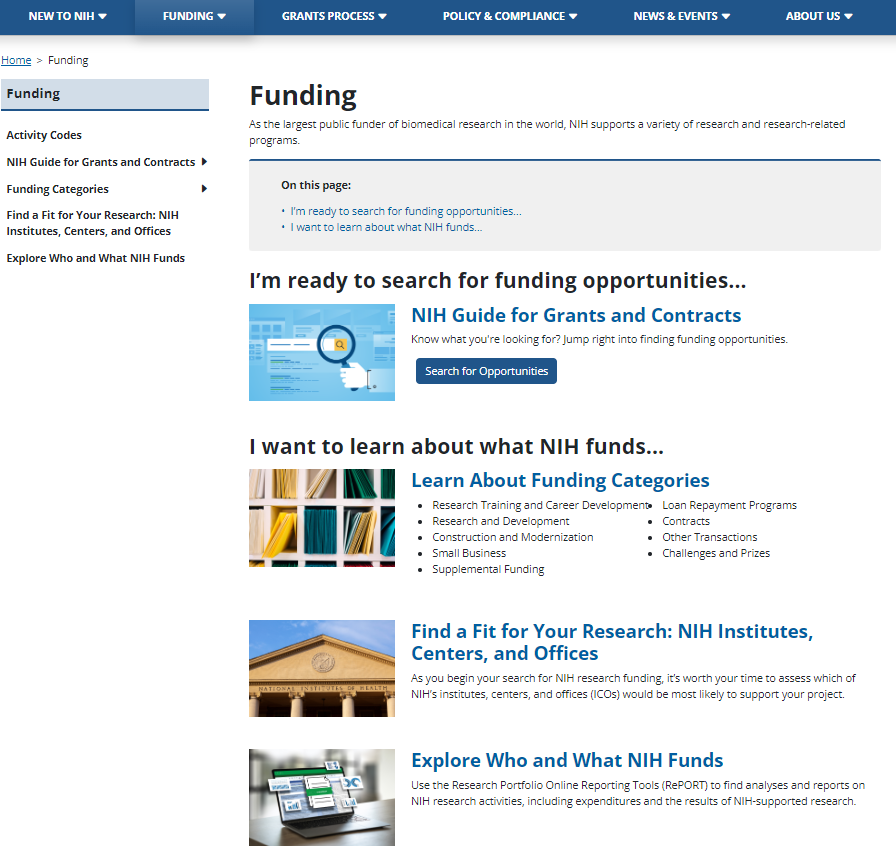 NIH Guide for Grants and Contracts
Learn about funding categories and the grant programs within them
Find a Fit: ICOs
Explore who and what NIH funds 
RePORT
123
NIH Guide for Grants and Contracts
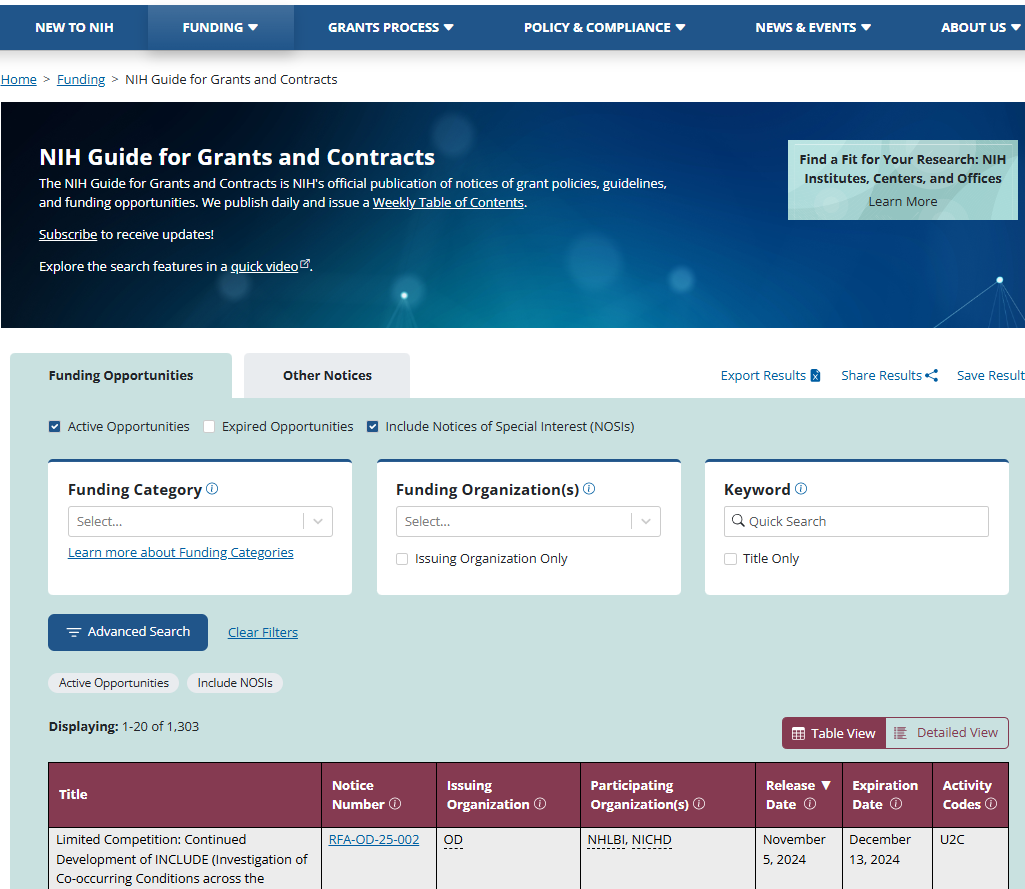 Take a quick video tour of our updated NIH Guide system.
Check out tomorrow’s session:
Finding the Right Opportunity
124
Explore Who and What NIH Funds
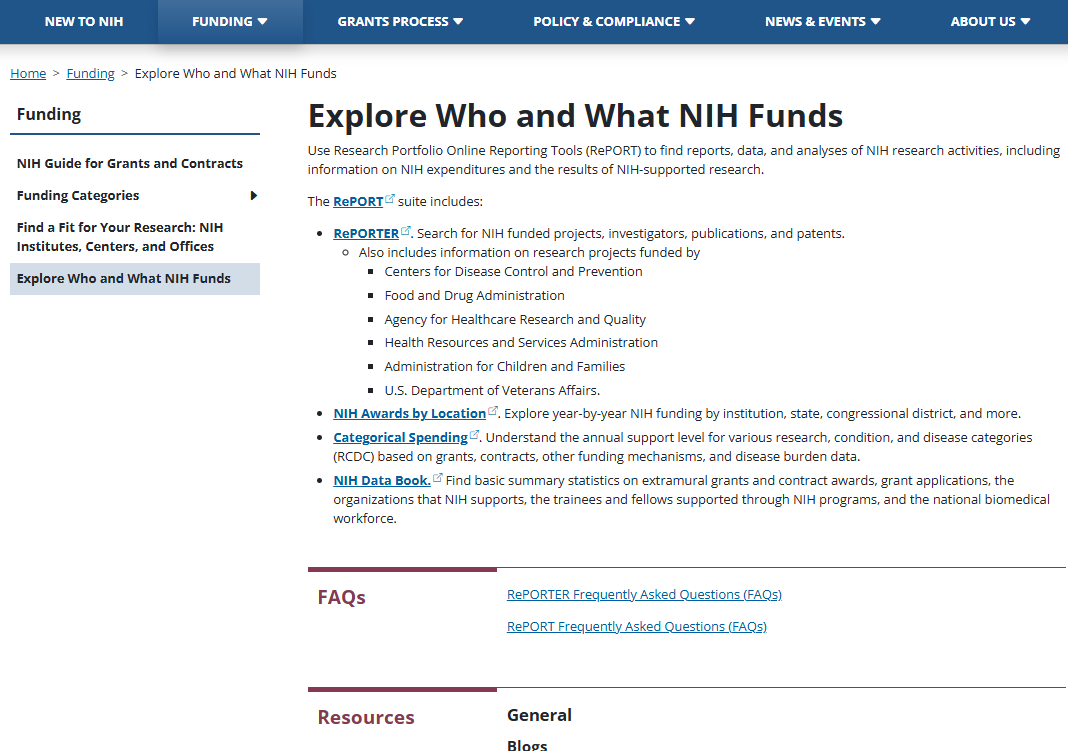 Research Portfolio Online Reporting Tools (RePORT) suite of tools
Check out tomorrow’s session:
RePORT, RePORTER, and NIH Data Book
RePORT
125
Grants Process
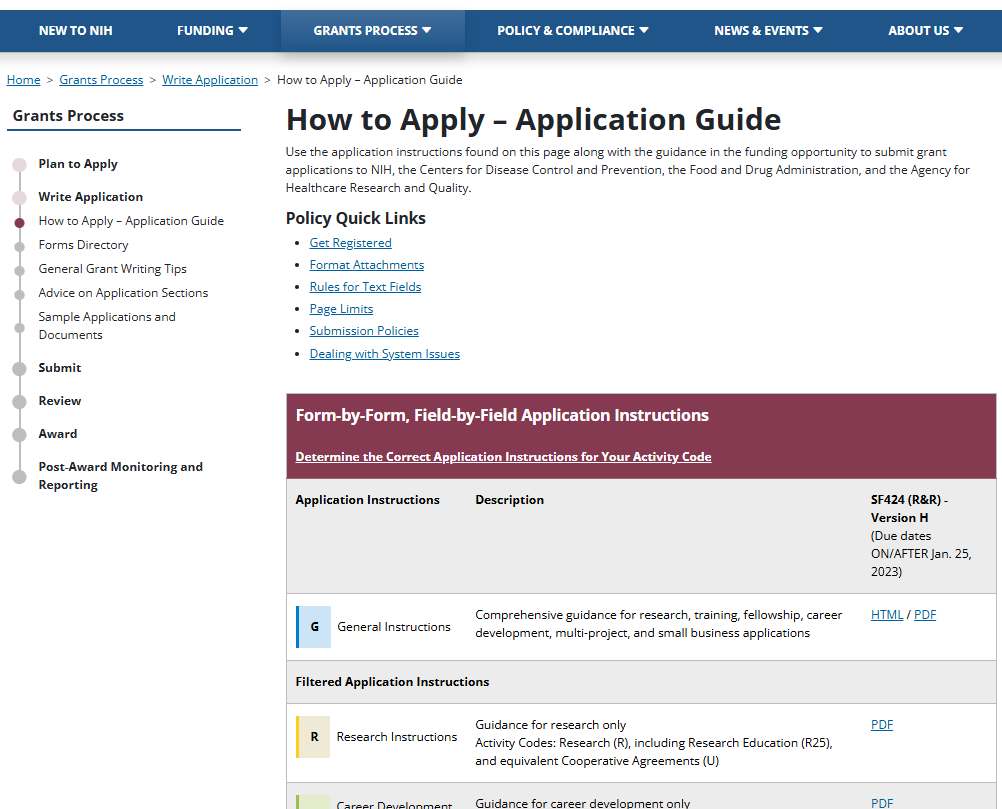 Plan to Apply
Write Application
Submit
Review
Award
Post-Award Monitoring and Reporting
How to Apply – Application Guide
126
How to Apply – Application Guide
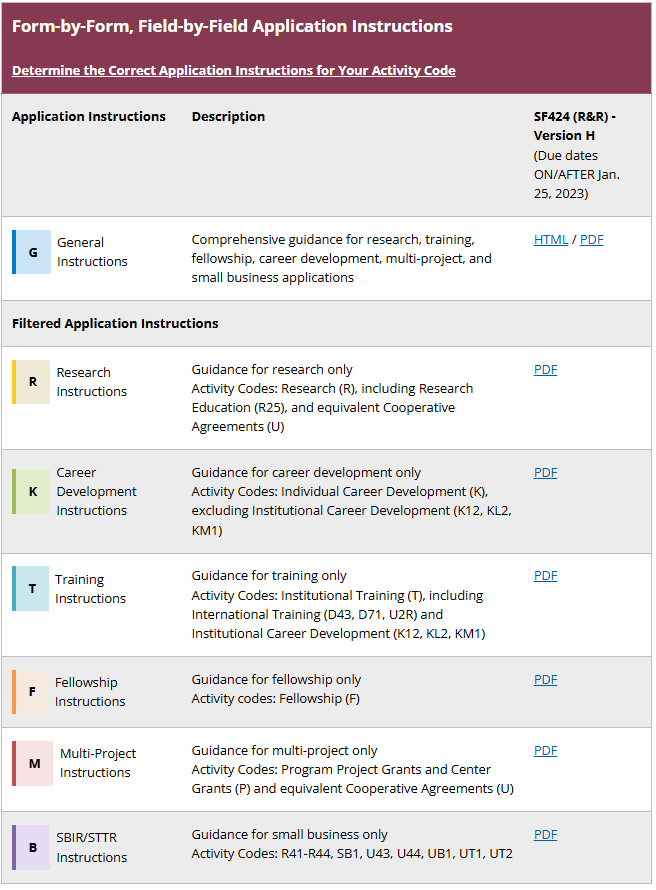 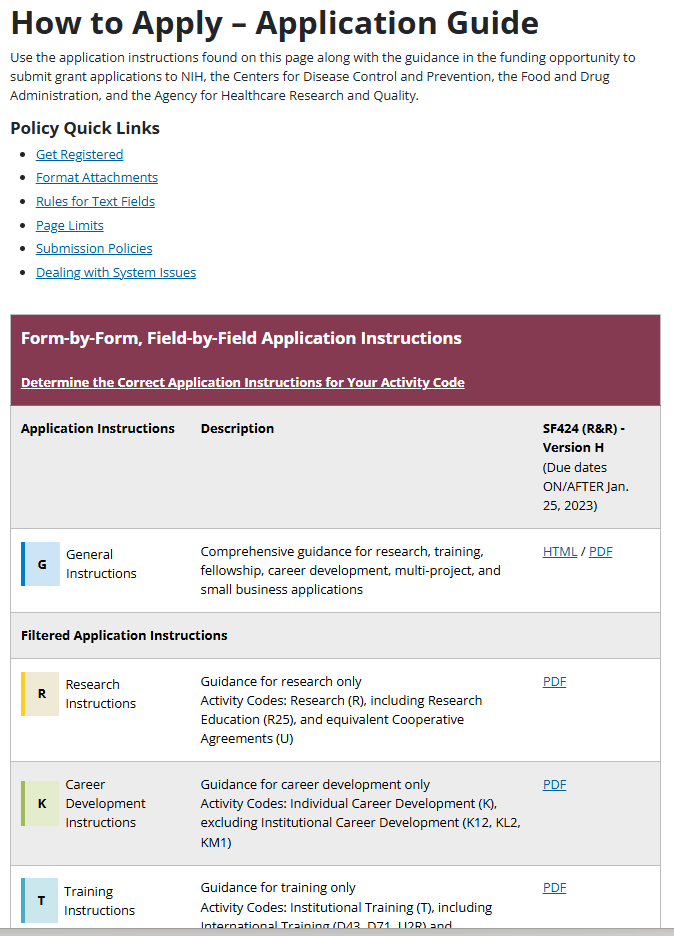 The General Instructions include basic instructions for all forms and all additional program-specific instruction call-outs.
Excerpt from General Instructions
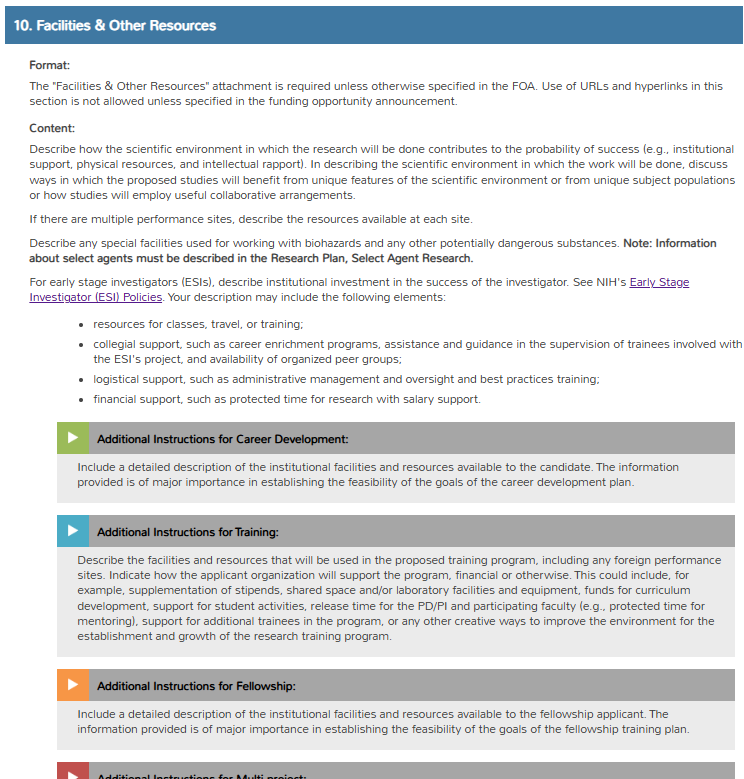 Basic instructions
Call-outs for additional program-specific instructions
127
How to Apply – Application Guide (cont’d)
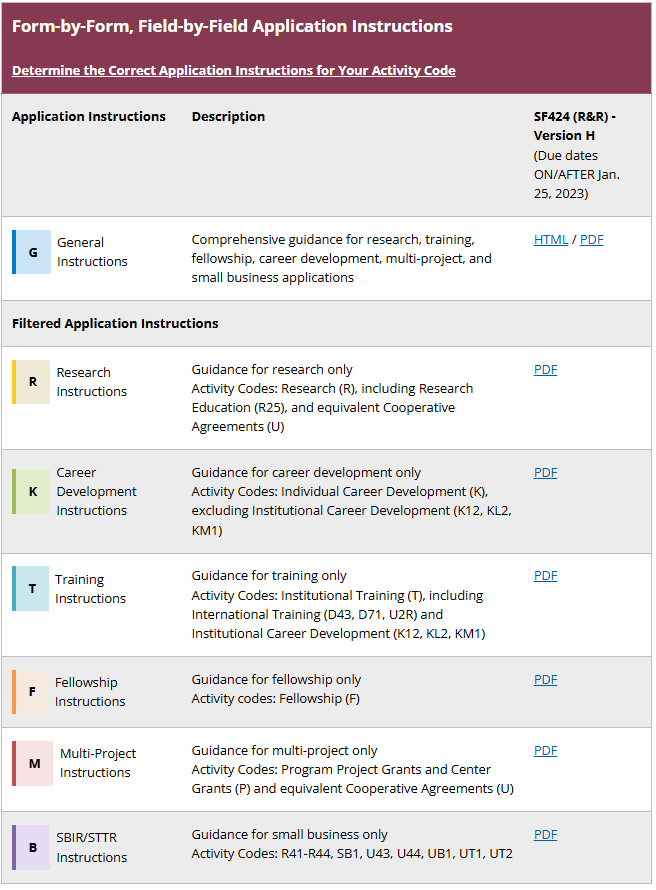 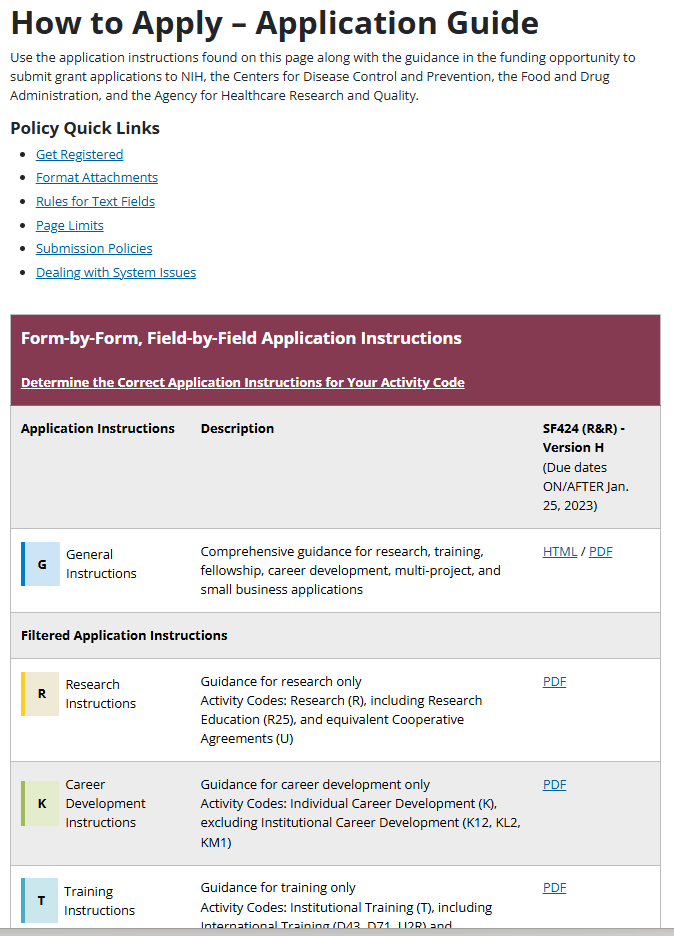 The Filtered Instructions include only the forms, basic instructions, and additional instruction call-outs for the specific program.
Excerpt from filtered Career Development Instructions
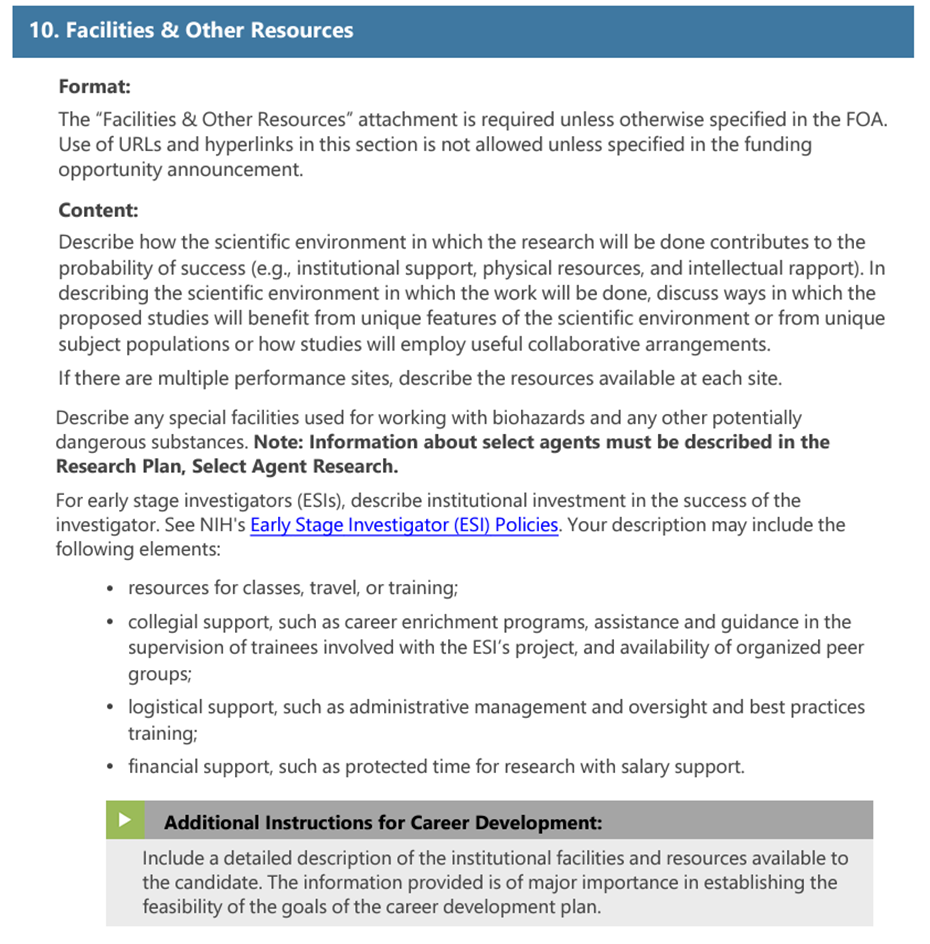 Basic instructions
Additional instruction call-out for Career Development only
128
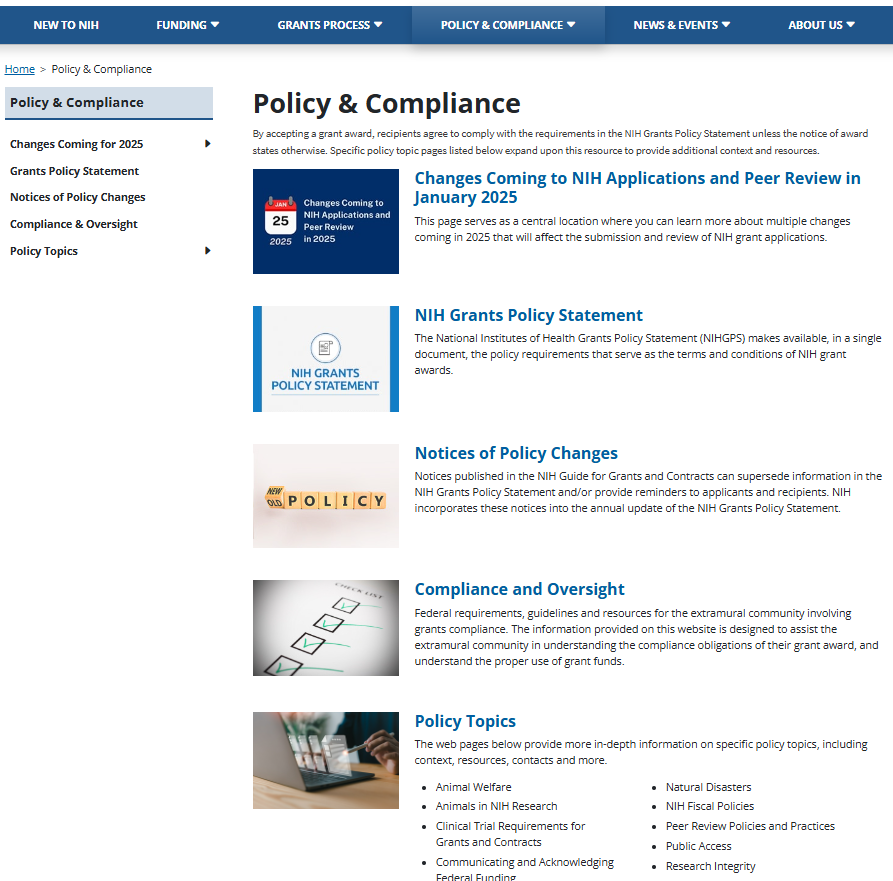 Policy & Compliance
Changes coming in 2025
Grants Policy Statement
Policy notices posted in the NIH Guide
Compliance & Oversite
Policy Topics
129
Changes in 2025
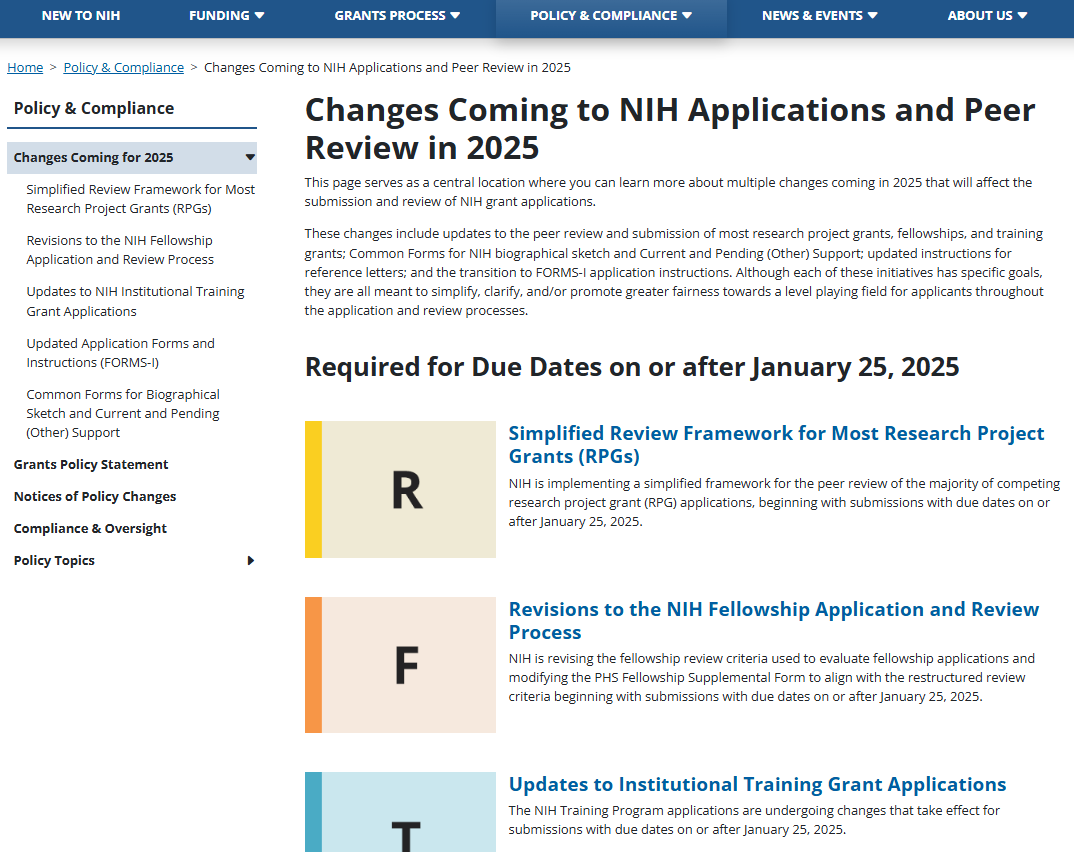 Central location to learn about multiple changes coming in 2025 that will affect the submission and review of grant applications.
130
News & Events
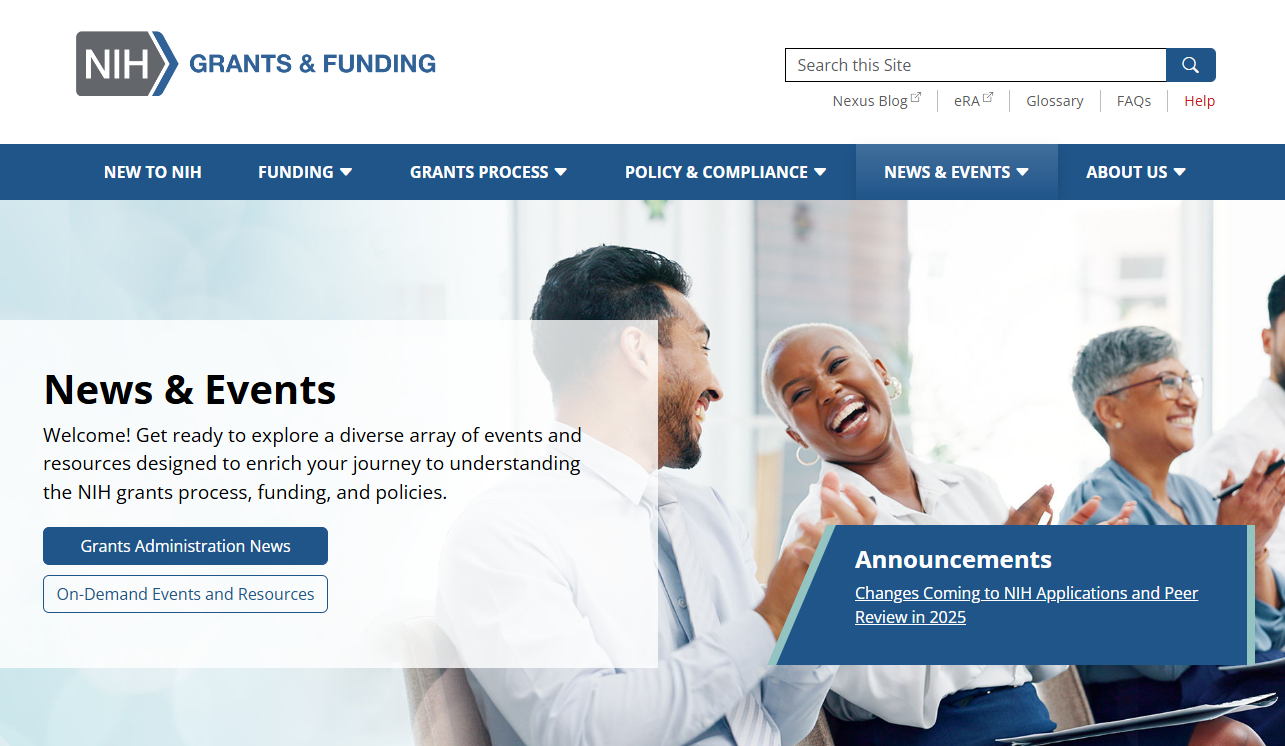 Grants Administration News
Upcoming and past events and resources
Social media
Podcasts
Open Mike blog and Extramural Nexus newsletter
131
Need Help?
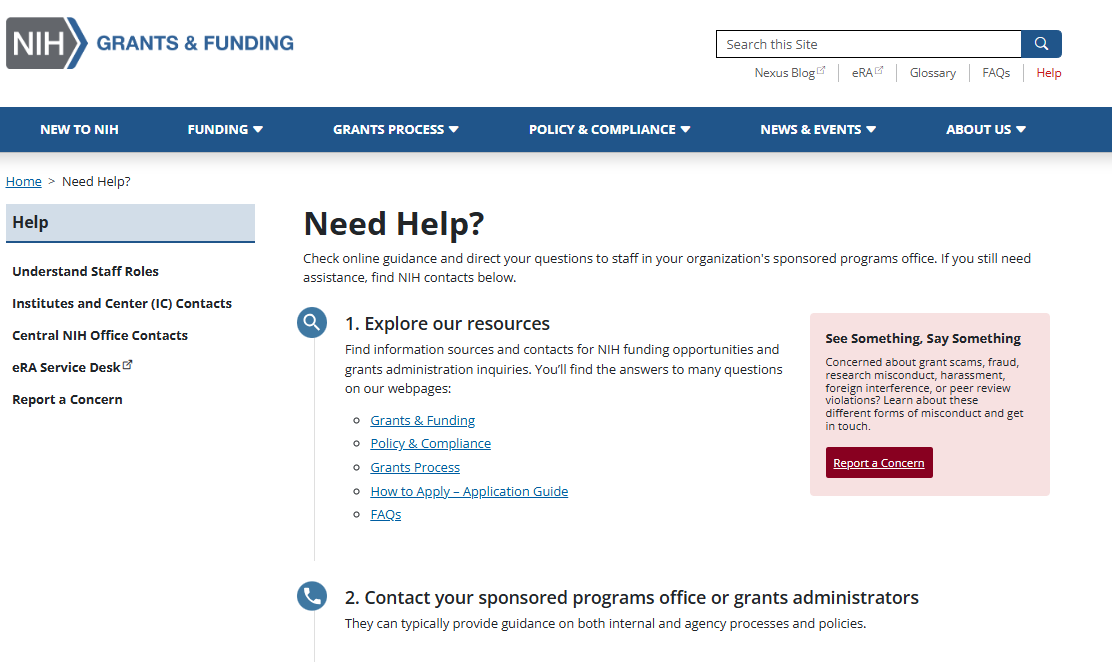 Help utility link.
Contacts to report grant scams, fraud, research misconduct, harassment, foreign interference, and peer review integrity violations.
132
Still Need Help?
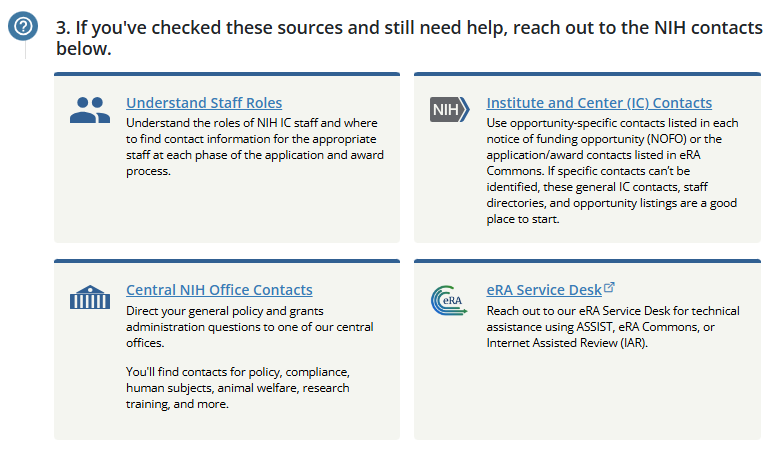 133
Q&A #2:NIH EXPERTPANEL
MODERATOR
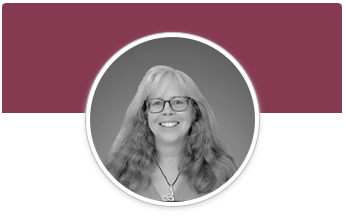 Megan Columbus
Director
Division of Communications and Outreach

Office of Extramural Research (OER), NIH
NIH PANELISTS
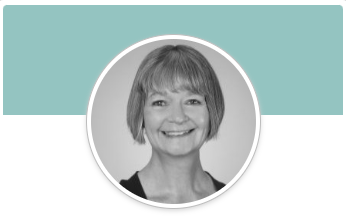 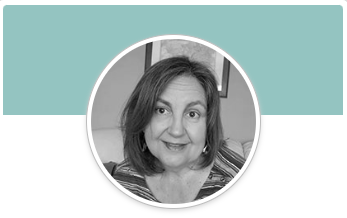 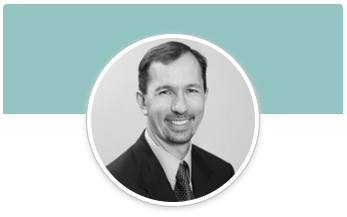 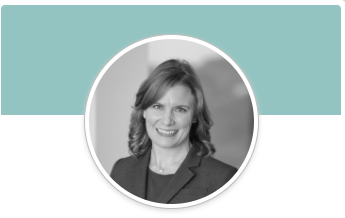 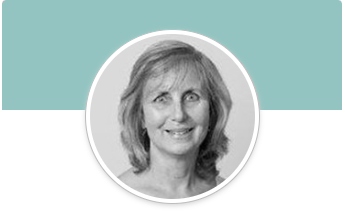 Crystal Wolfrey
Chief 
Grants Management Officer

Office of Grants Administration
National Cancer Institute (NCI), NIH
Sean Hine
Deputy Chief 
Grants Management Officer
Office of Grants Administration 

National Cancer Institute (NCI), NIH
Sheri Cummins
Communications Strategist 

Office of Extramural Research (OER), NIH
Michelle Timmerman, Ph.D.
Assoc. Director & Guide Liaison Officer
Division of Receipt and Referral (DRR)

Center for Scientific Review (CSR), NIH
Stephanie Constant, Ph.D. 
Policy Review Officer

Office of Extramural Research (OER), NIH
NIH GRANTS PROCESS: PART ONE WrAP UP
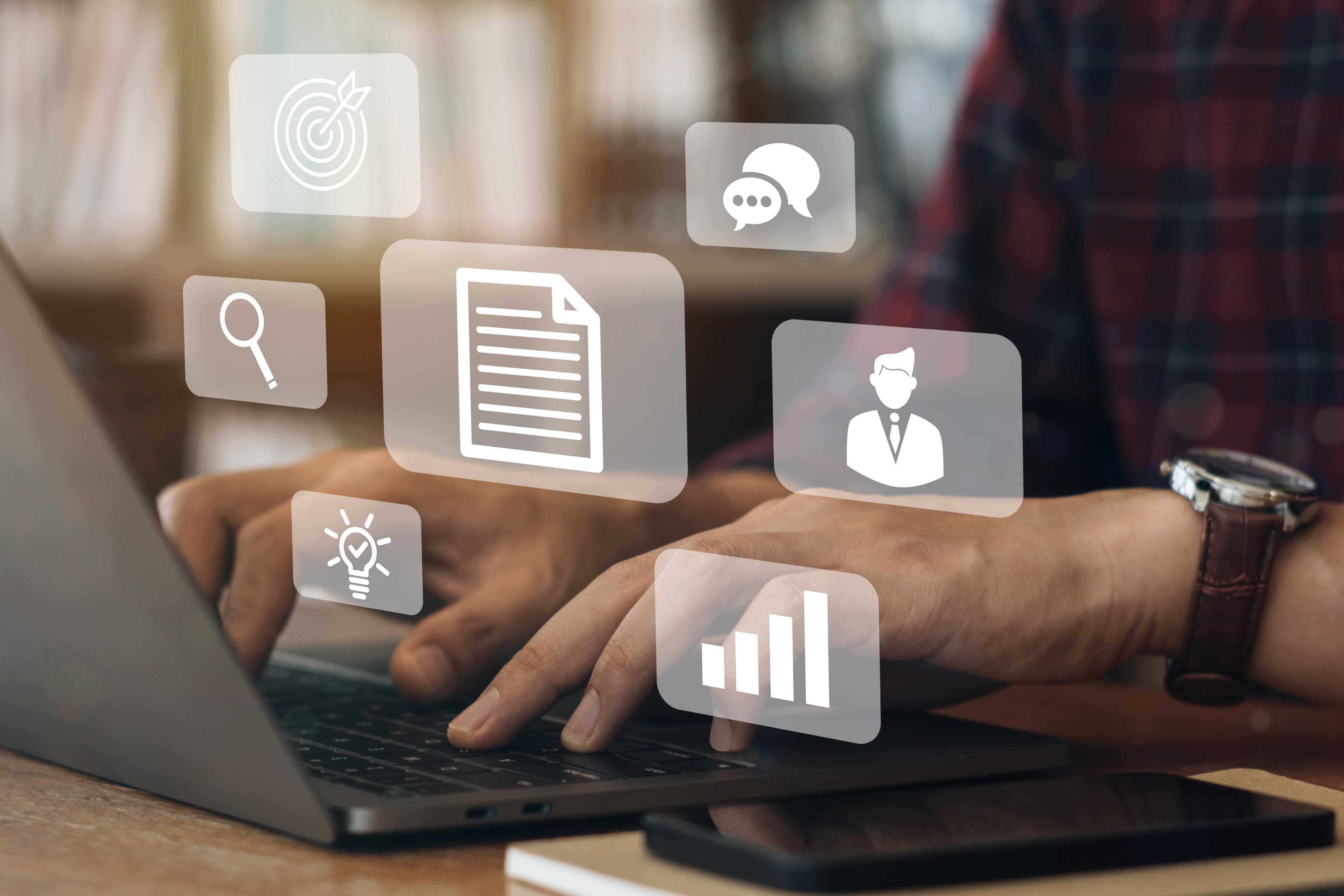 MODERATOR
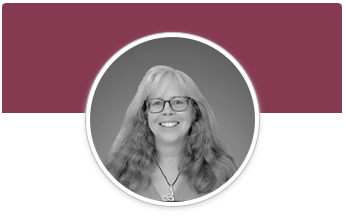 Megan Columbus
Director
Division of Communications and Outreach

Office of Extramural Research (OER), NIH
You’ve Taken the First Steps to Success!
Tomorrow: Part Two
Recap with a dive into terminology
Walk-through of systems and resources throughout the process
RePORTER
Notice of Funding Opportunity (NOFO)
Application Writing Tips
Summary Statement
Notice of Award (NoA)
Engage with Knowledge Checks
Today: Part One
You’re here!
Overview of the NIH
Basics of the NIH Grants Process
Useful resources
THANK YOU!
136